Министерство образования РМ
ПОРТФОЛИО
Манеровой Марии Александровны
воспитателя муниципального автономного дошкольного образовательного учреждения городского округа Саранск «Детский сад №76 комбинированного вида»
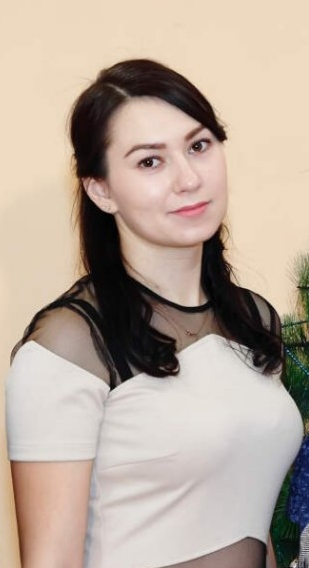 Дата рождения: 23.08.1990г.
Профессиональное образование: высшее, МГУ им. Н.П. Огарева
Специальность: «Филология» 
Профессиональная переподготовка:
Присвоена квалификация Воспитатель
ГБУ ДПО «Мордовский республиканский институт образования»
Диплом 132407568055
Дата выдачи: 28.11.2018 г.Квалификационная категория: отсутствуетЗанимаемая должность: воспитательСайт МАДОУ «Детский сад №76 комбинированного вида»: http://ds76sar.schoolrm.ru
Стаж педагогической работы
(по специальности воспитатель): 2 года
Общий трудовой стаж: 10 лет
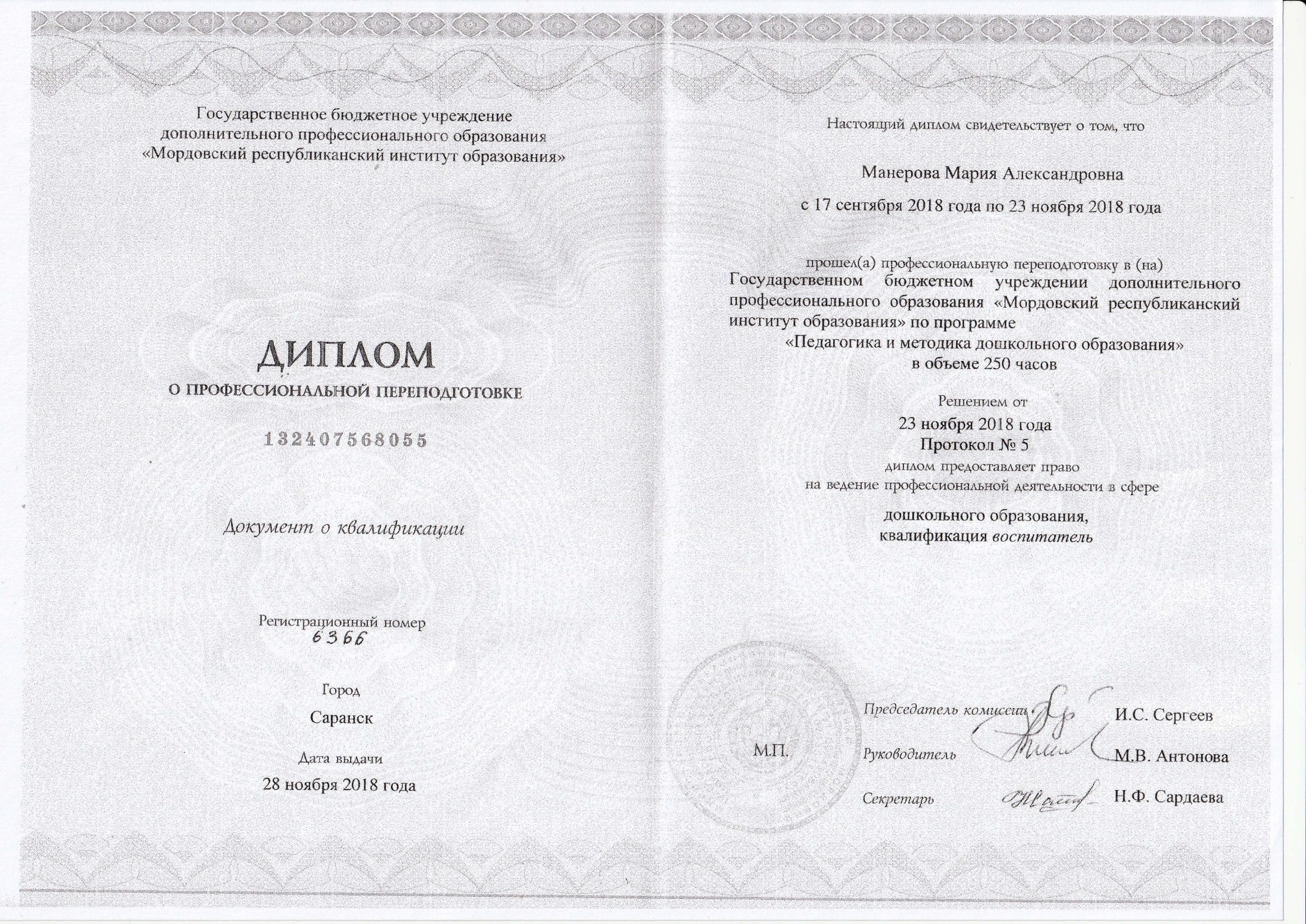 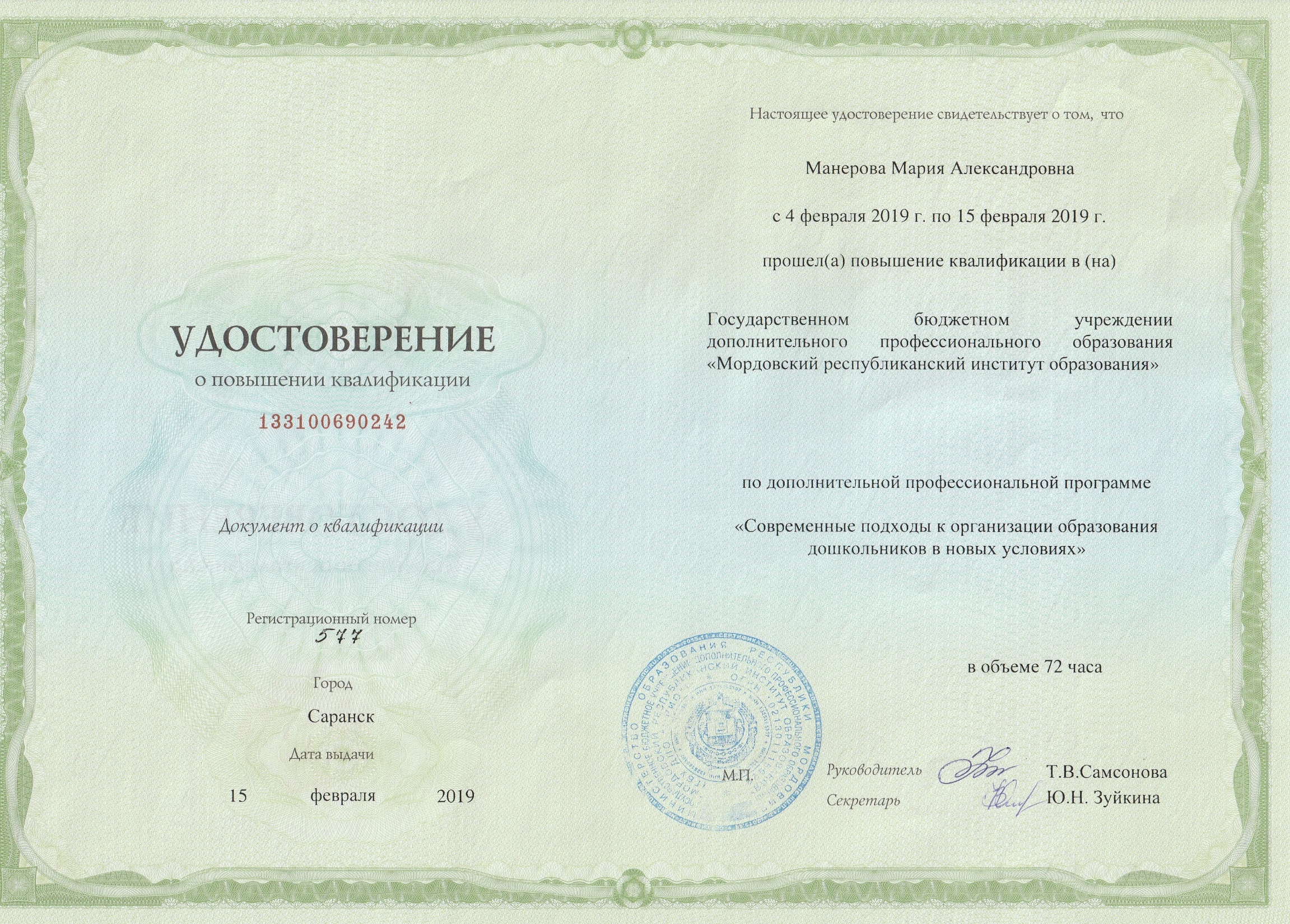 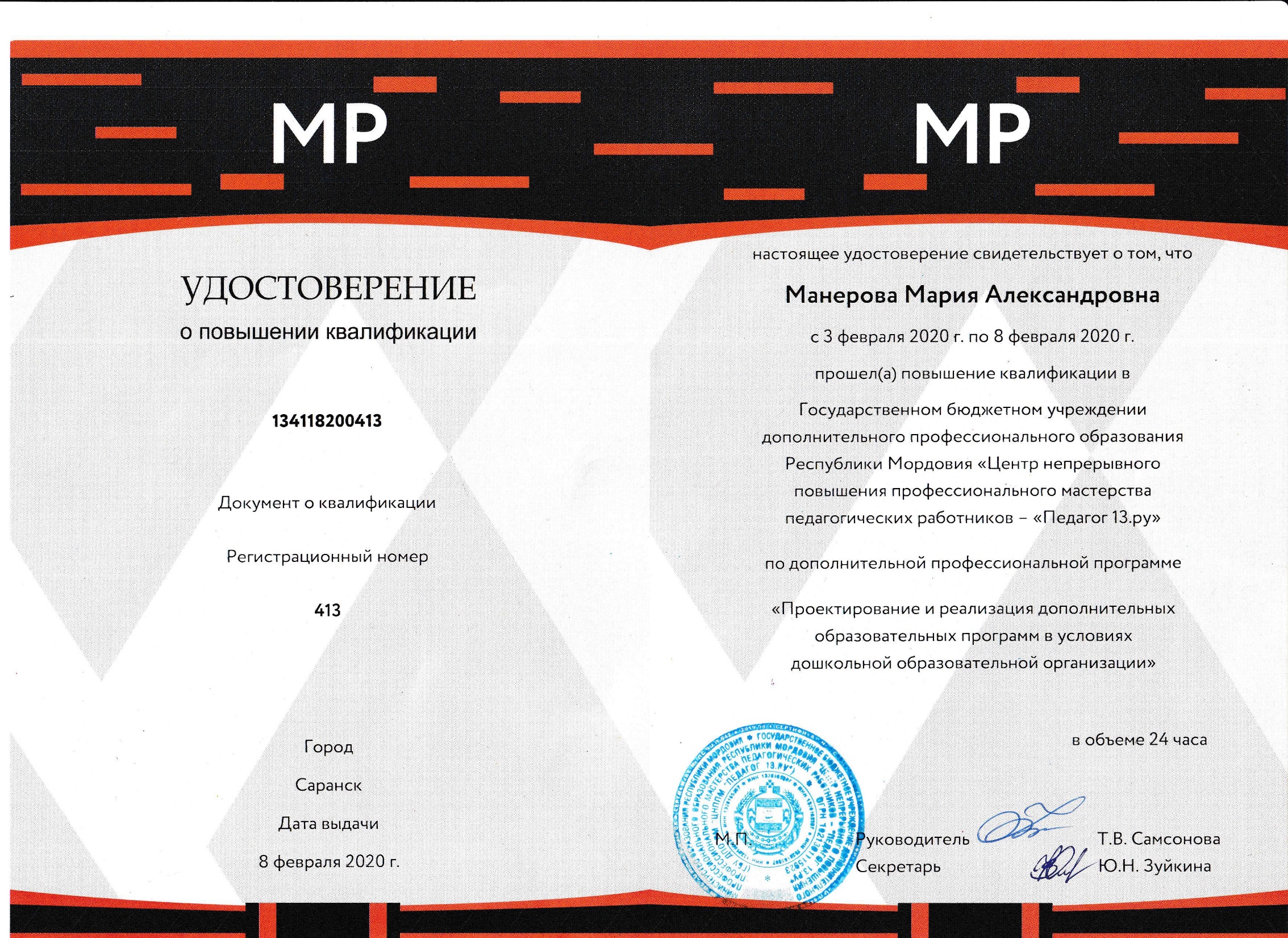 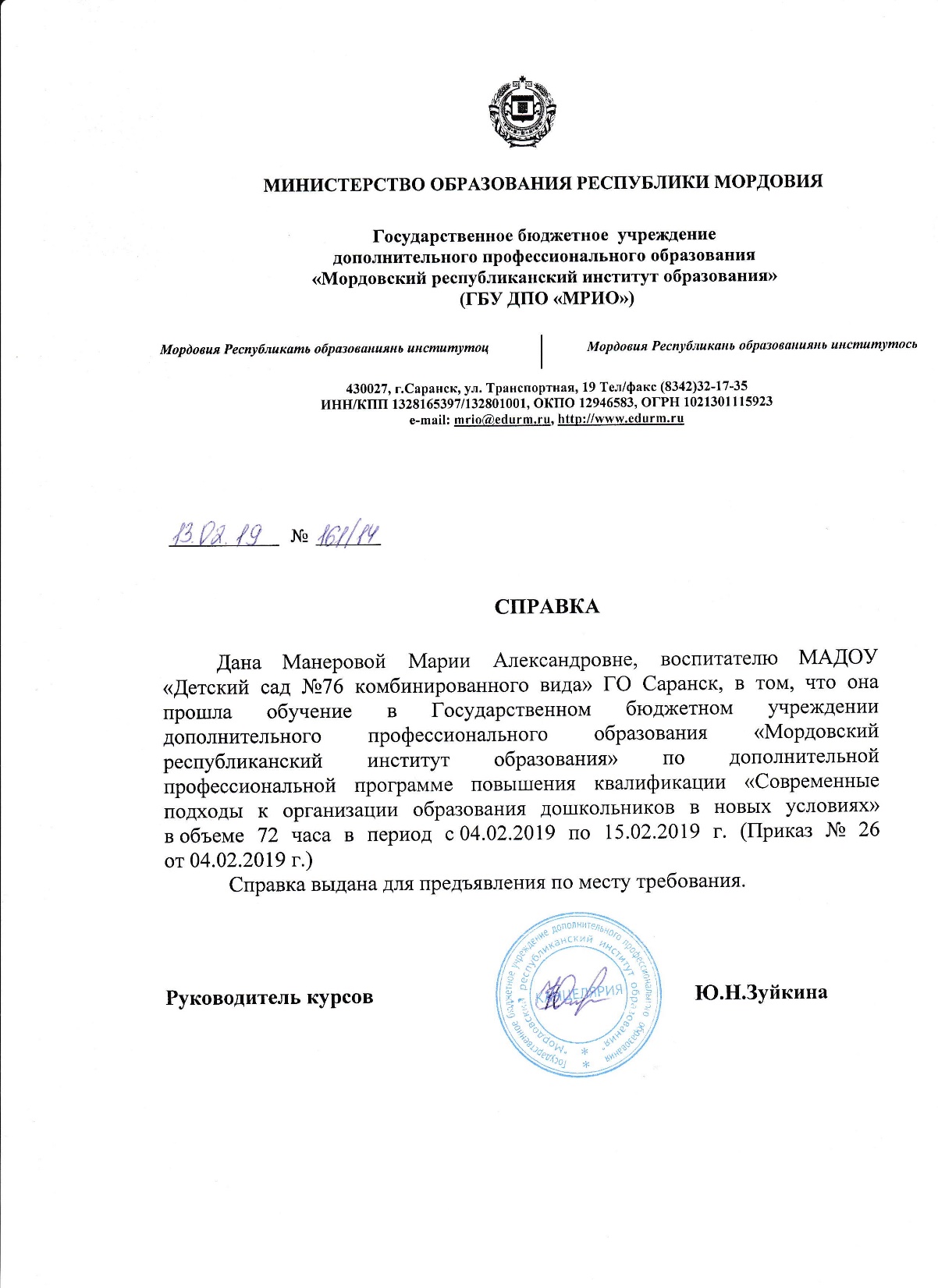 Участие в инновационной 
(экспериментальной деятельности)
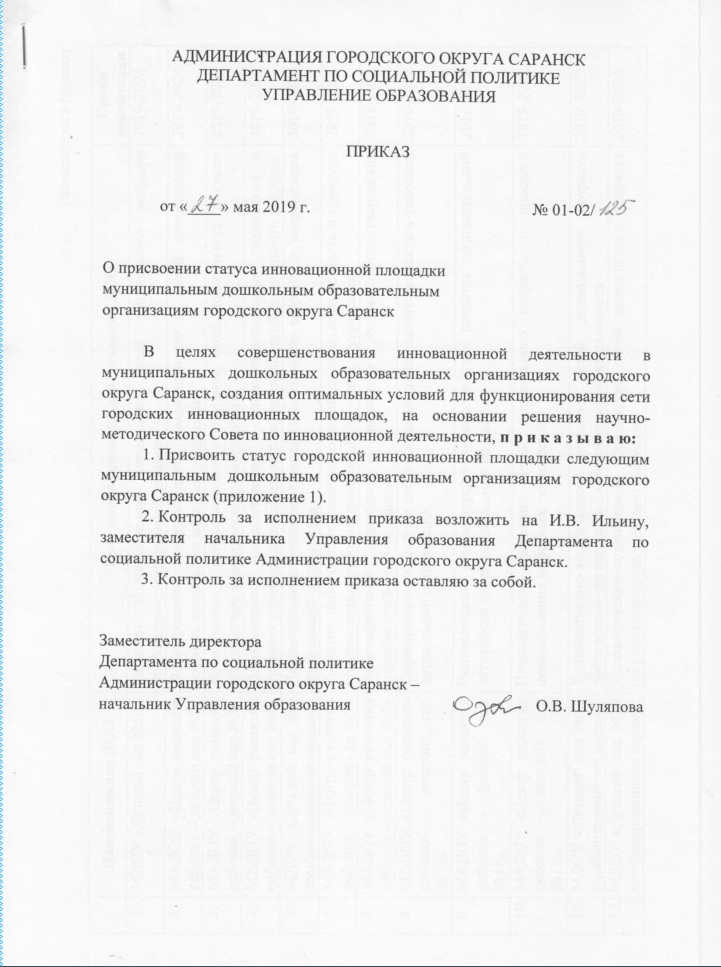 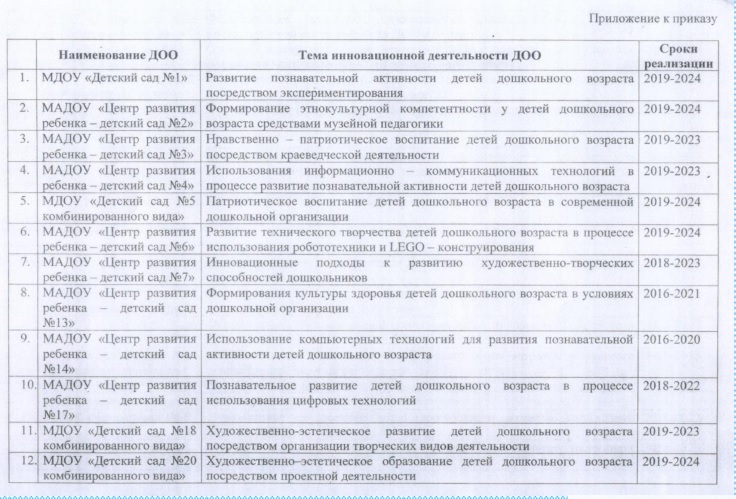 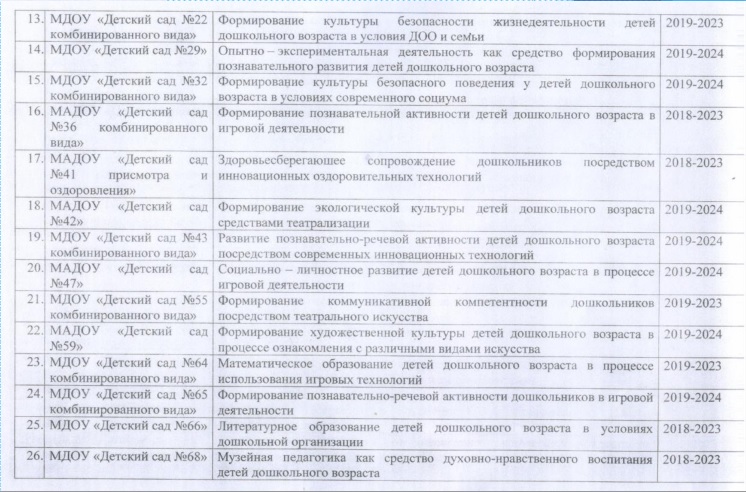 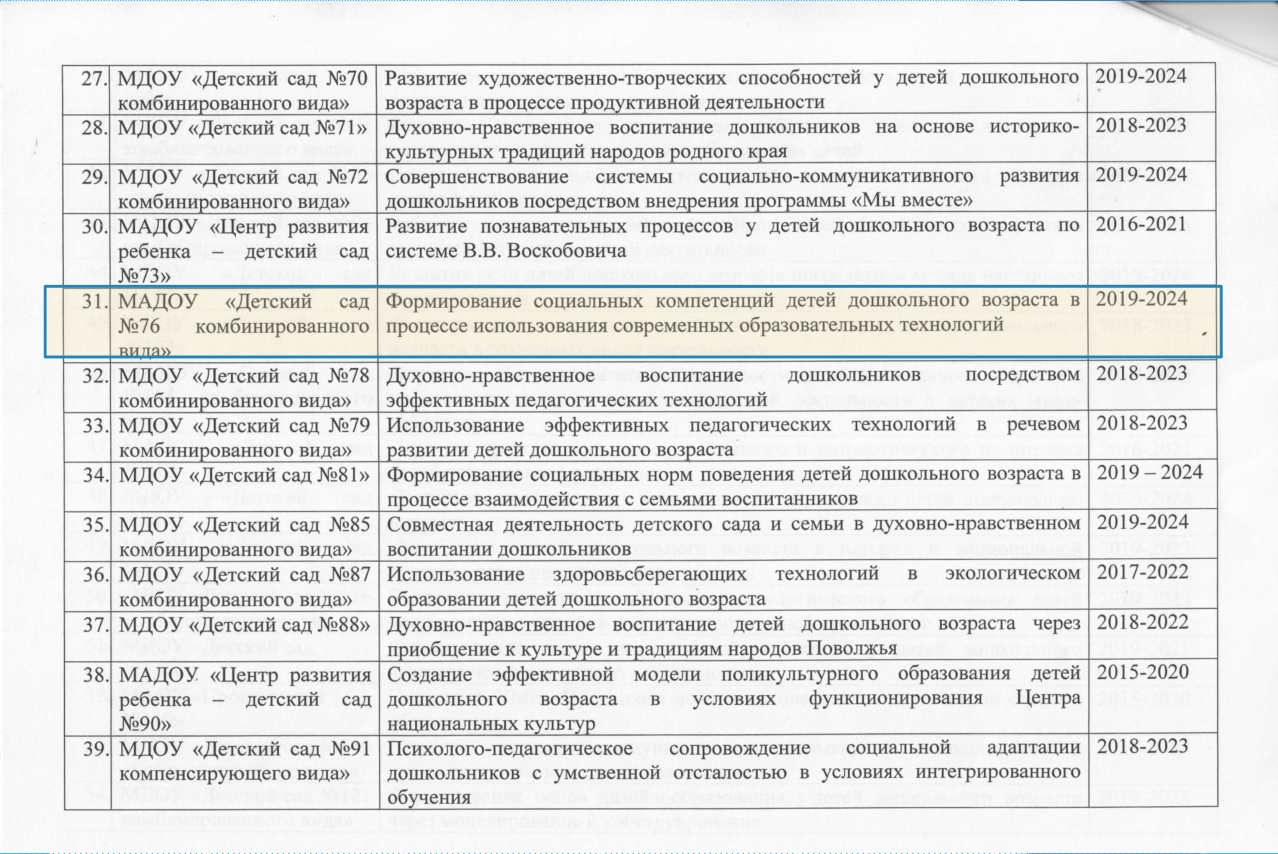 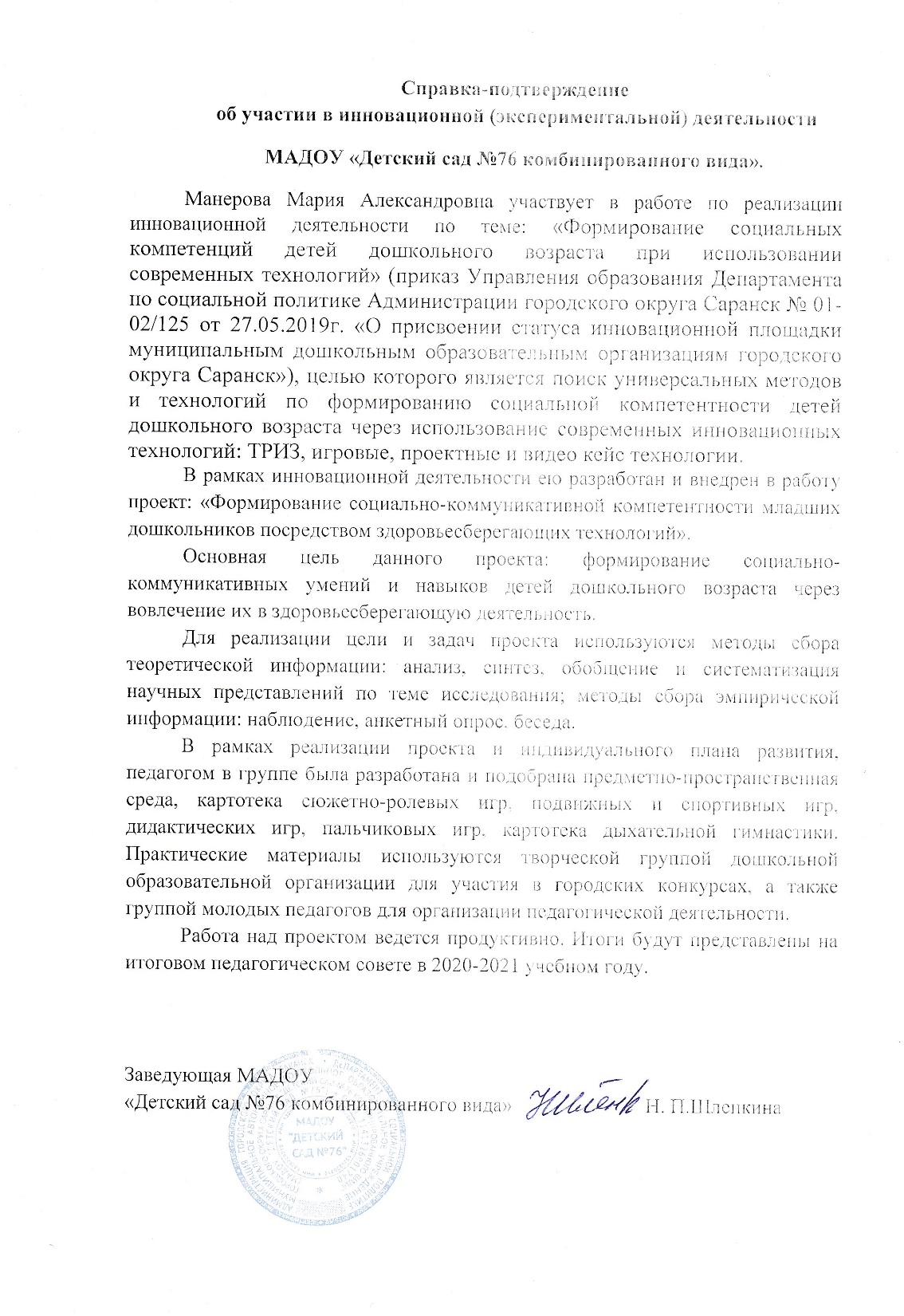 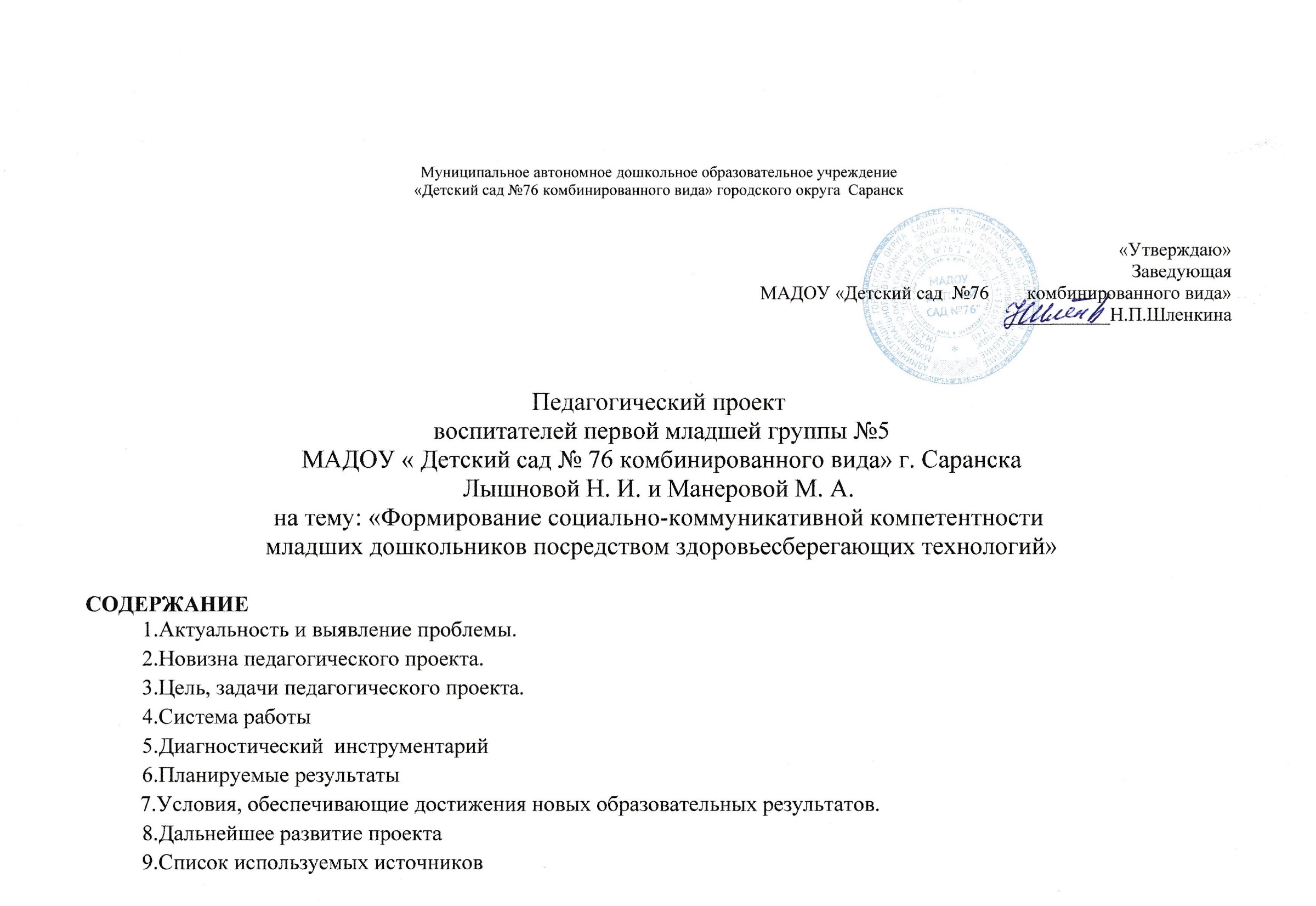 Наличие публикаций,
    включая интернет-
    публикации.
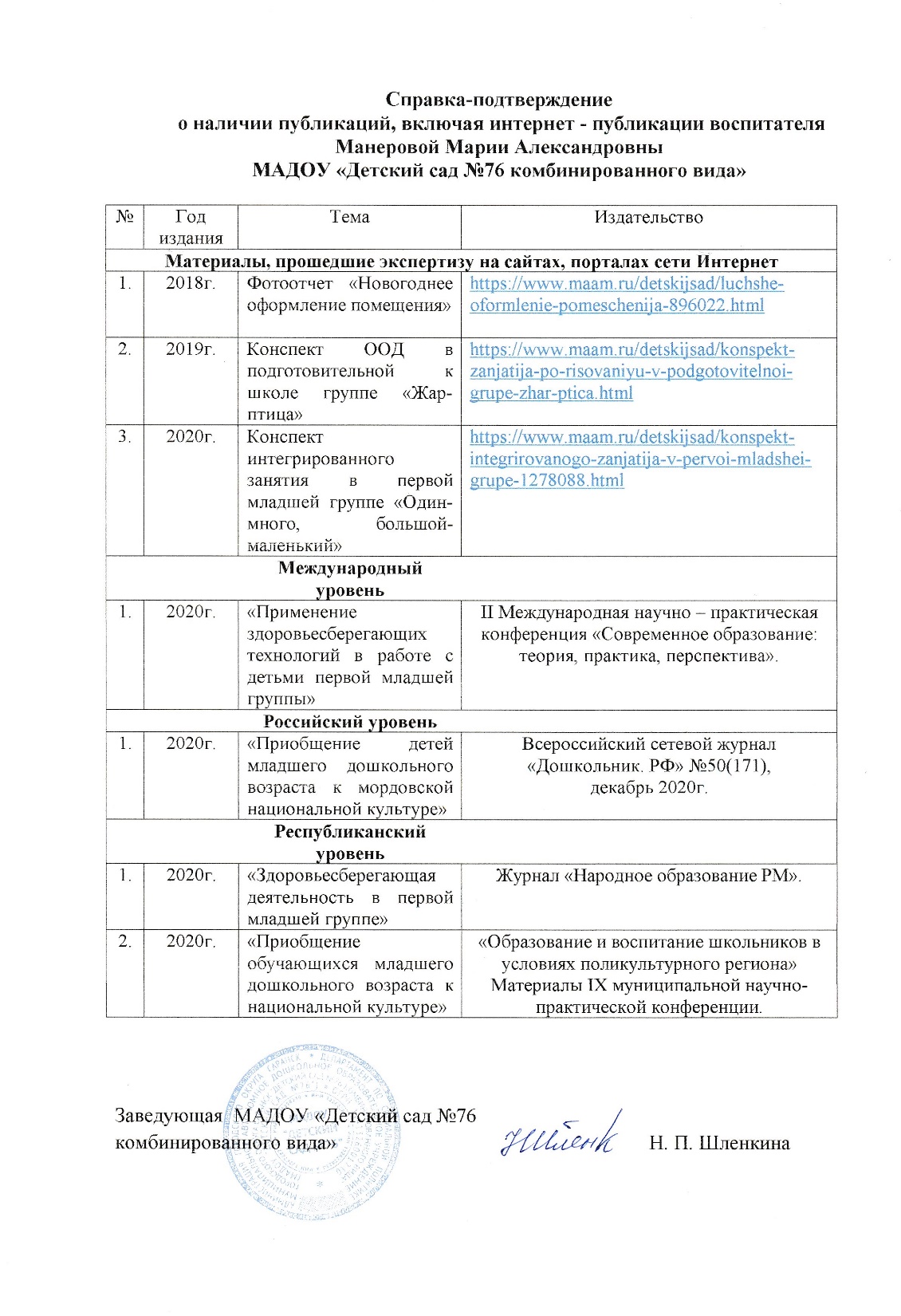 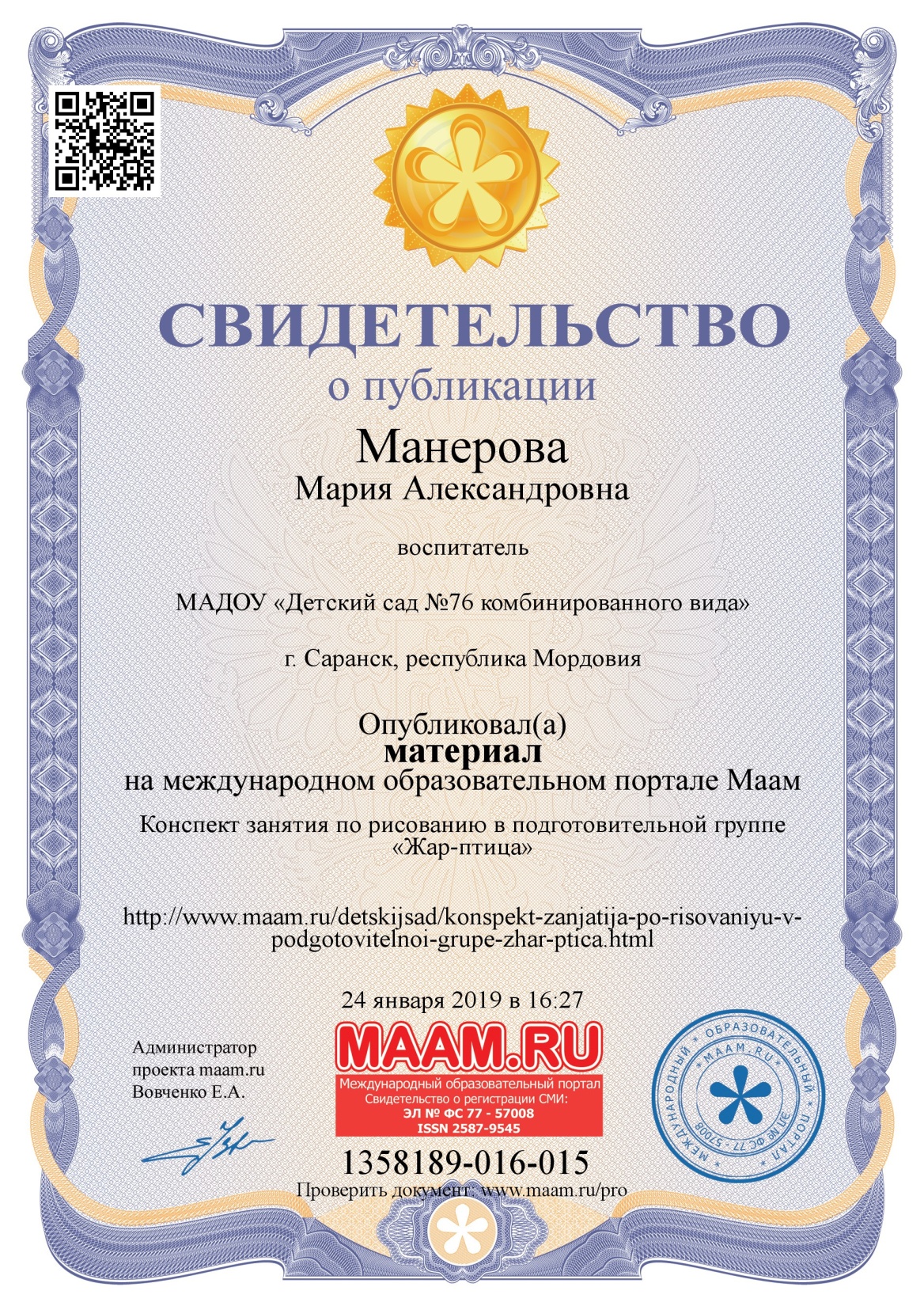 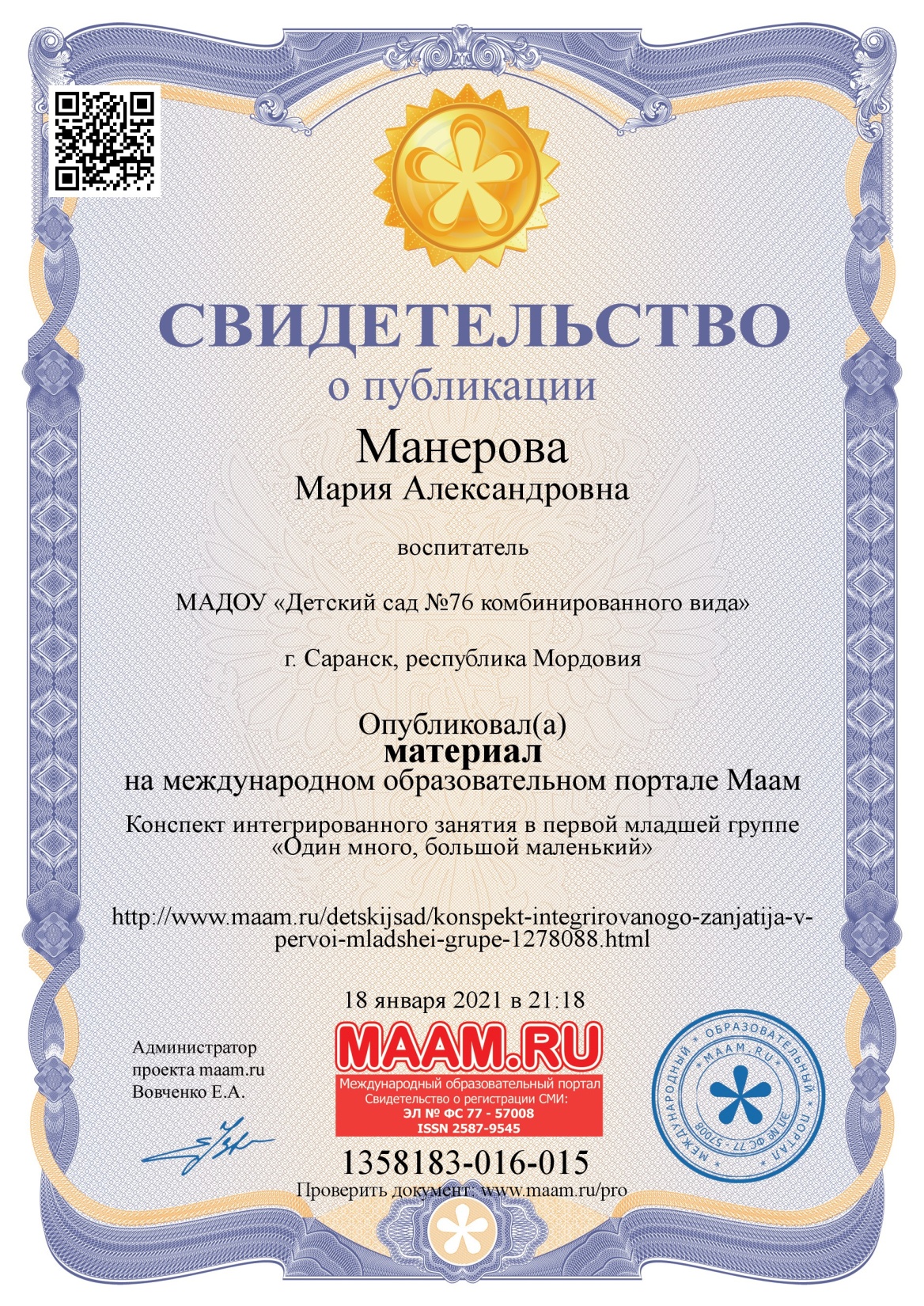 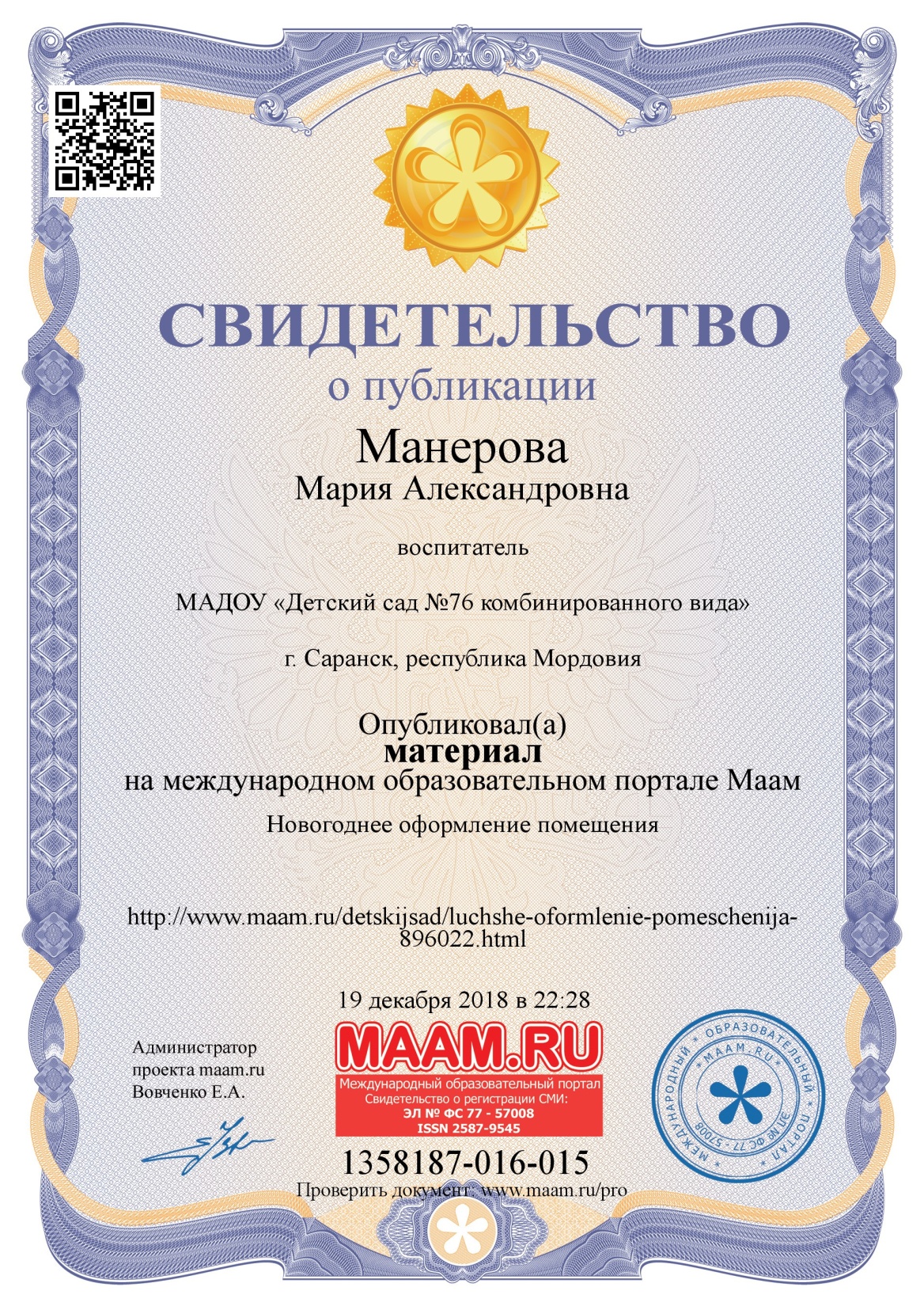 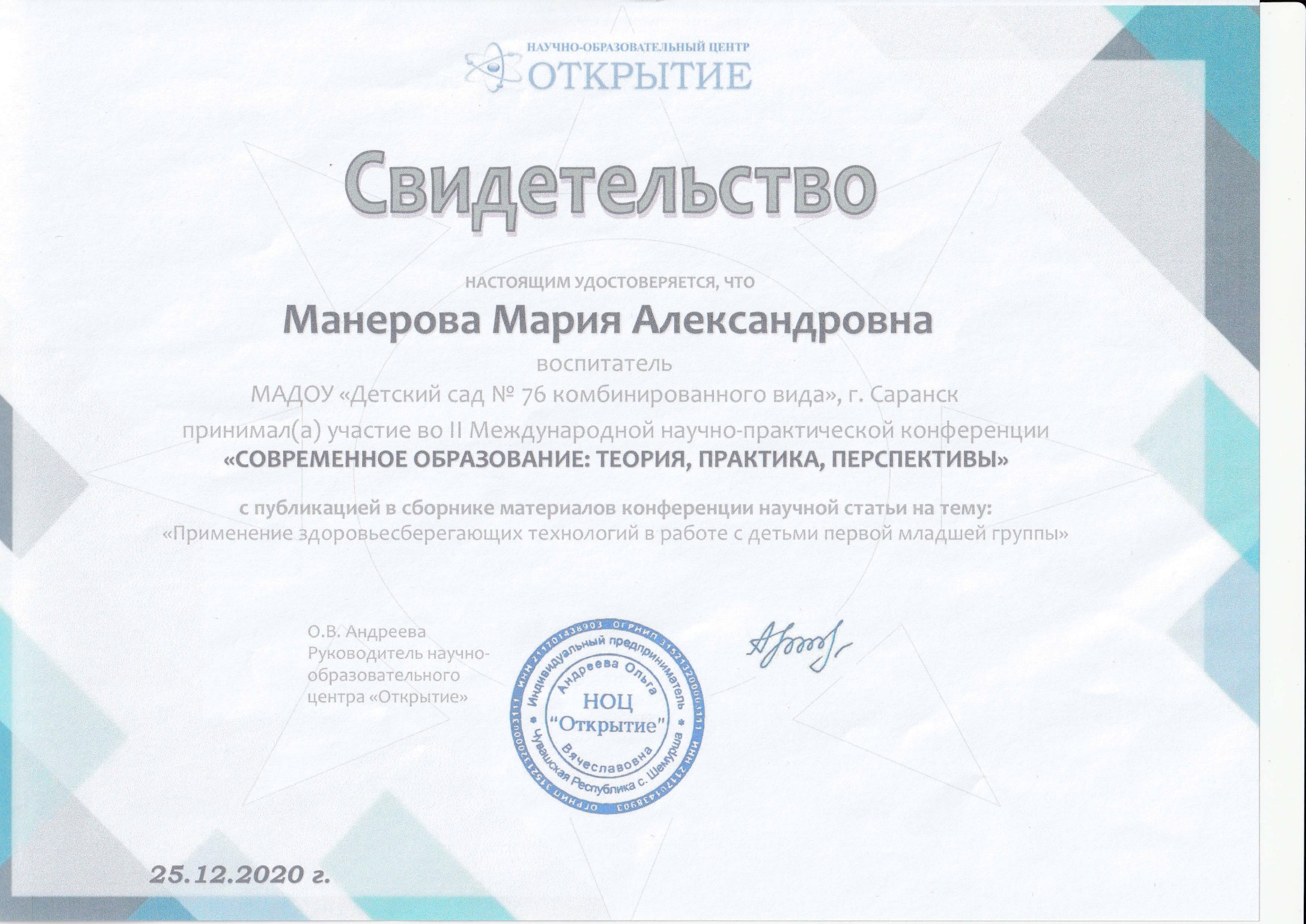 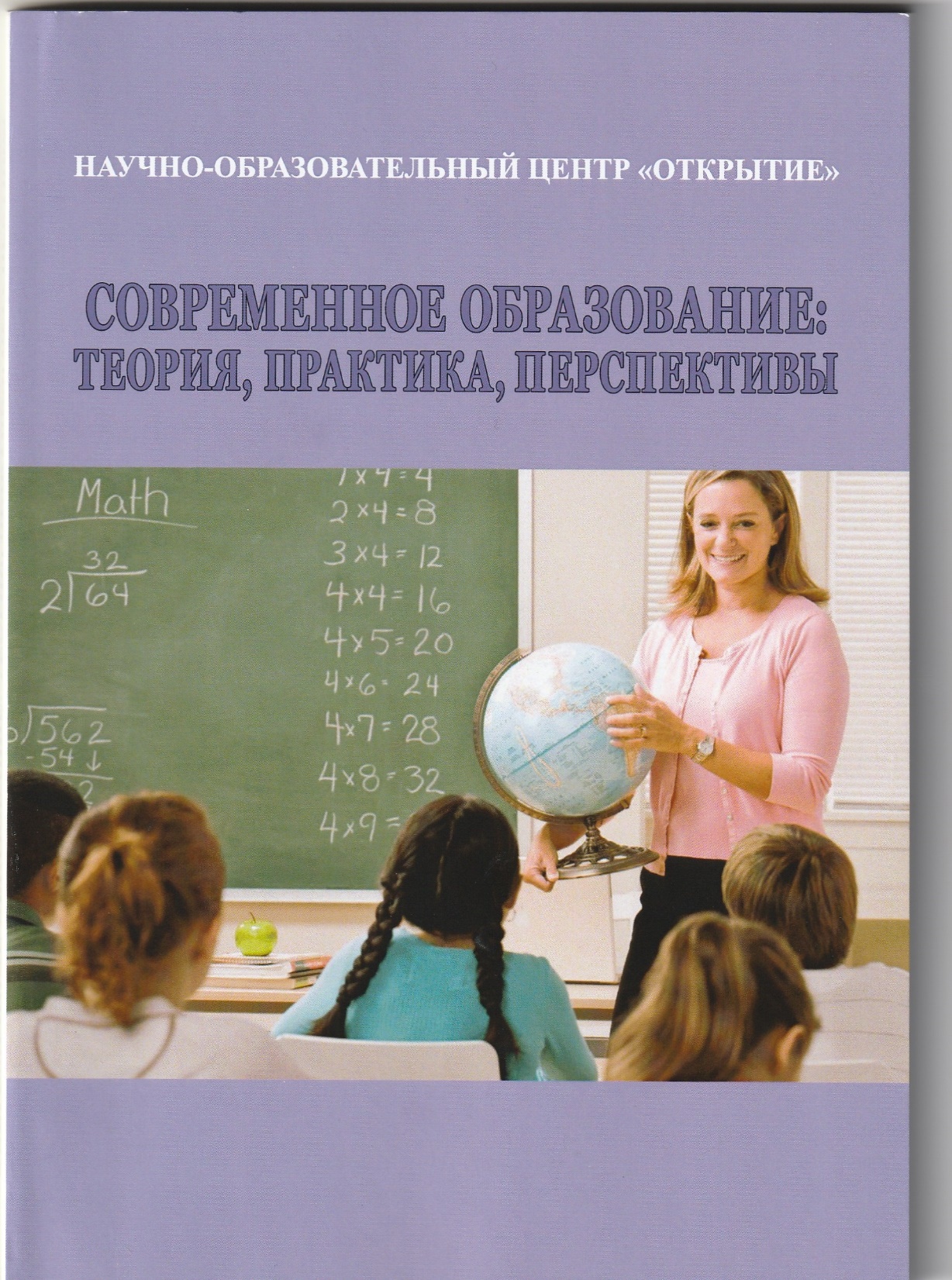 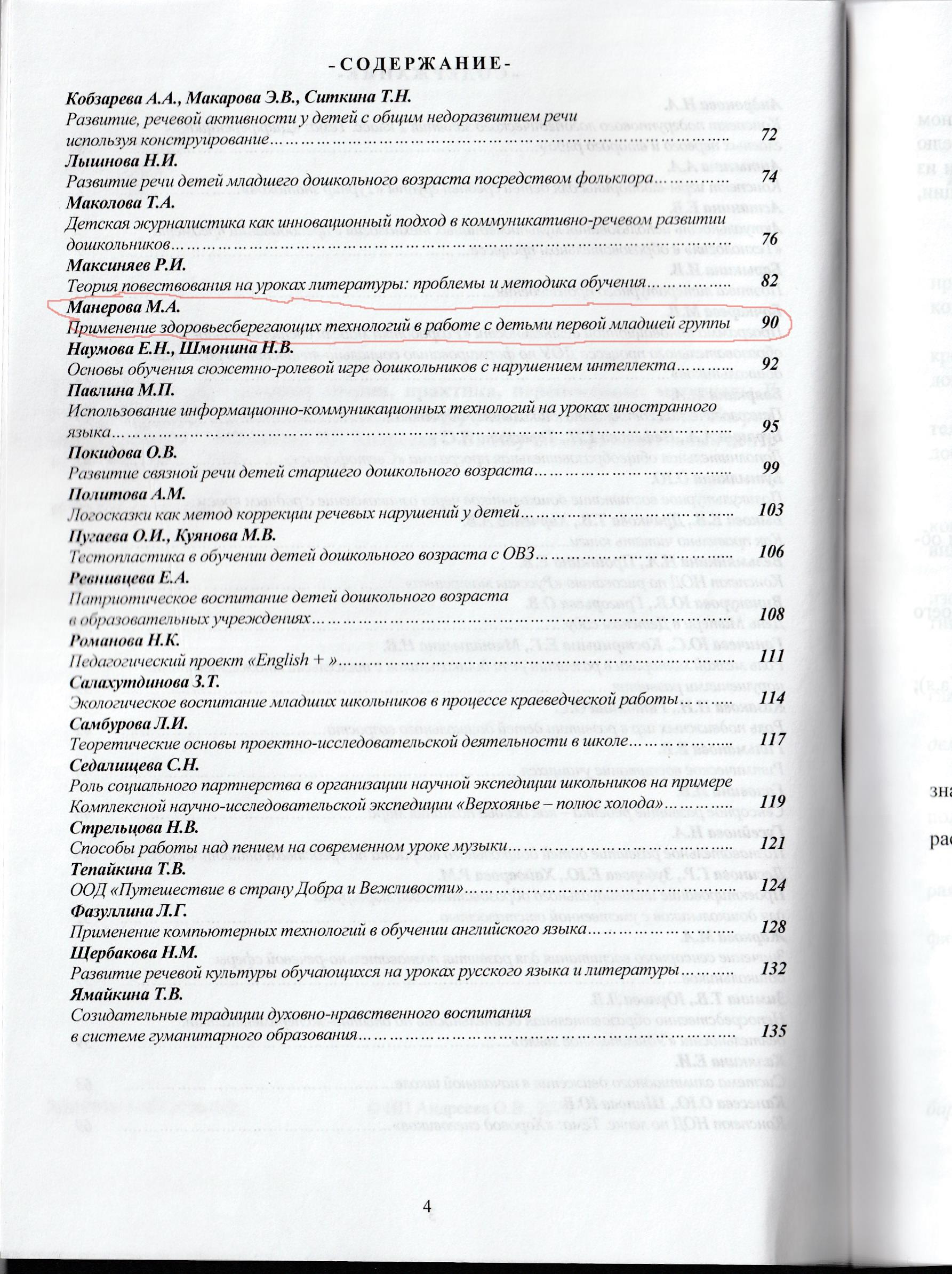 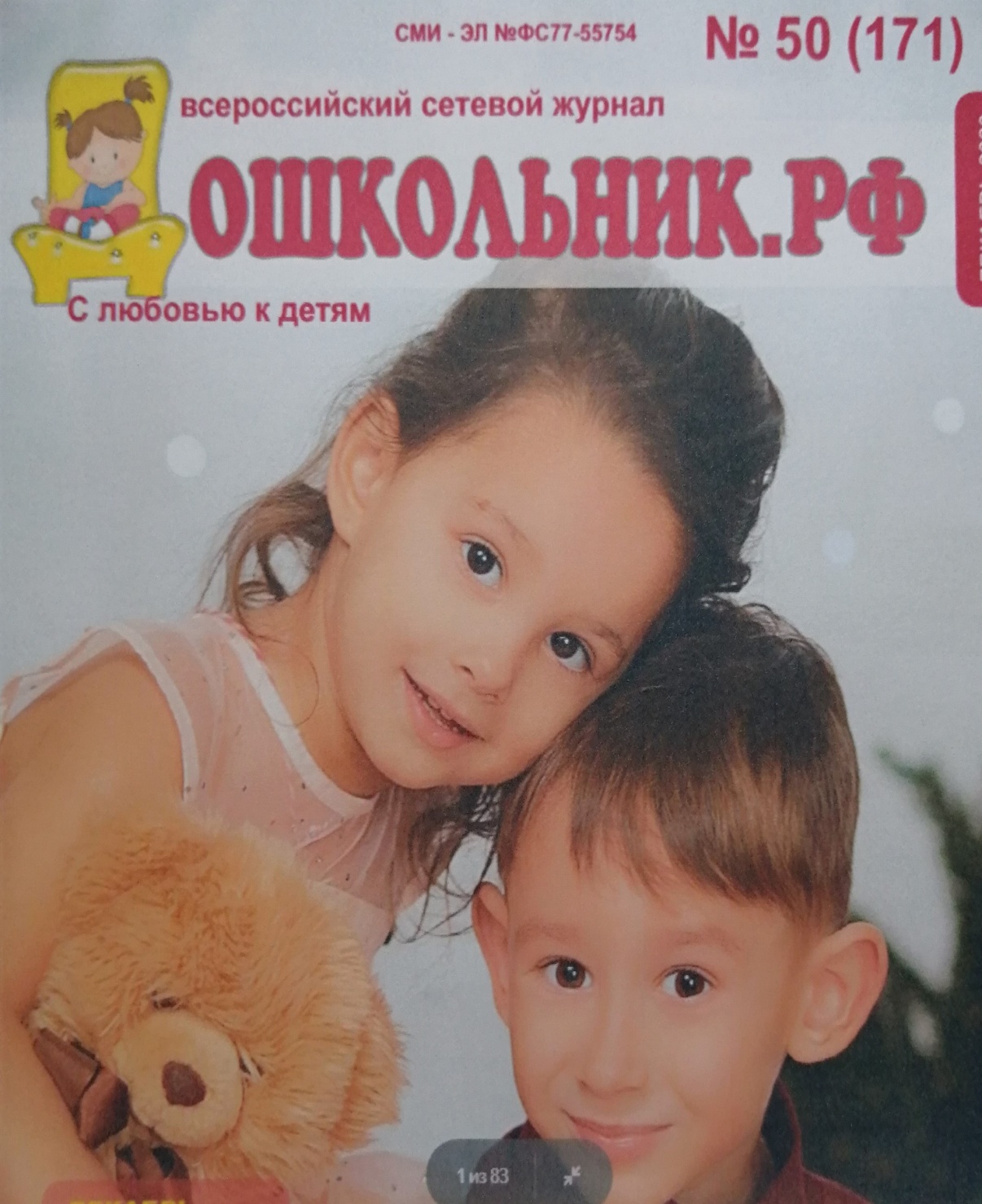 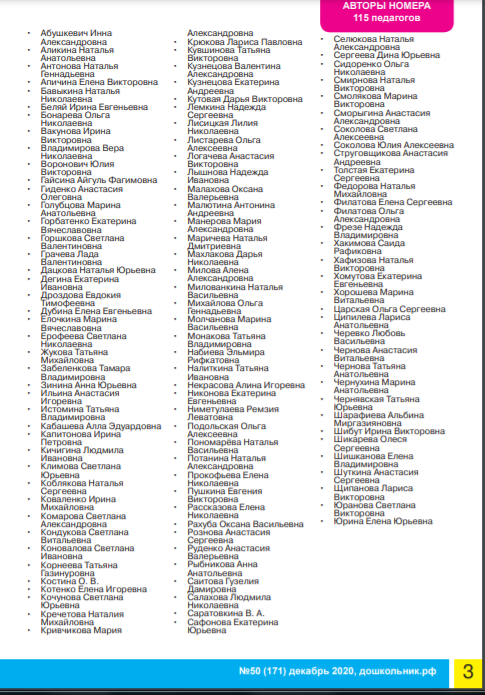 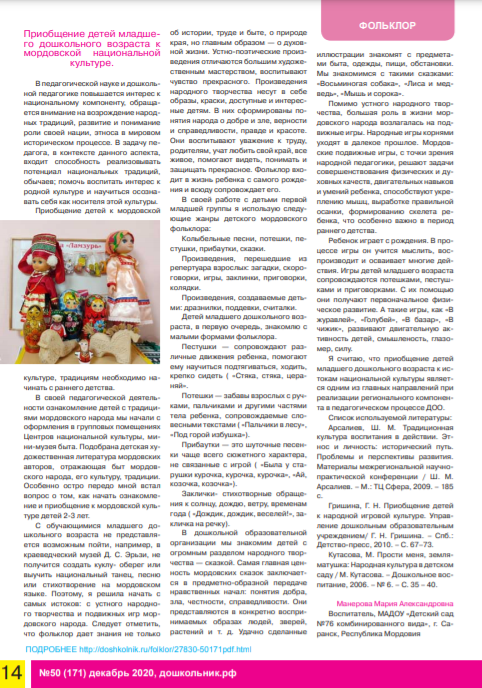 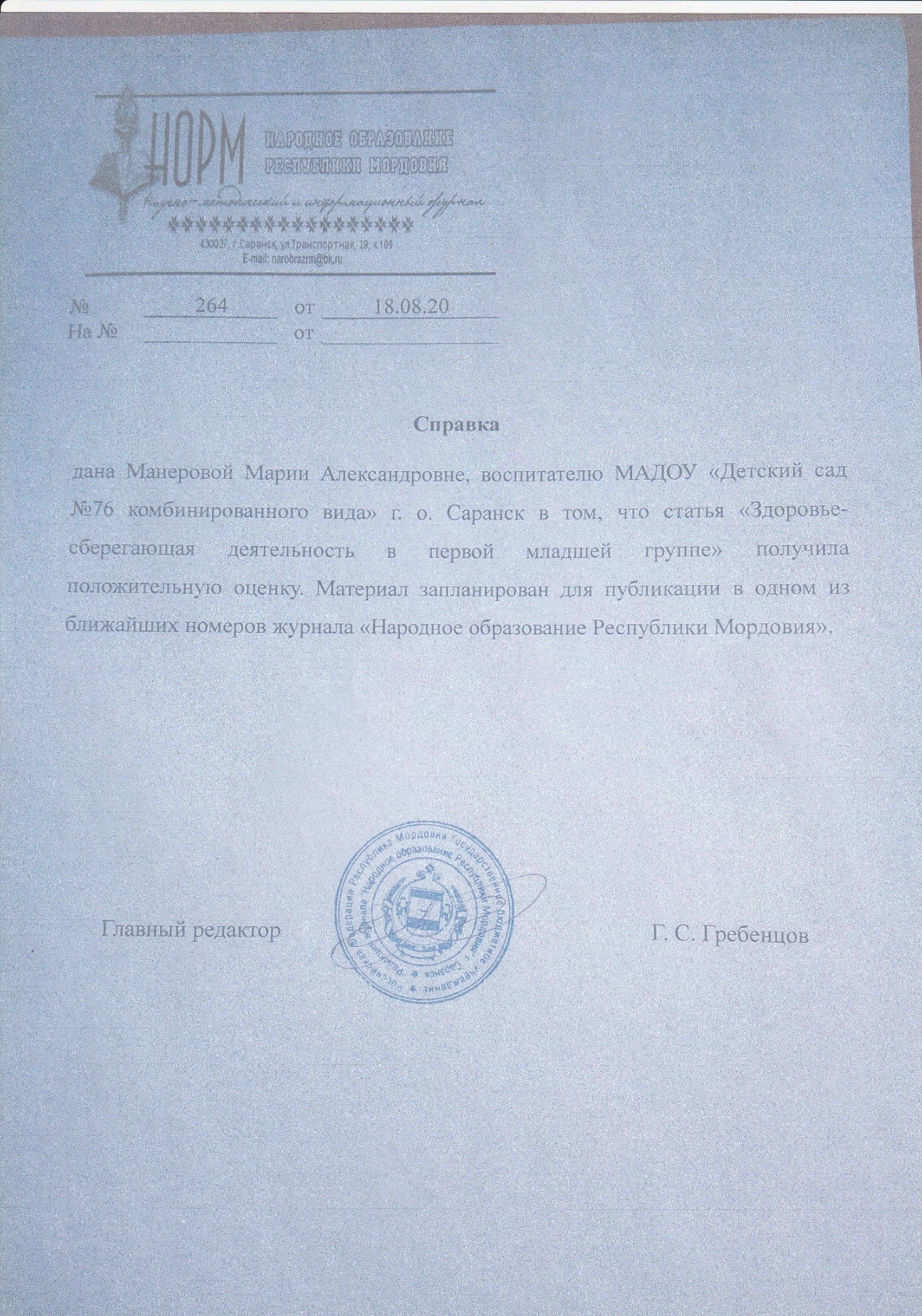 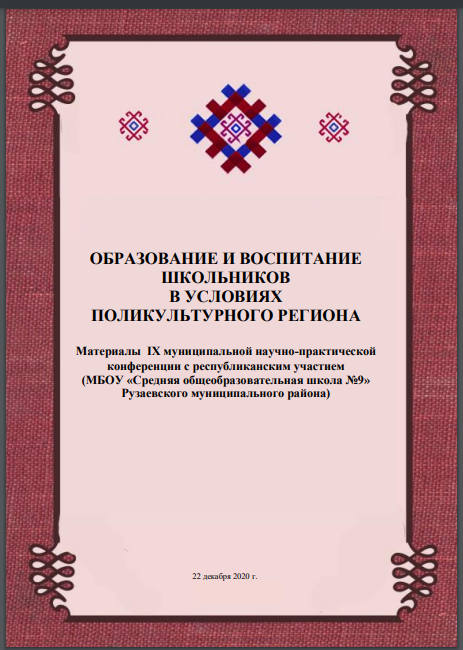 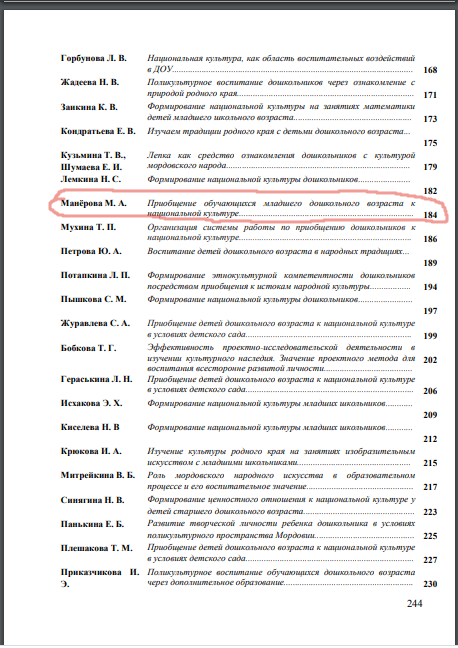 Результаты участия воспитанников в:      конкурсах;       выставках;    турнирах;              соревнованиях;акциях;       фестивалях.
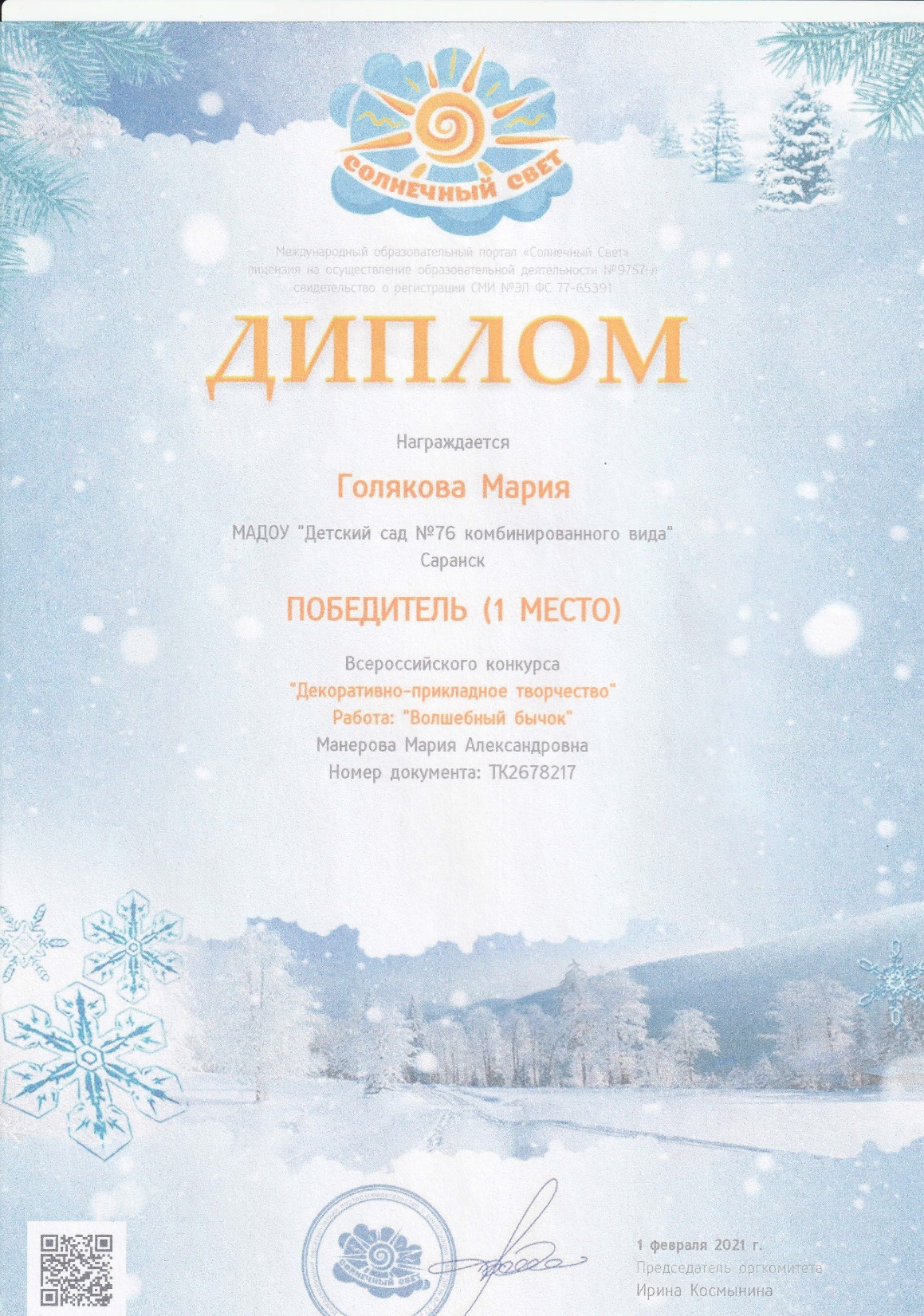 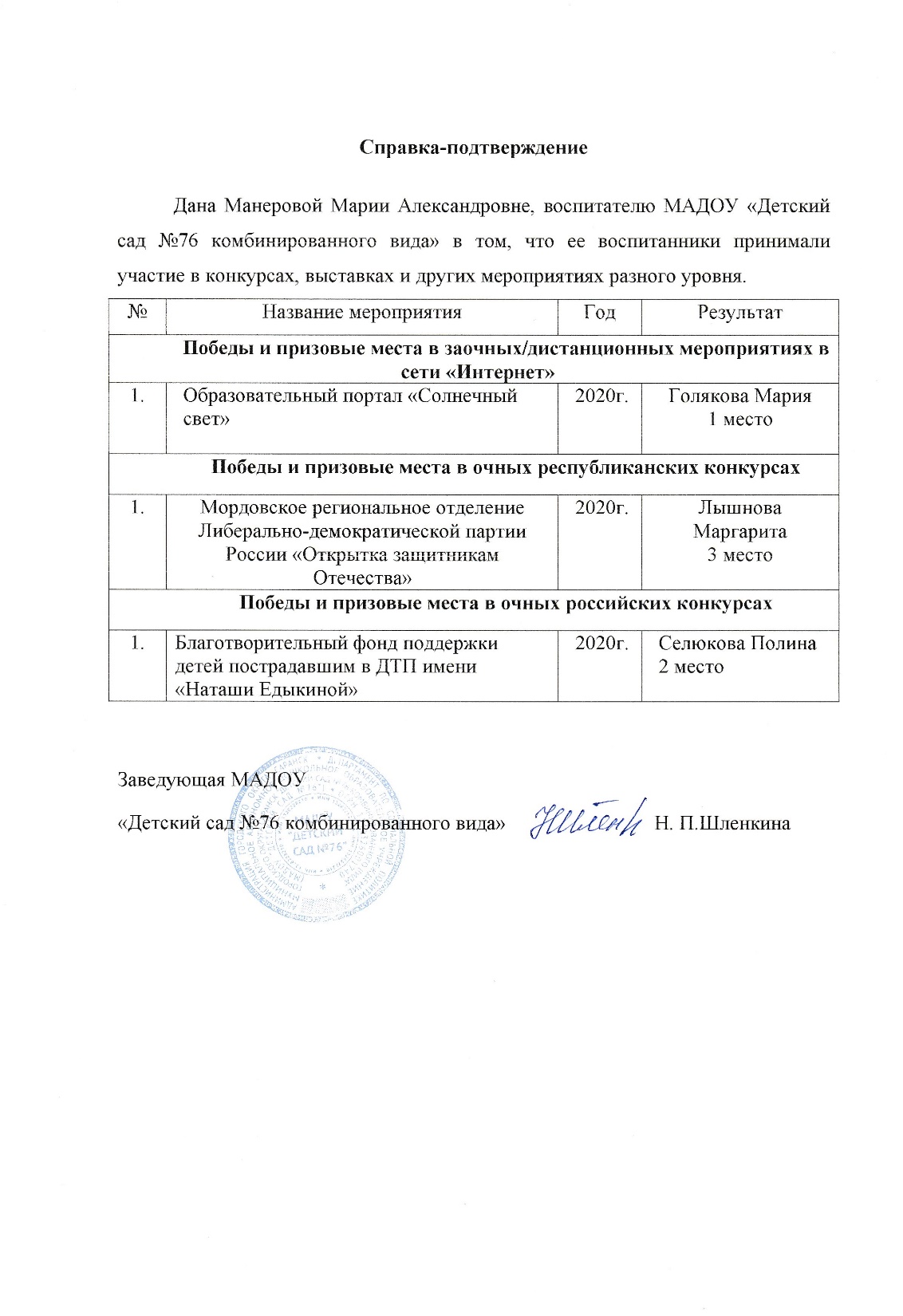 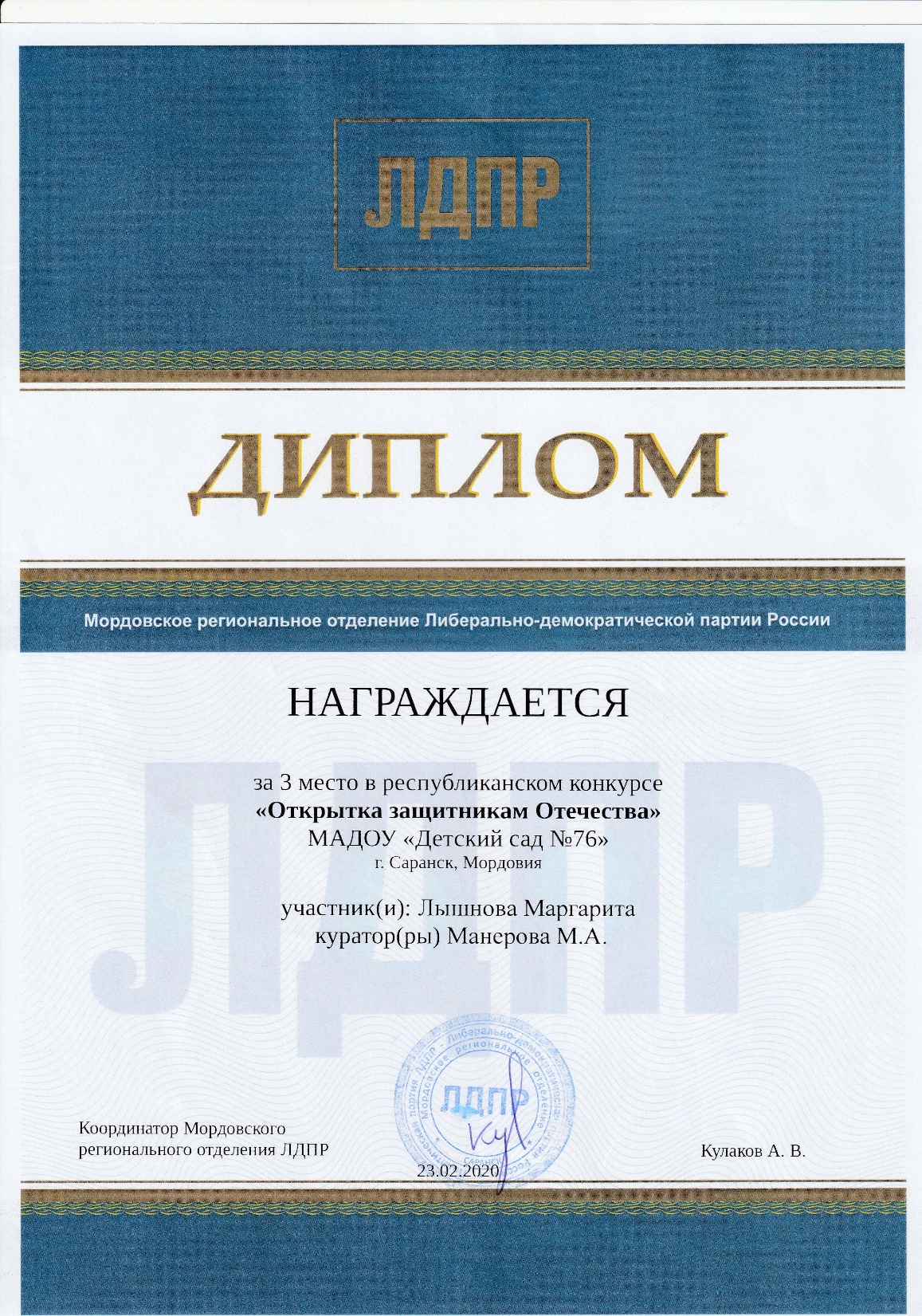 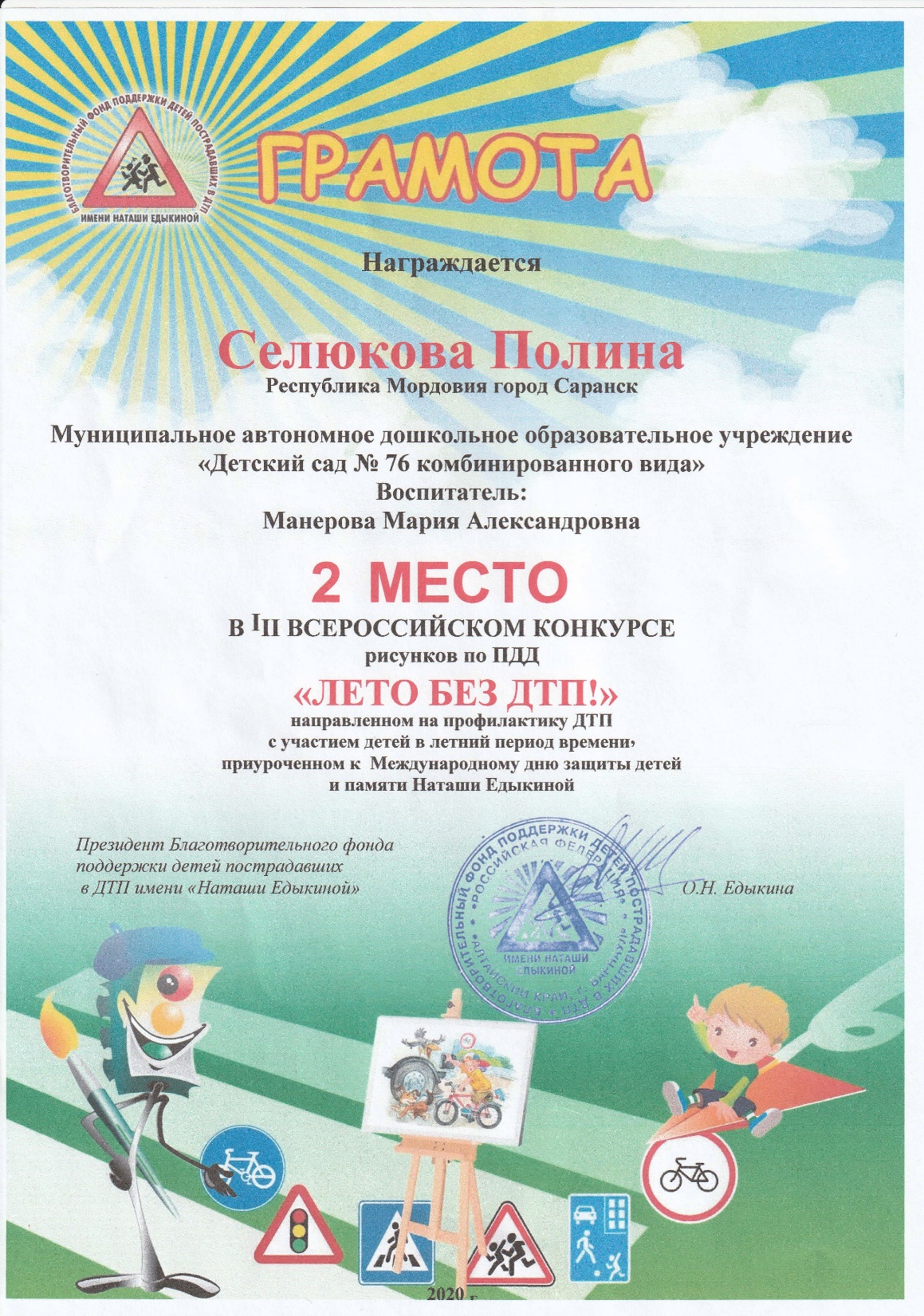 Наличие авторских
    программ, методических
    пособий.
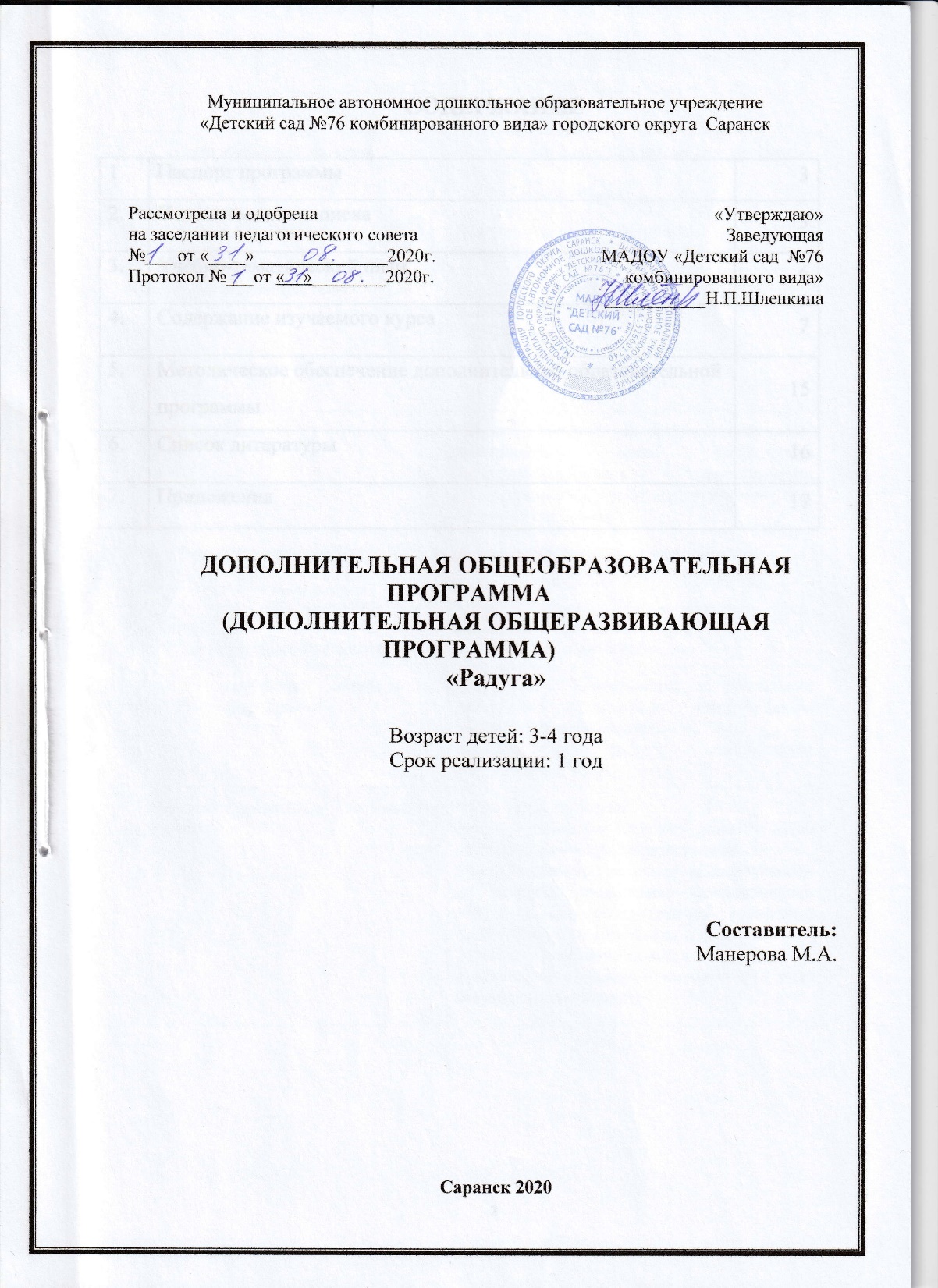 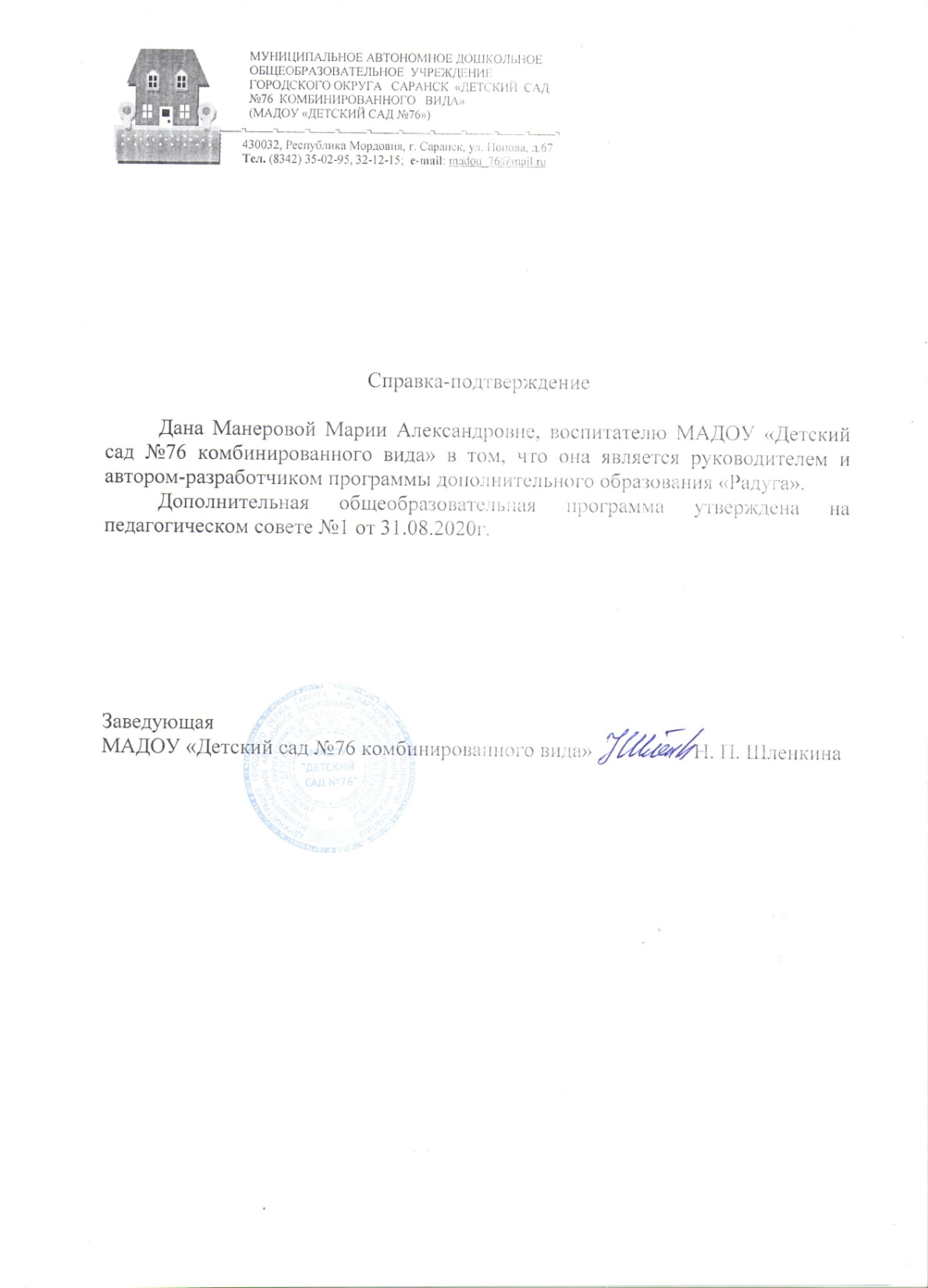 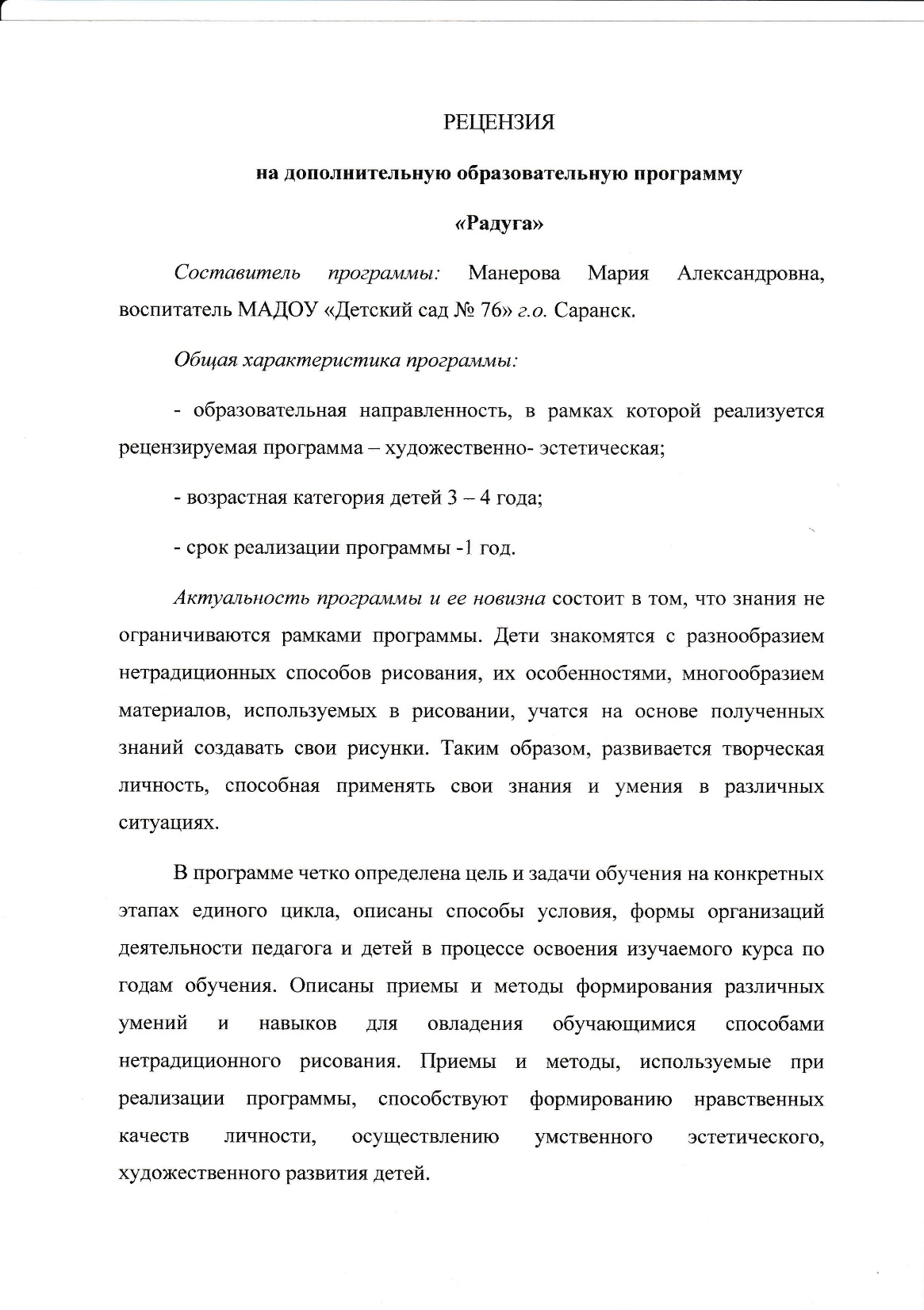 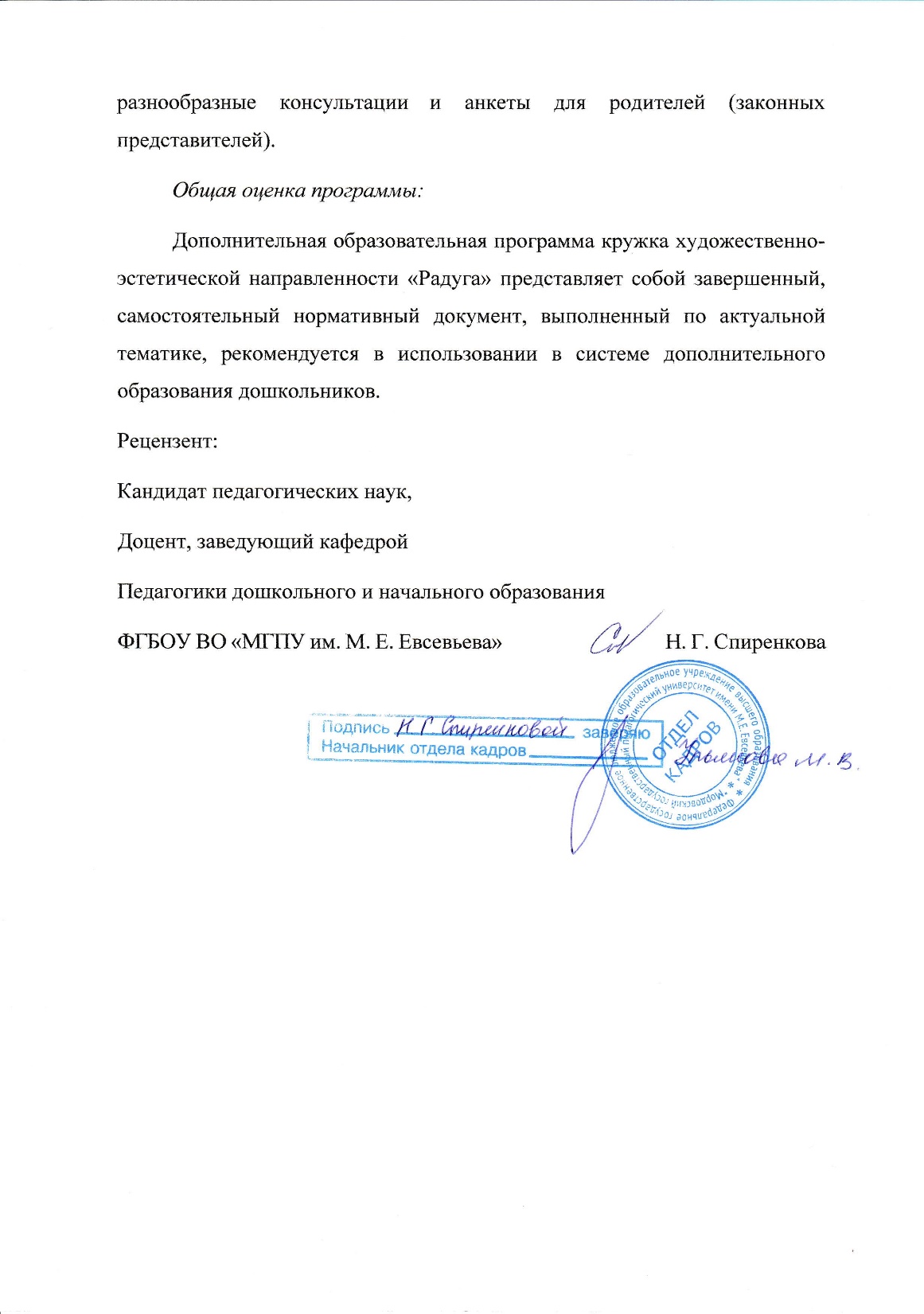 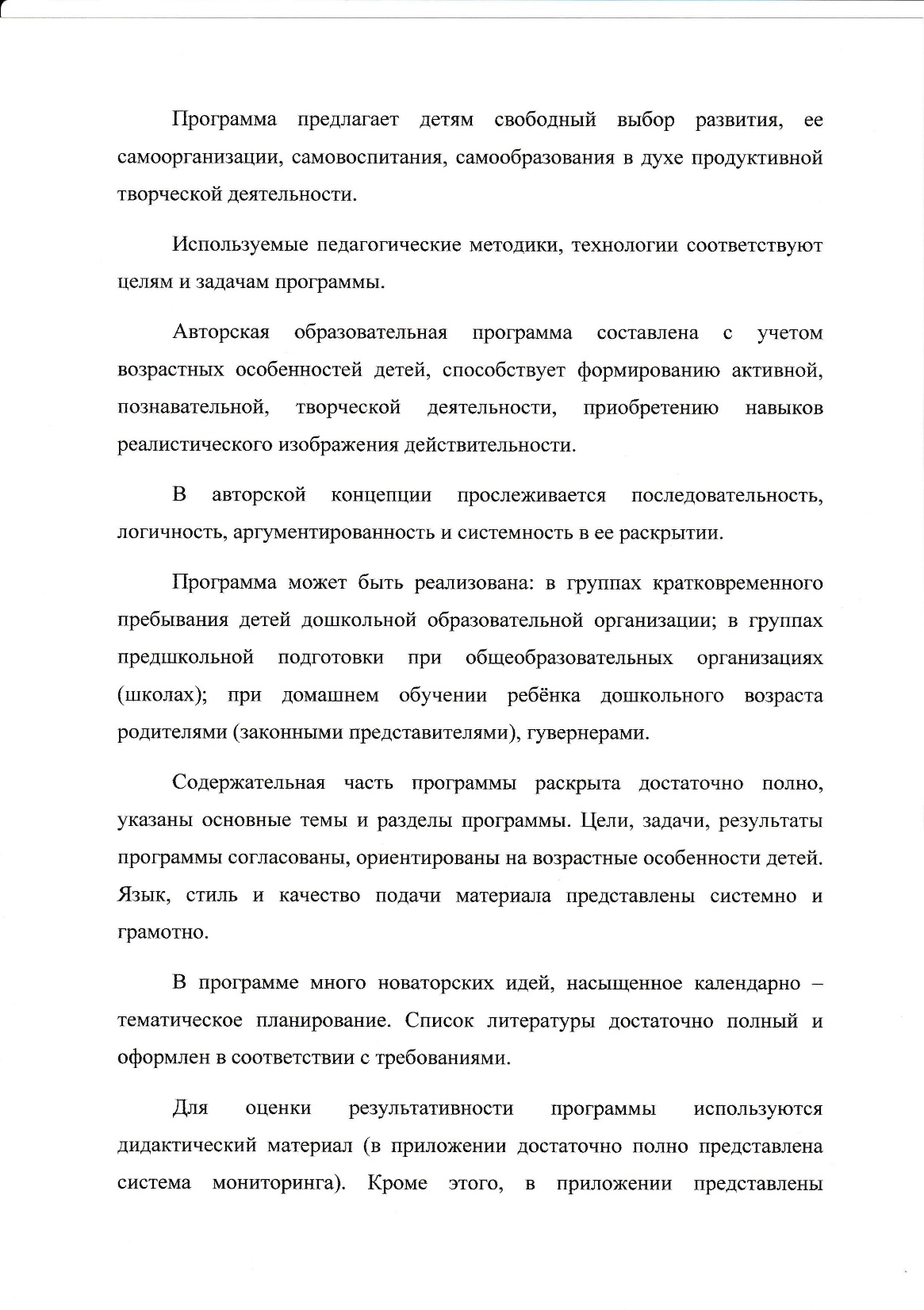 Выступления
    на научно-практических
    конференциях,
    педагогических чтениях,
    семинарах, секциях,
    методических объединениях.
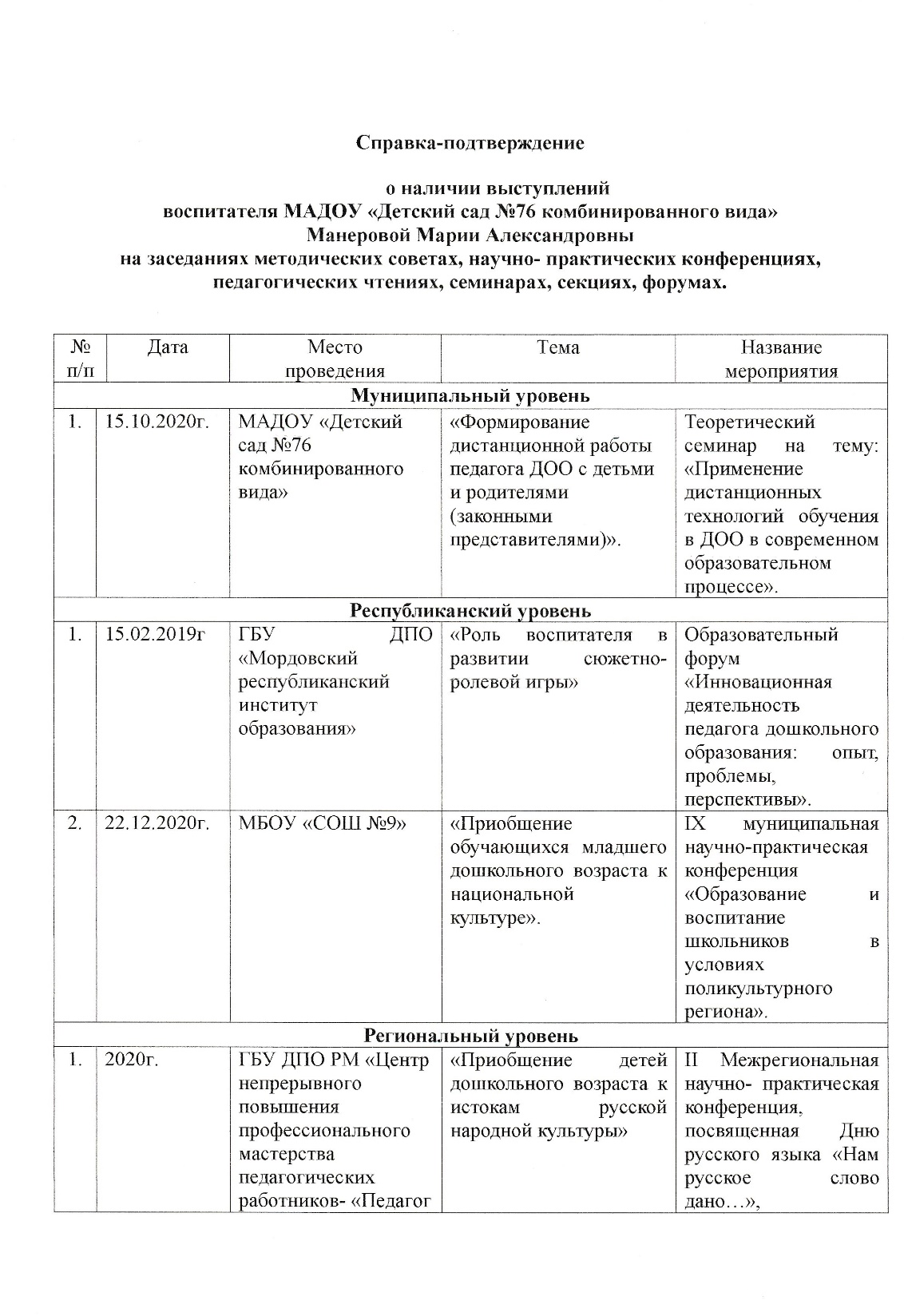 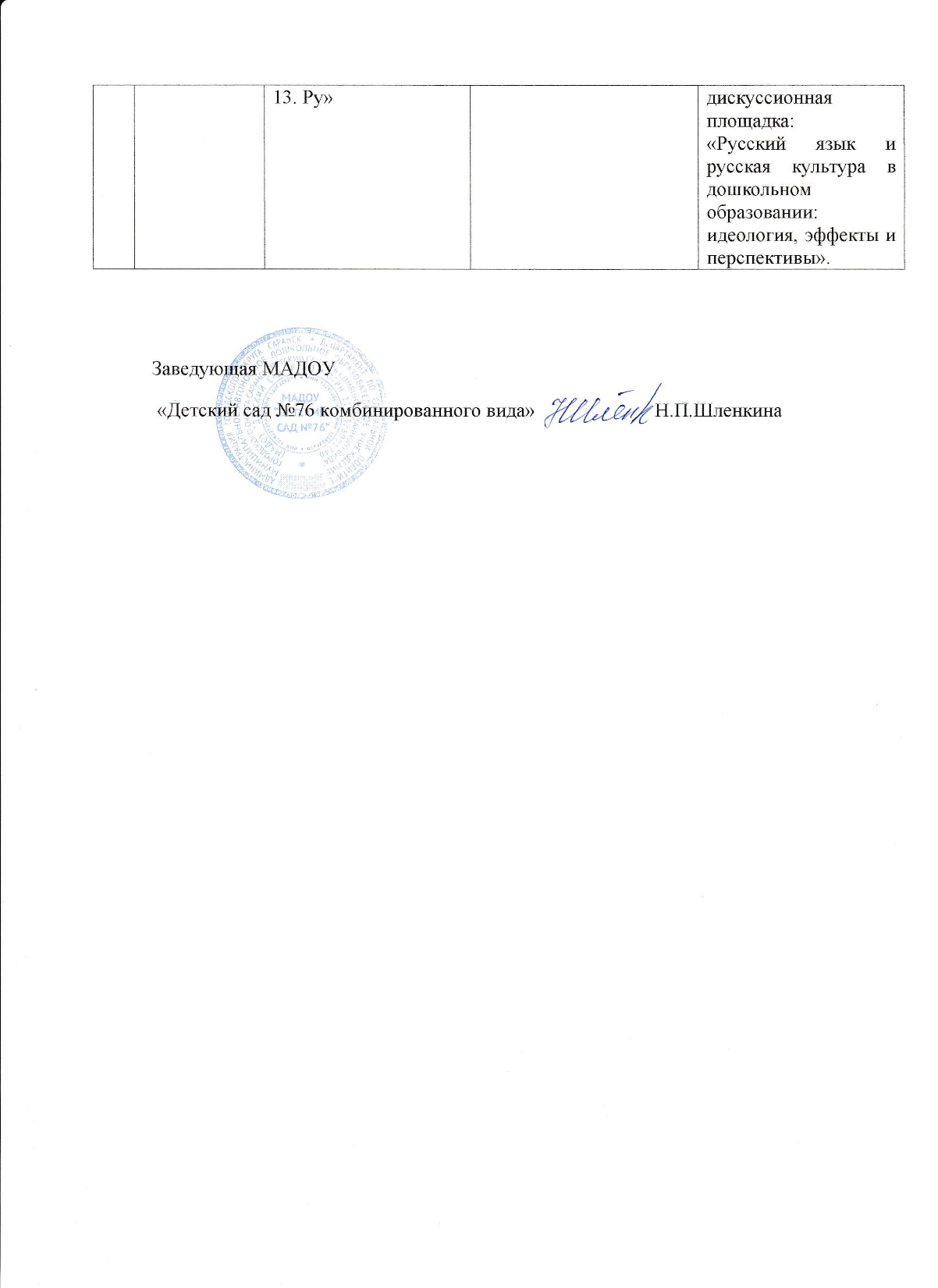 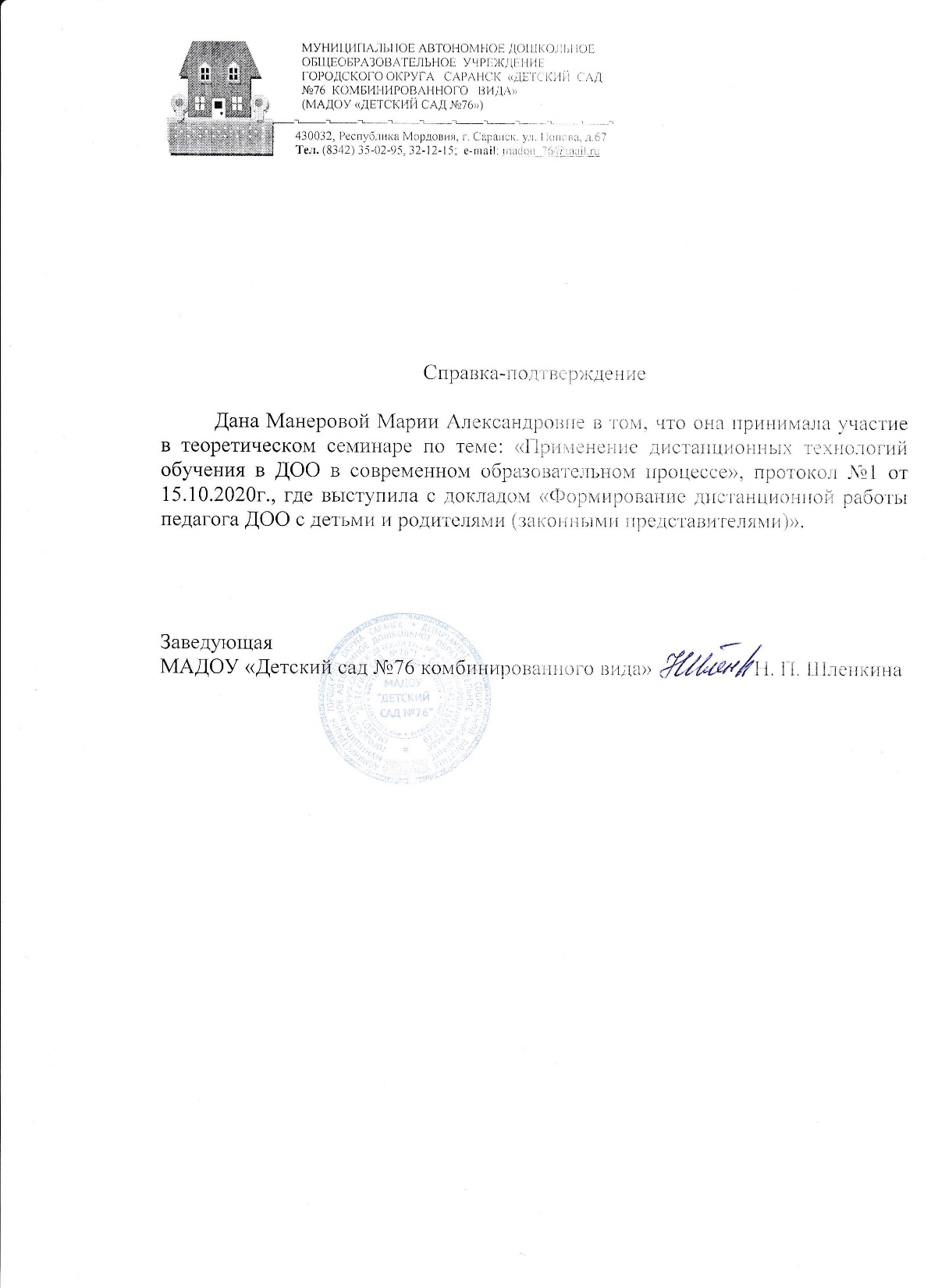 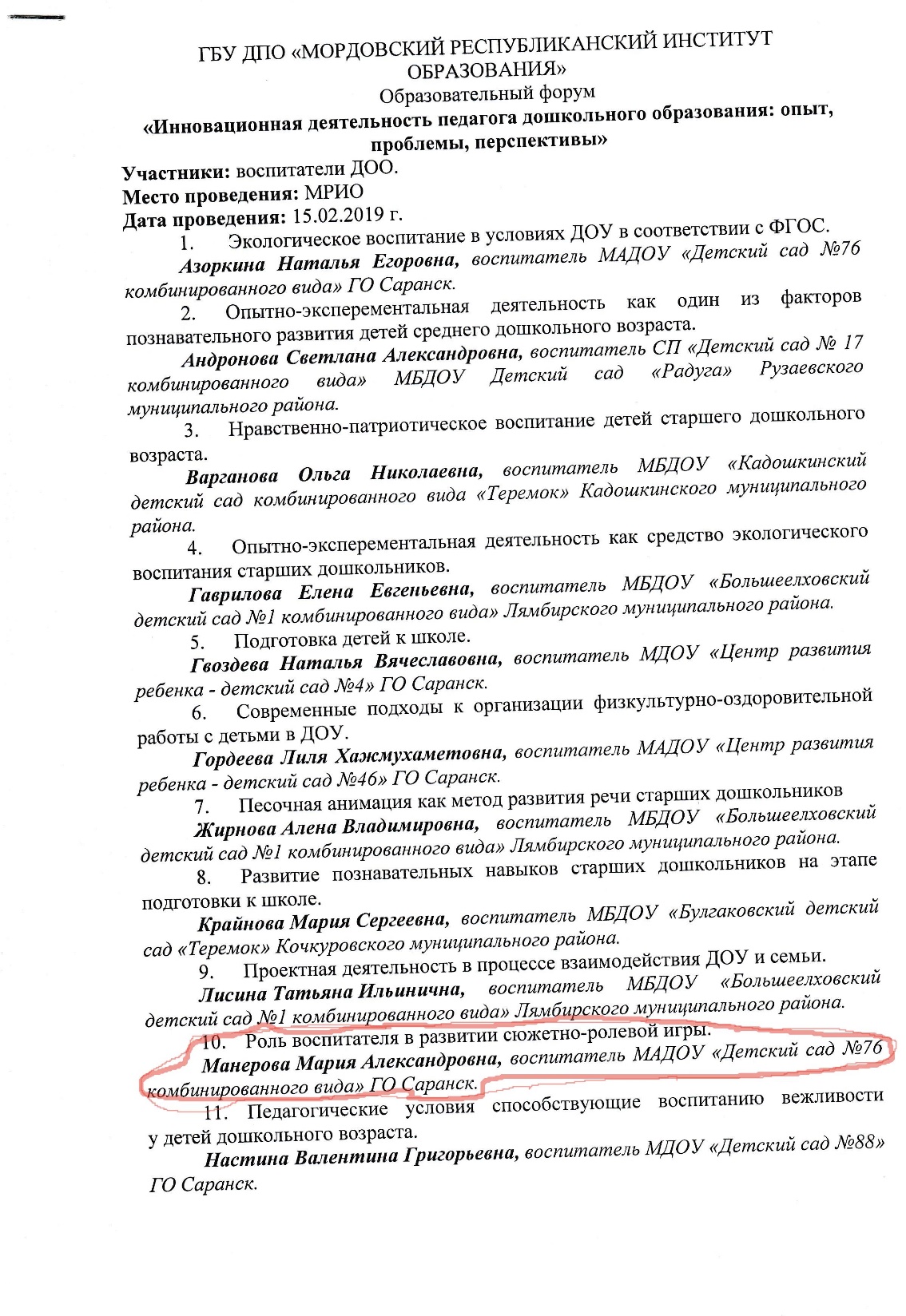 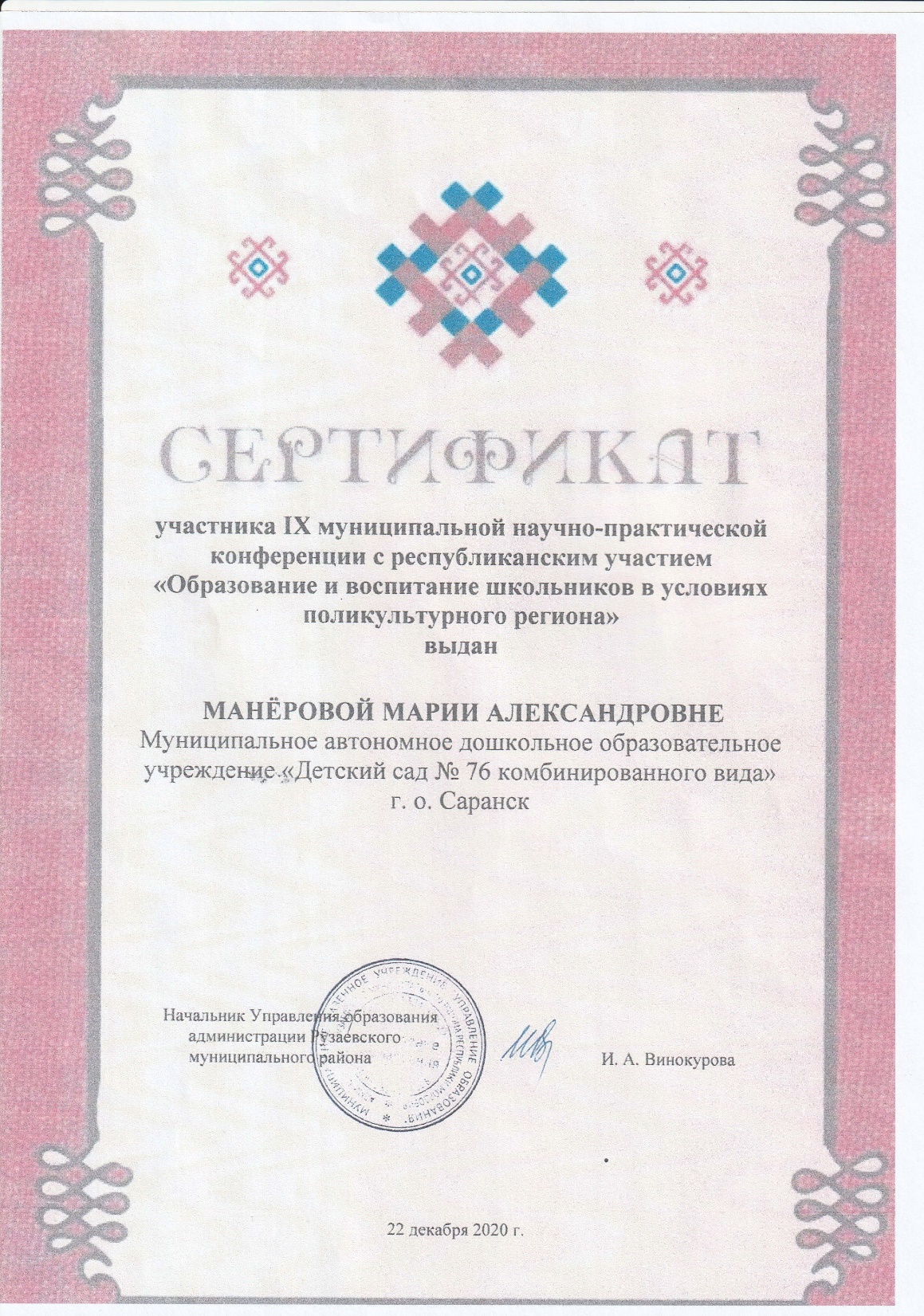 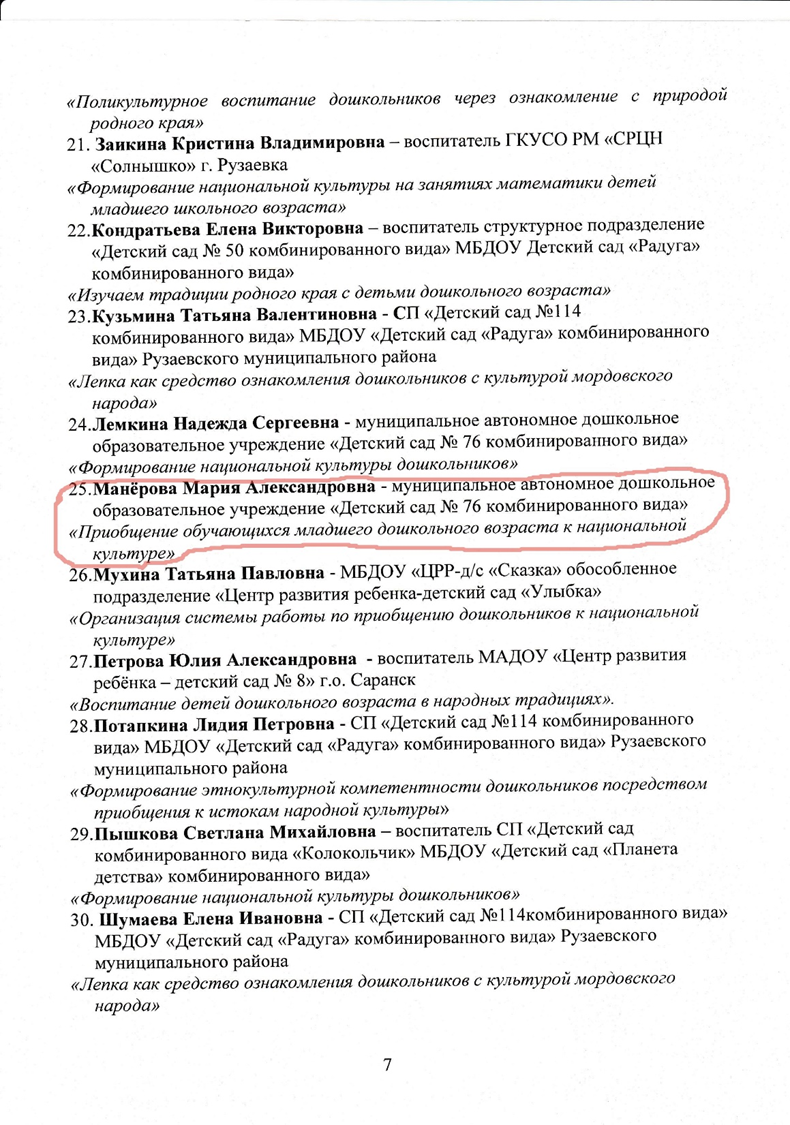 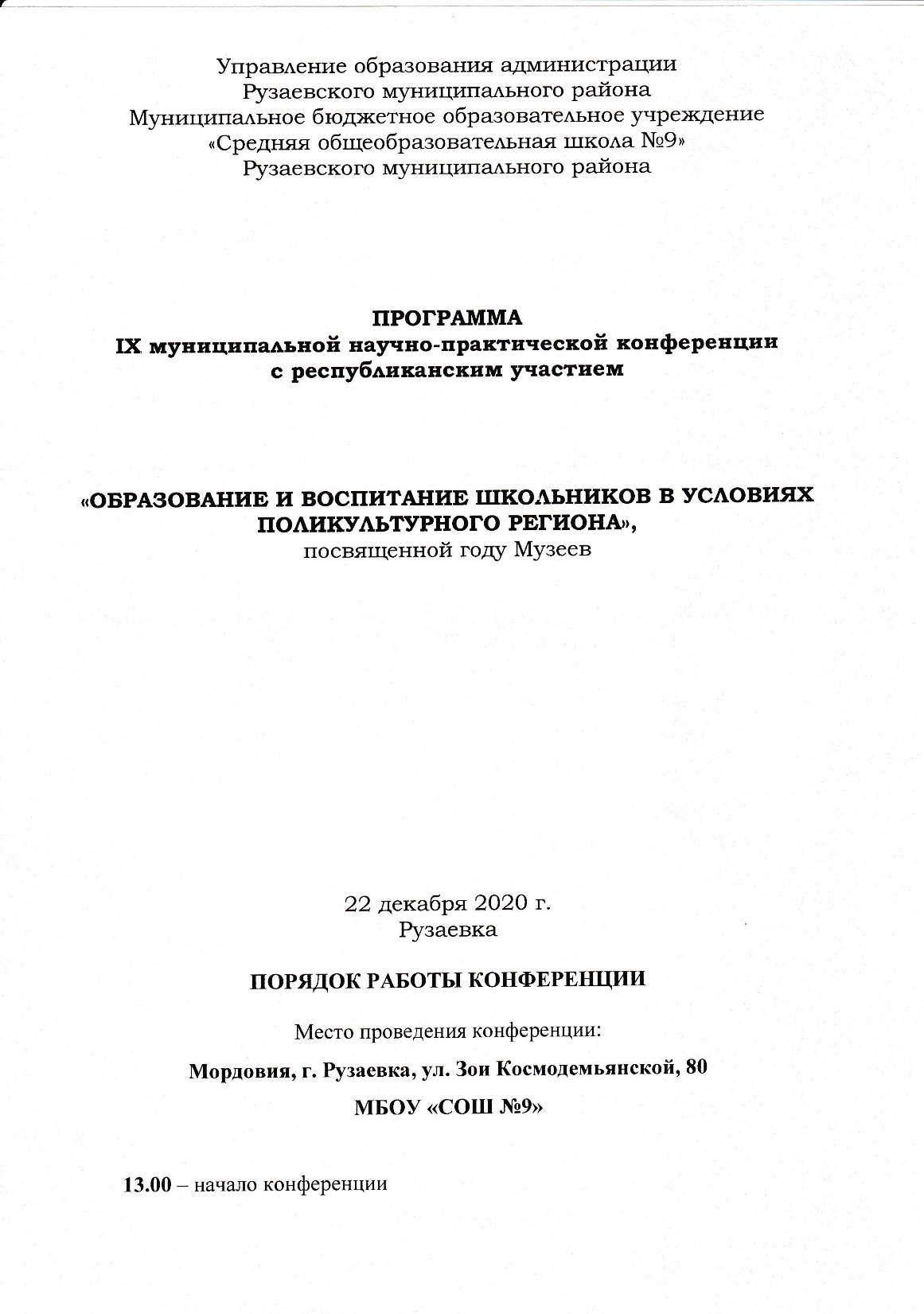 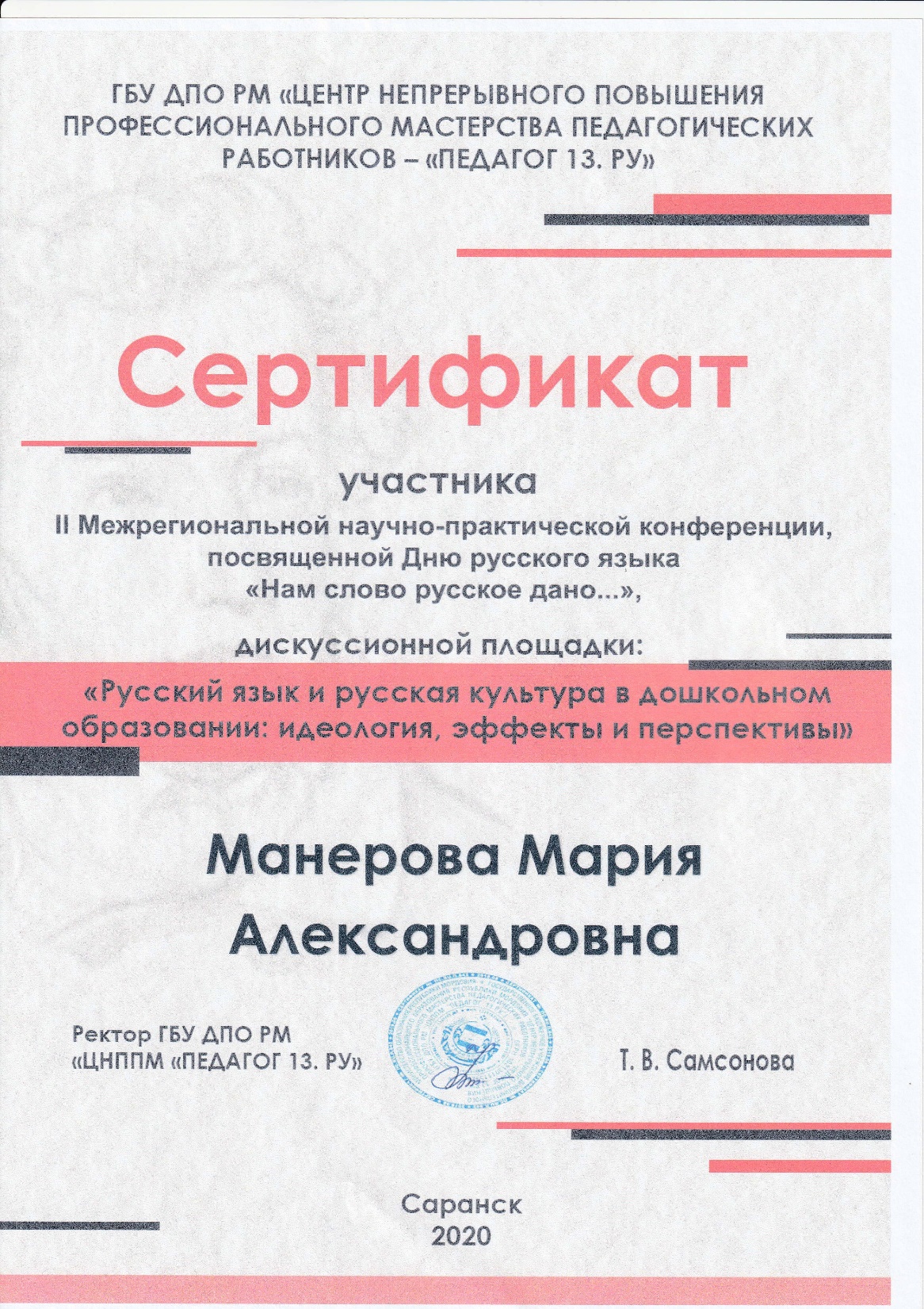 Проведение открытых занятий,
    мастер – классов,
    мероприятий.
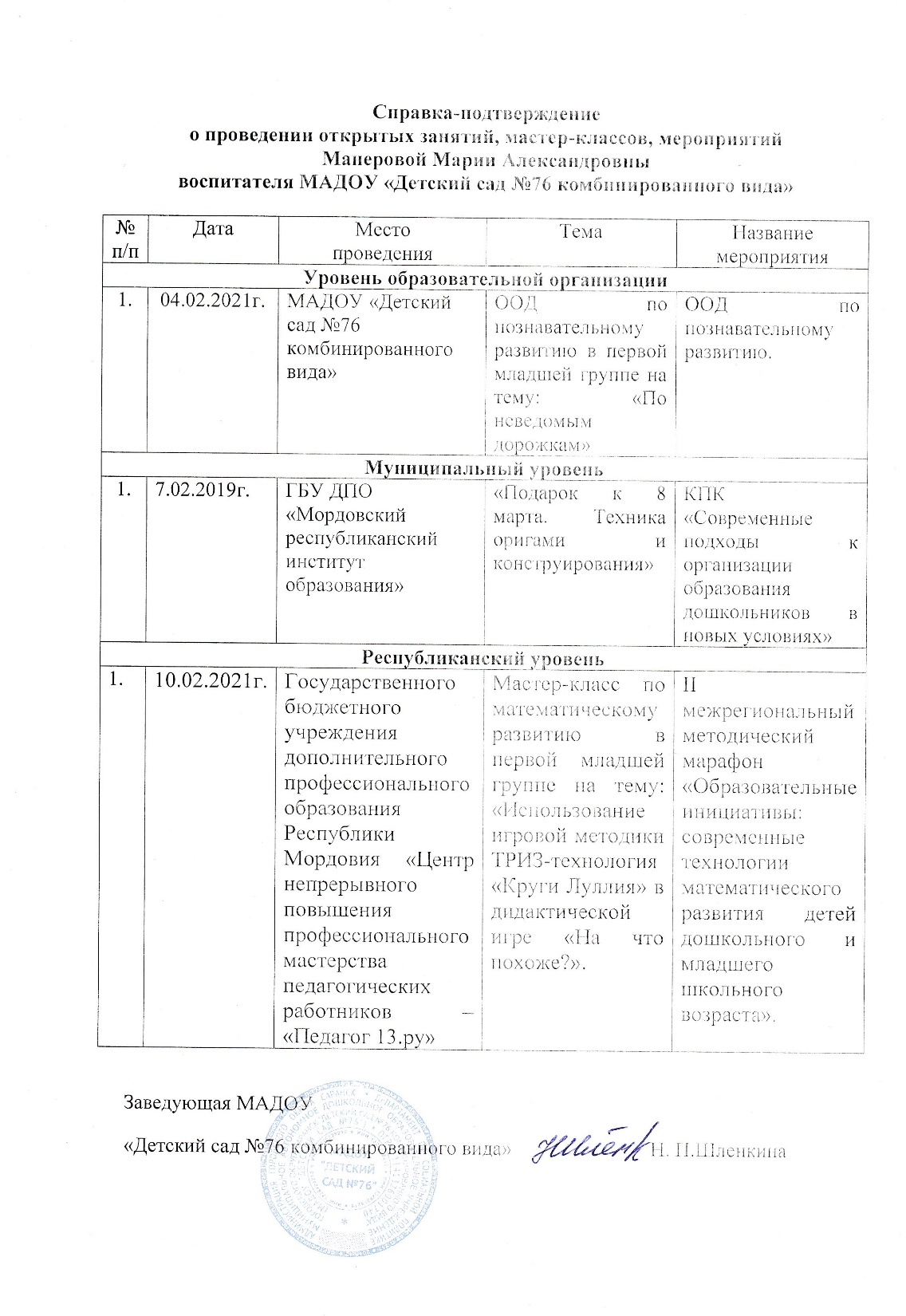 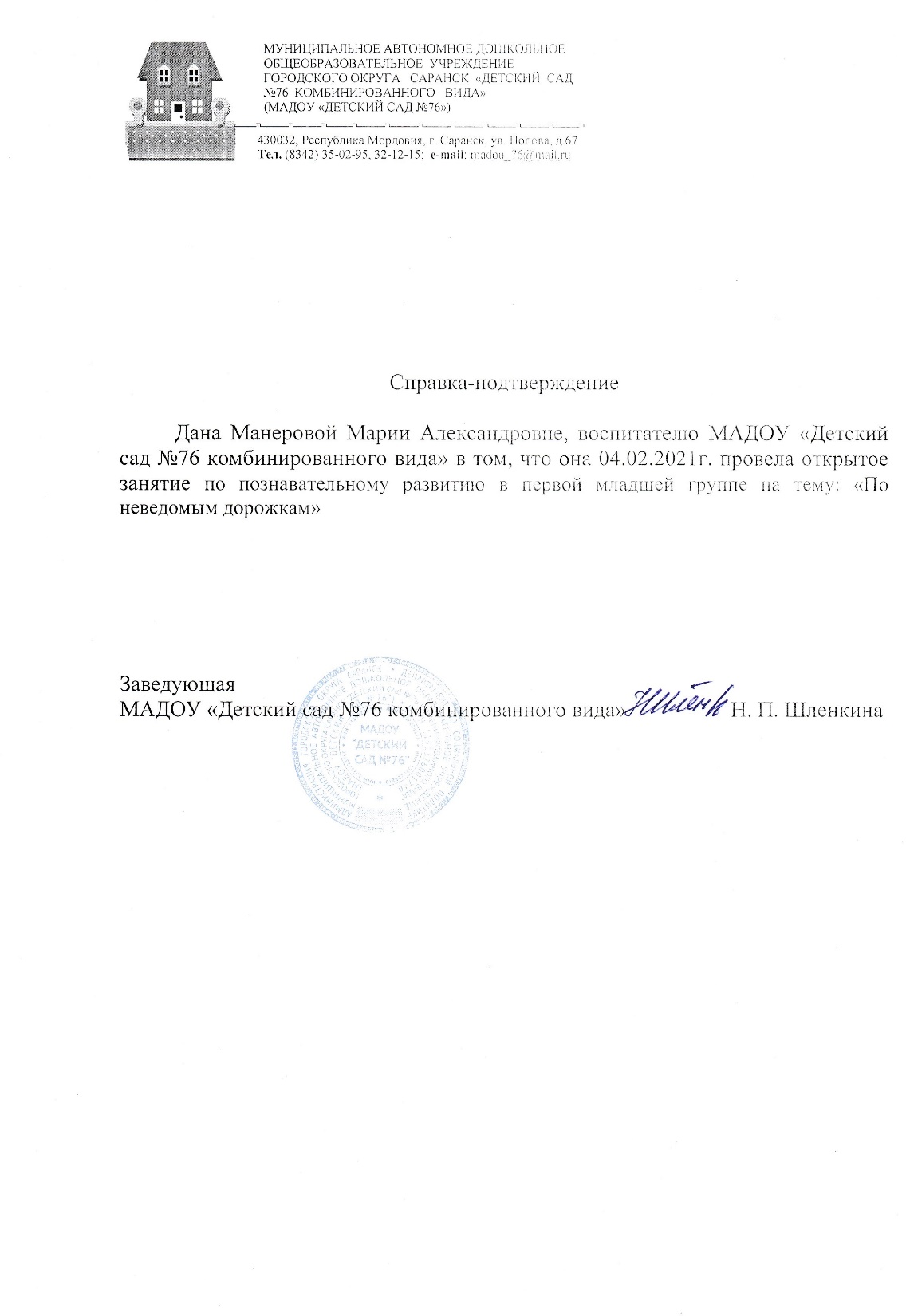 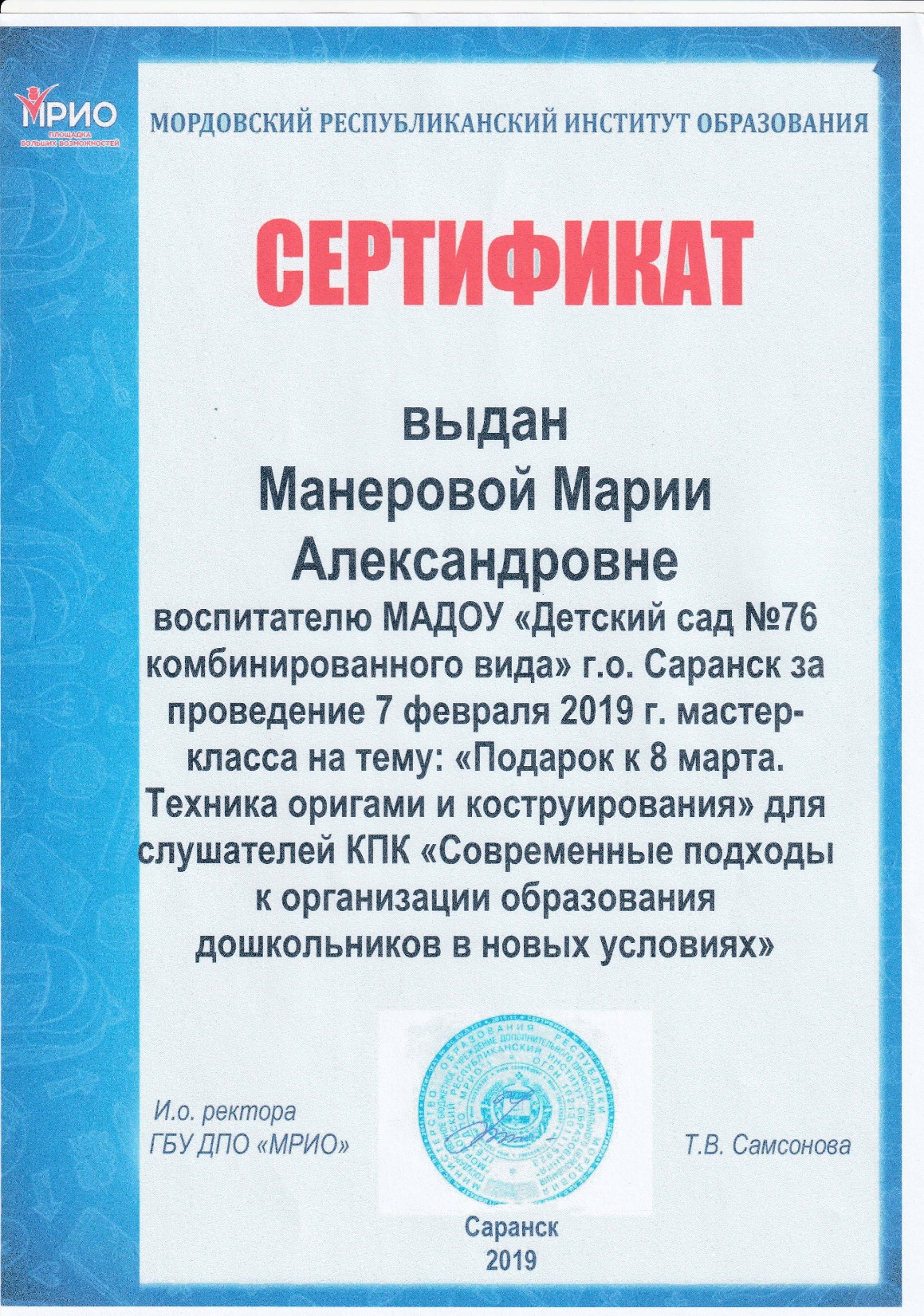 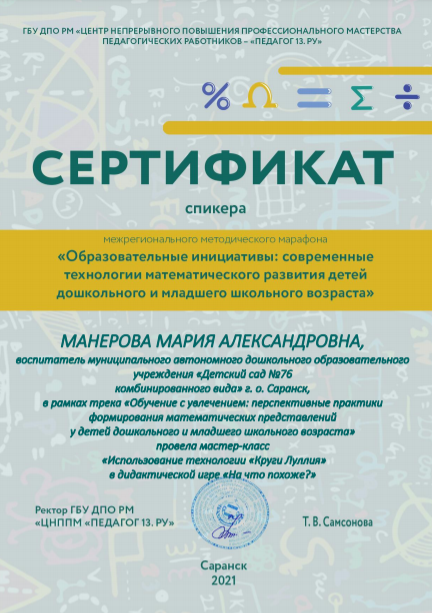 Общественно-педагогическая  активность  
    педагога:
    участие в комиссиях,
    педагогических сообществах, в жюри конкурсов
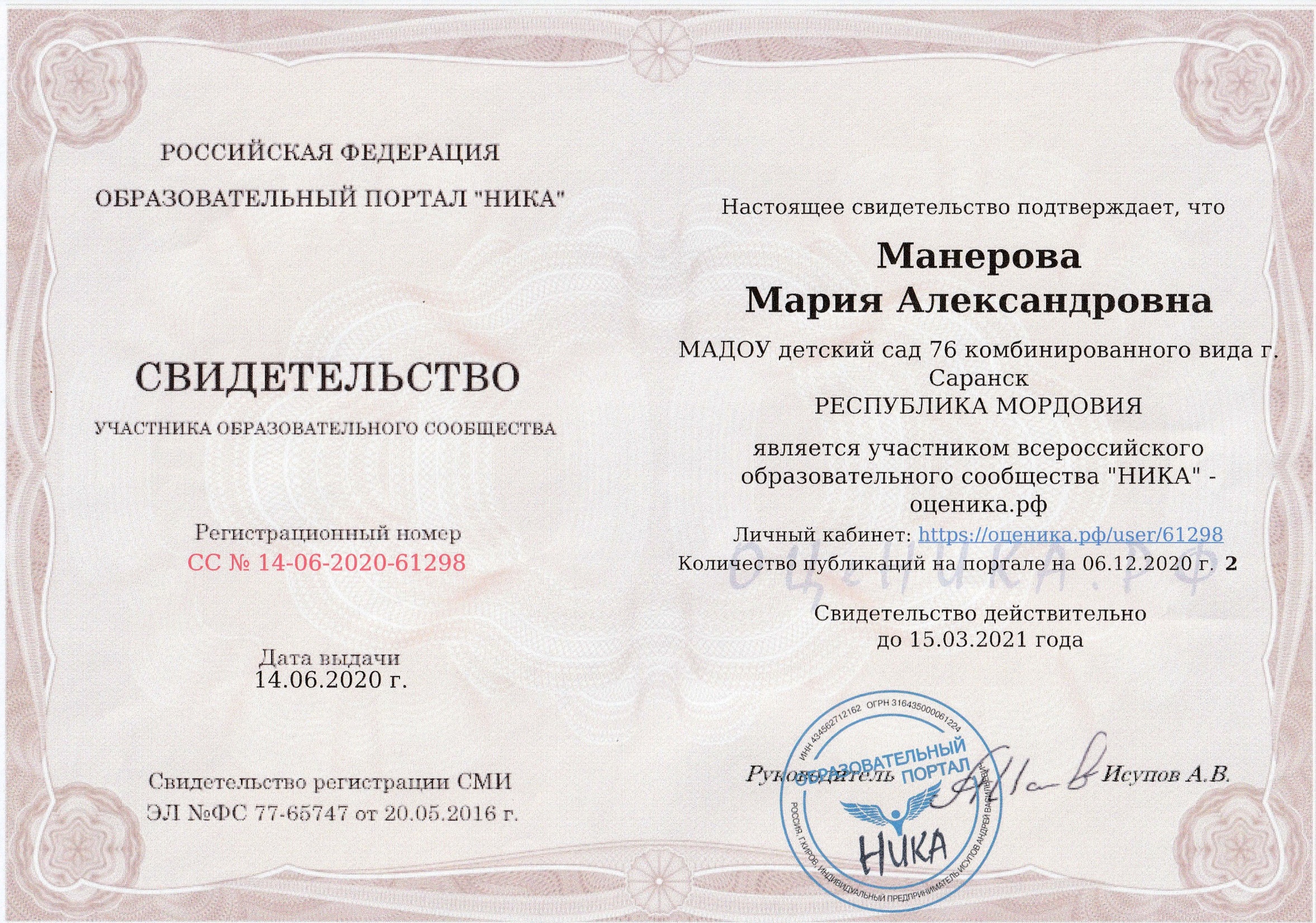 Позитивные результаты работы с
      воспитанниками:
      - наличие системы воспитательной работы;
      - наличие качественной, эстетически оформленной
         текущей документации;
      - организация индивидуального подхода;
      - снижение простудной заболеваемости
        воспитанников;
      - отлаженная система взаимодействия с
        родителями;
      - отсутствие жалоб и обращений родителей на
        неправомерные действия;
      - реализация здоровьесберегающих технологий в
        воспитательном процессе;
      - духовно-нравственное воспитание и народные
        традиции
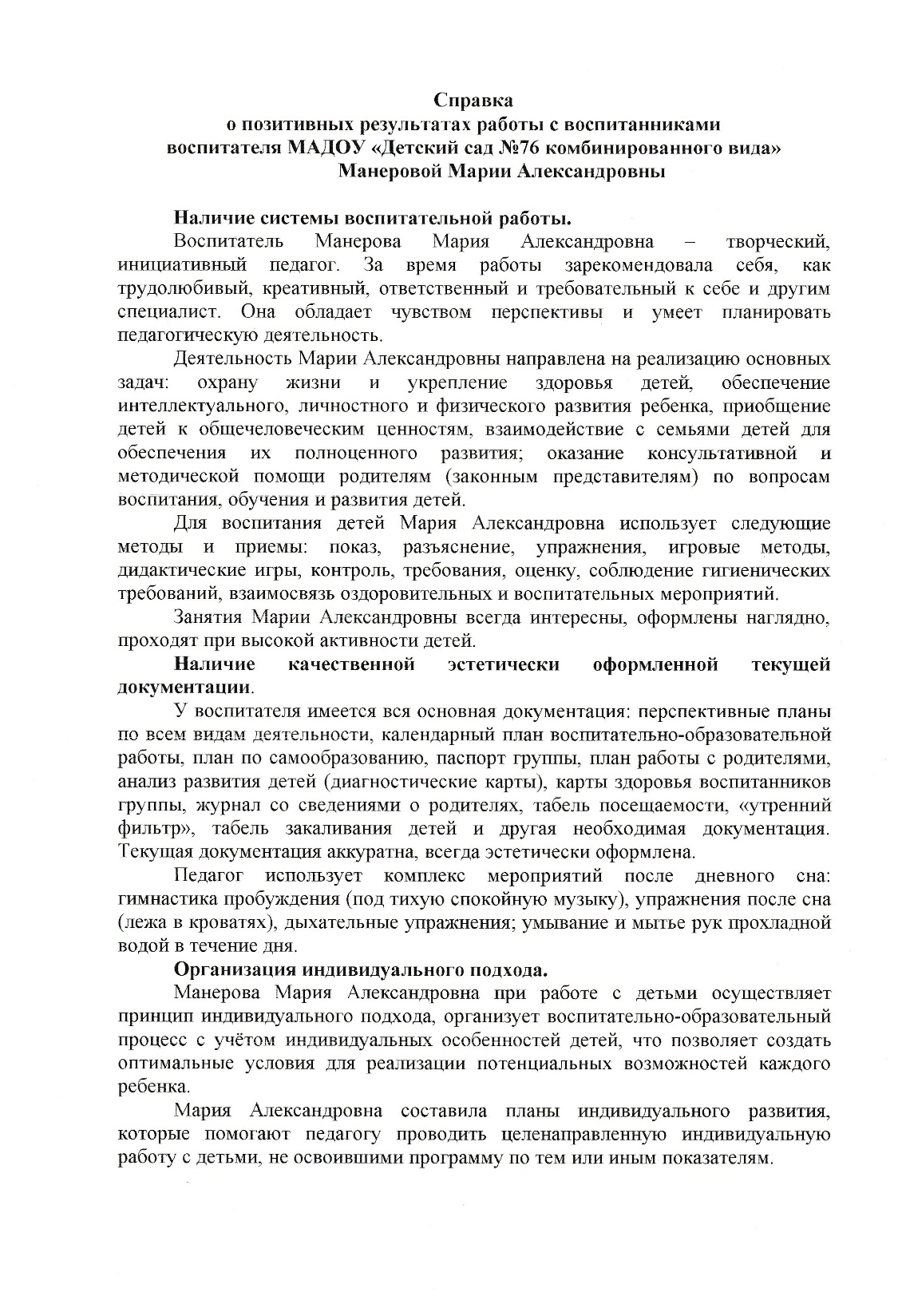 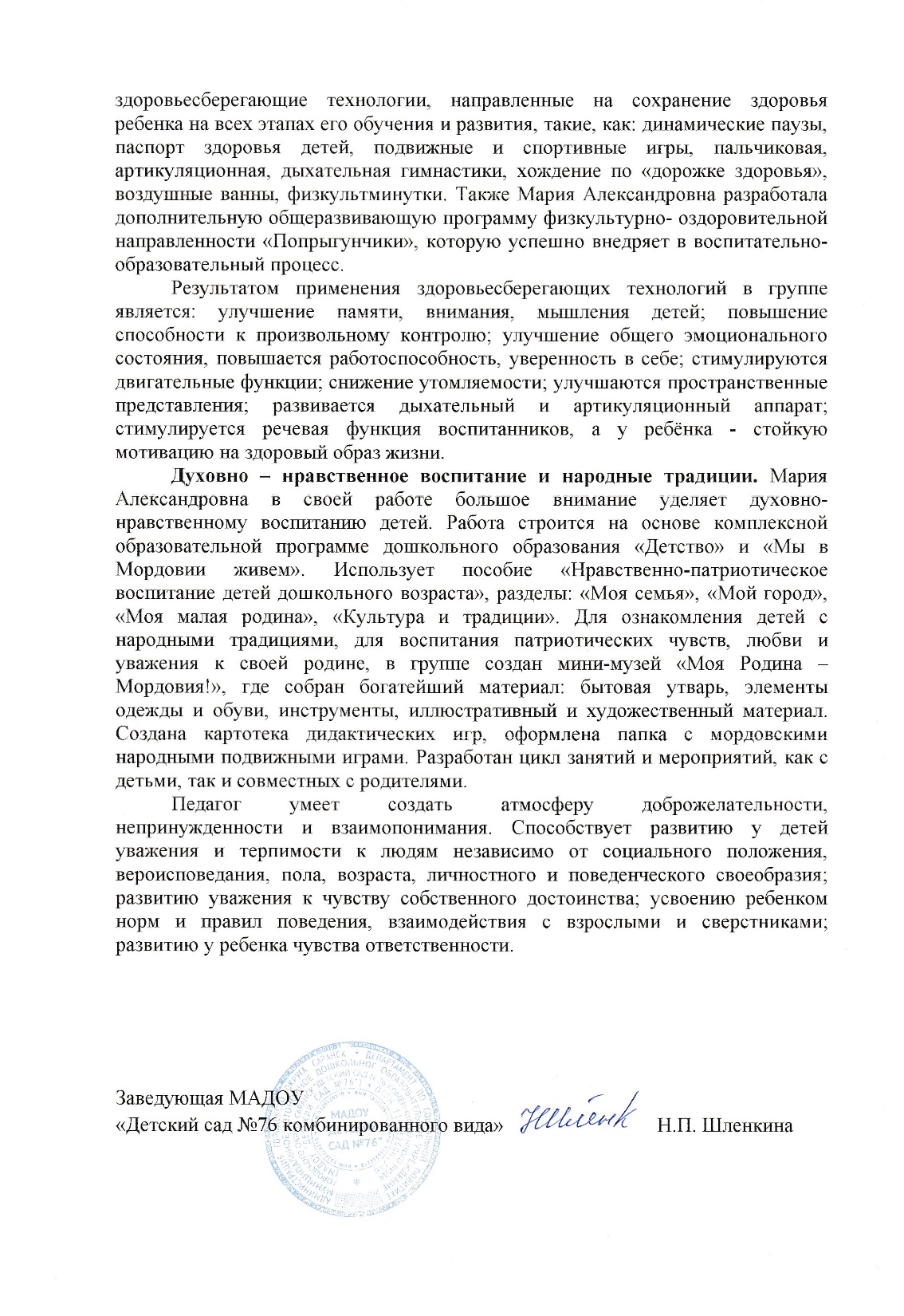 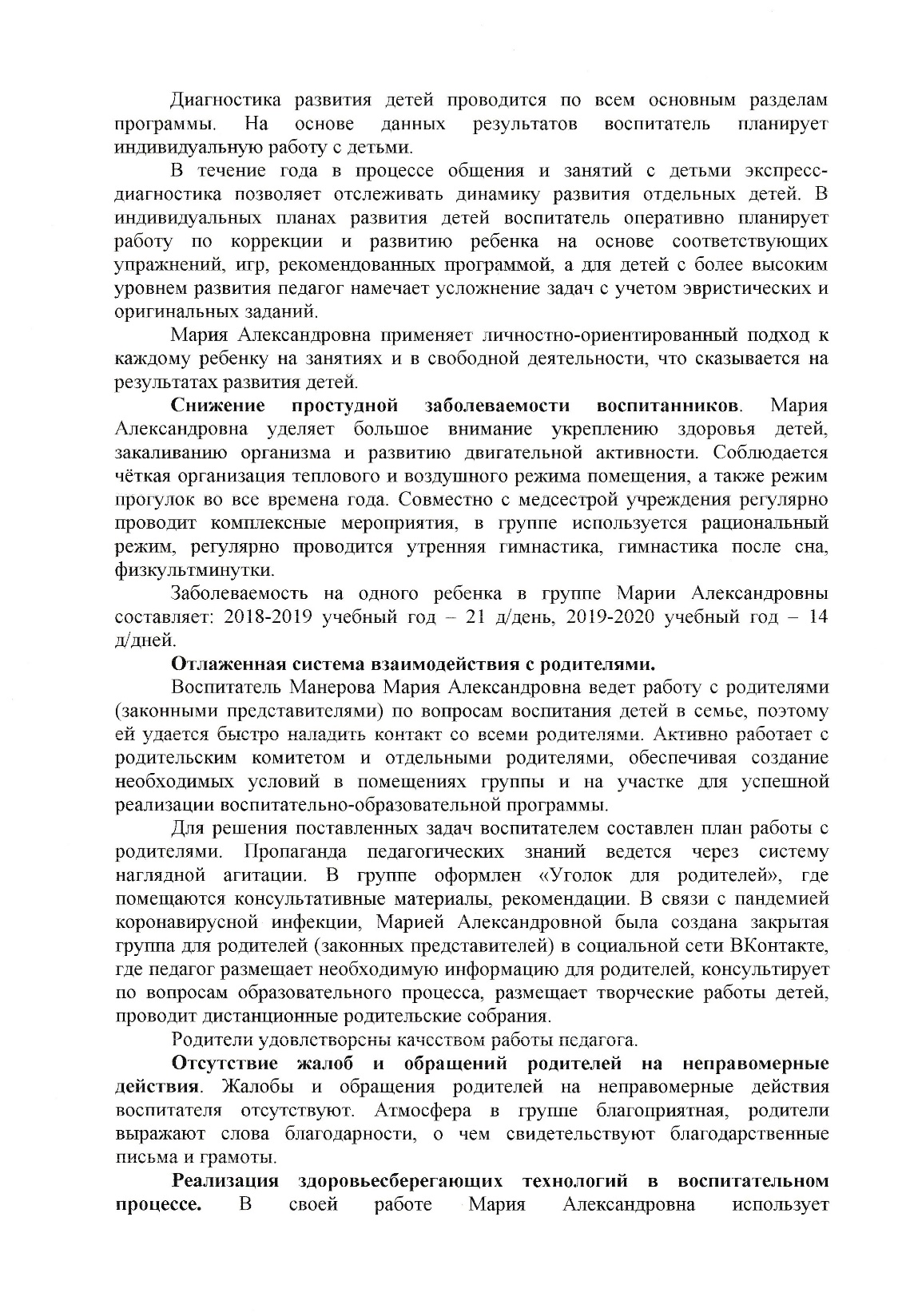 Качество взаимодействия с родителями:
- систематическое проведение
родительских собраний;
- проведение круглых столов,
консультаций в нетрадиционной форме
(педагогическое просвещение родителей);
- проведение экскурсий,
образовательных путешествий с детьми;
- проведение совместных конкурсов,
выставок;
- организация родителей на субботниках,
создании развивающей среды группы.
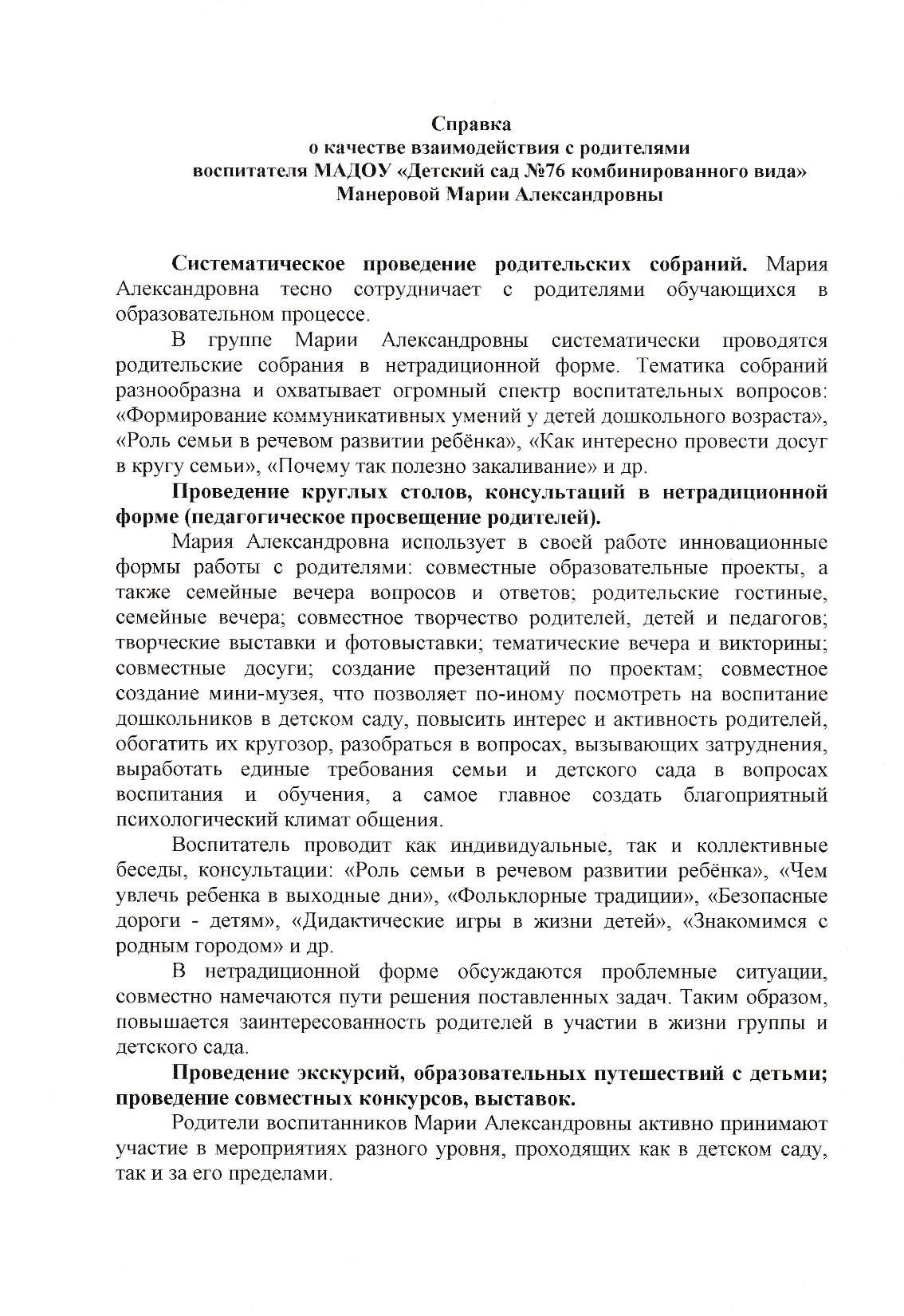 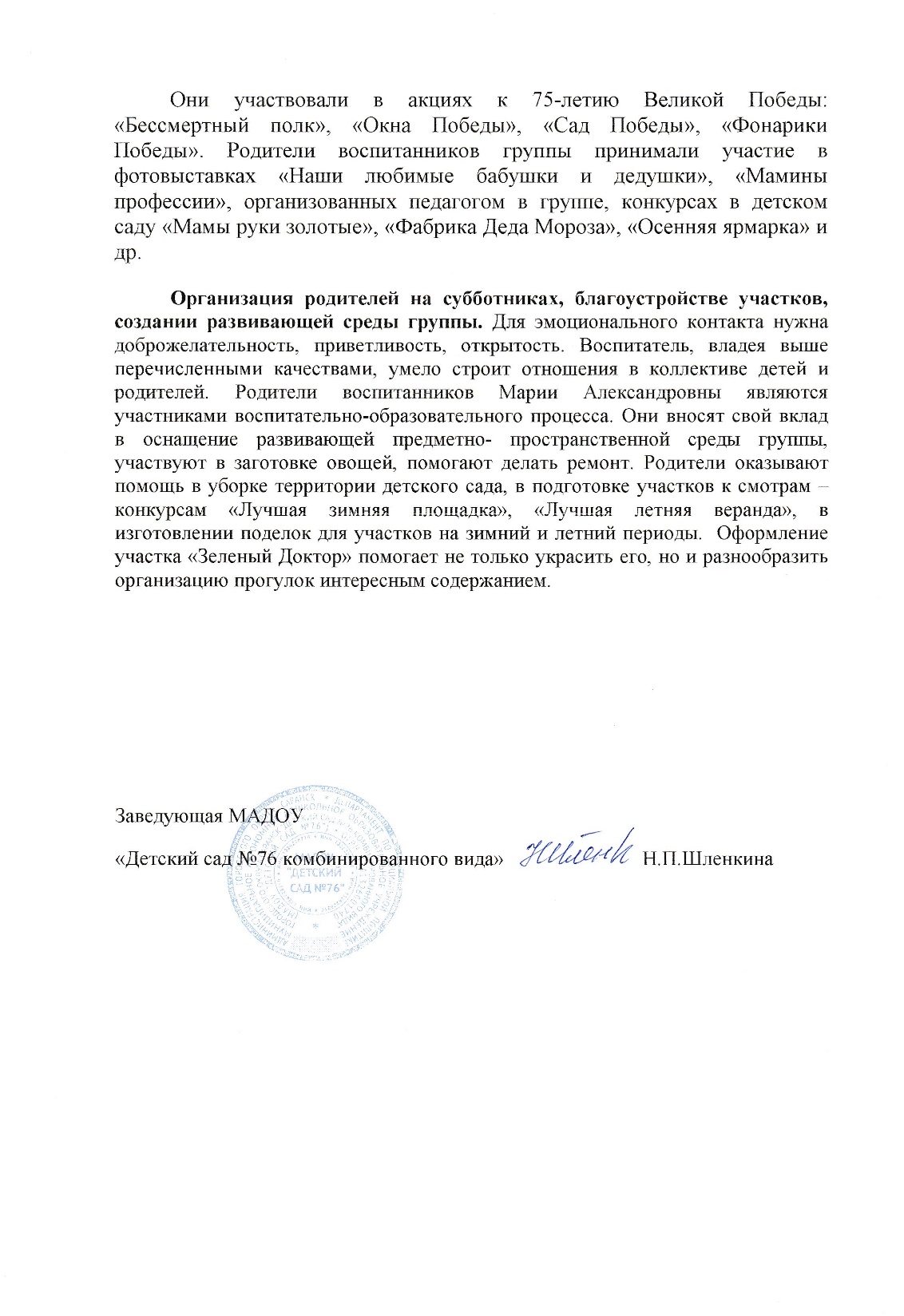 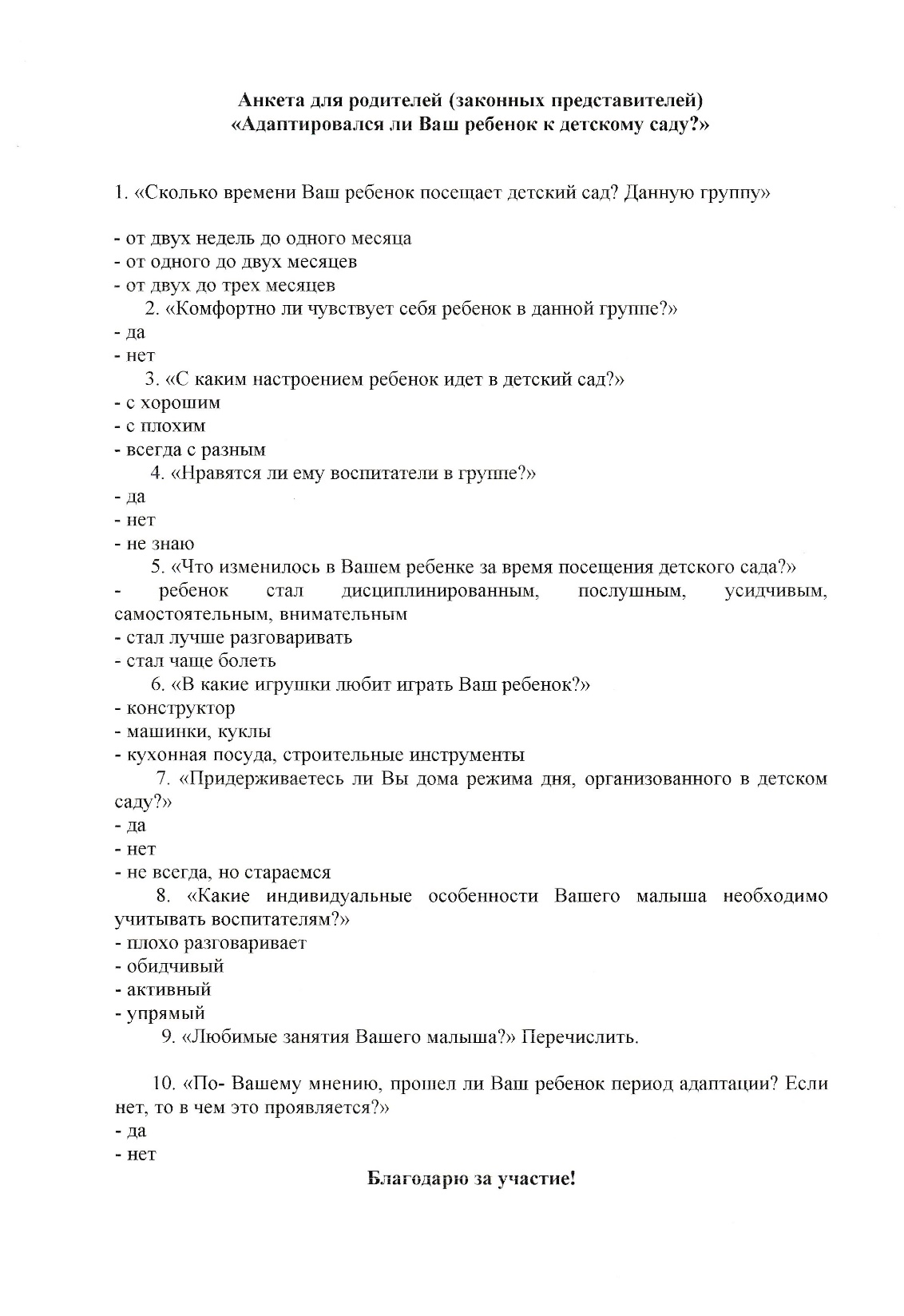 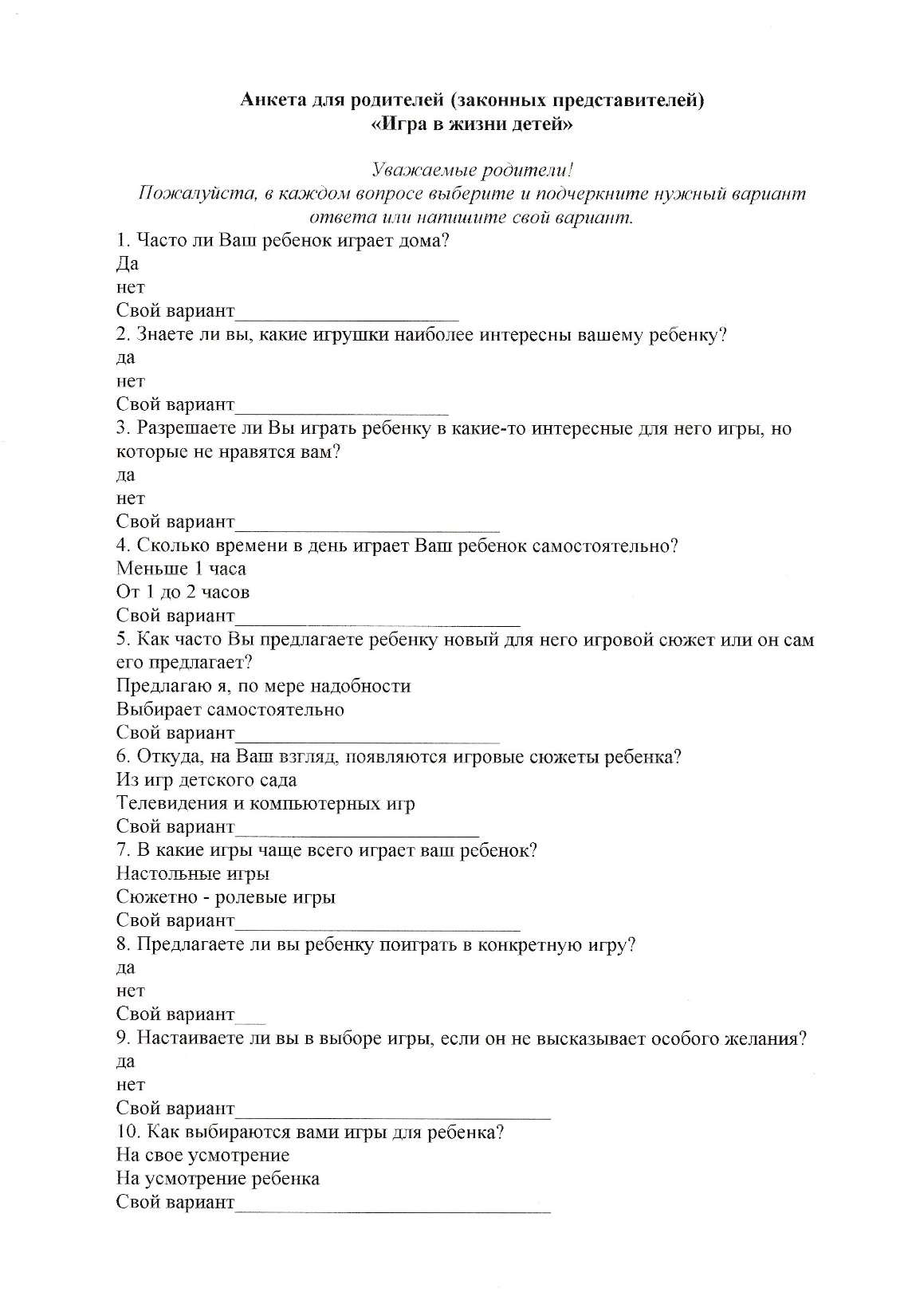 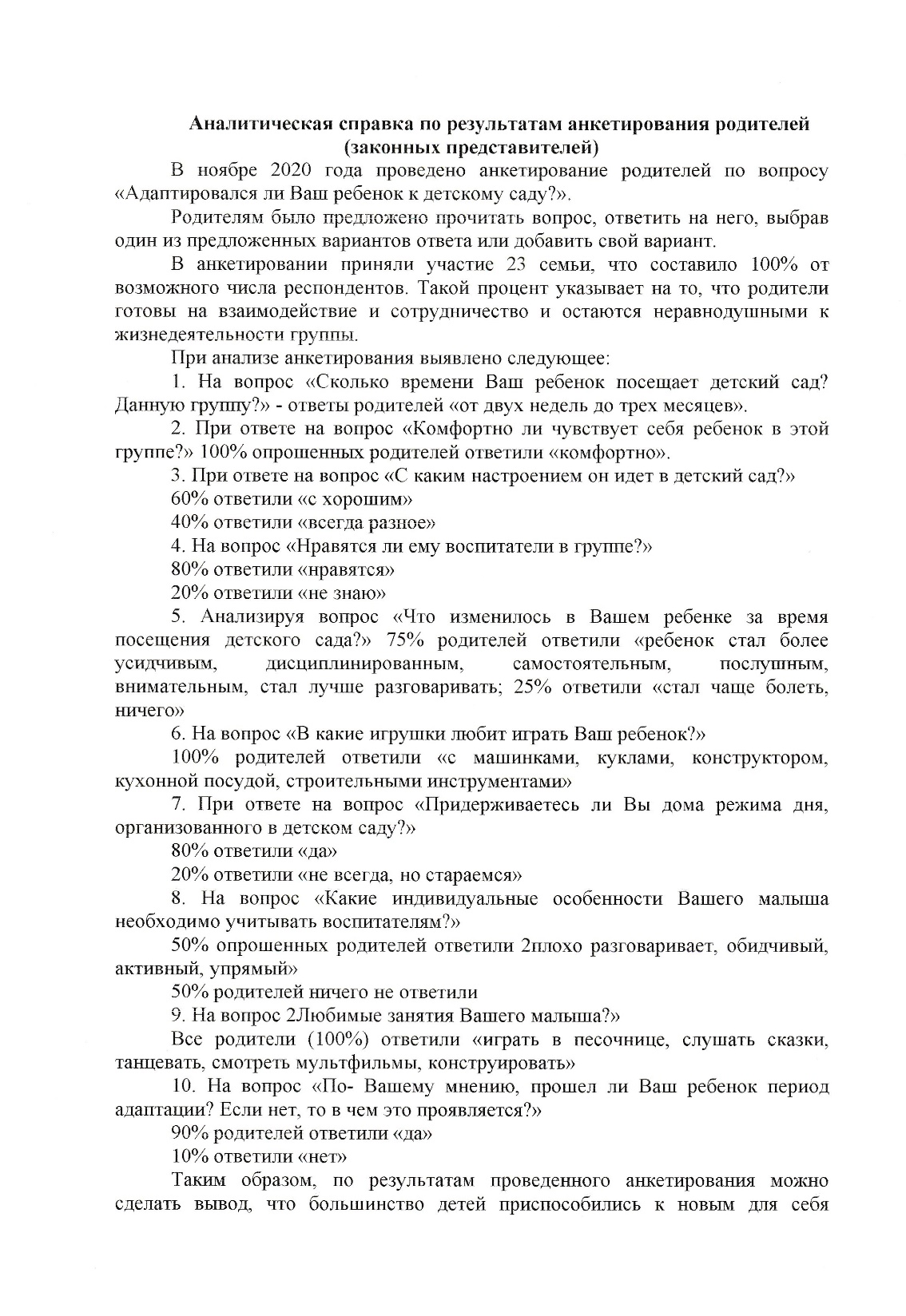 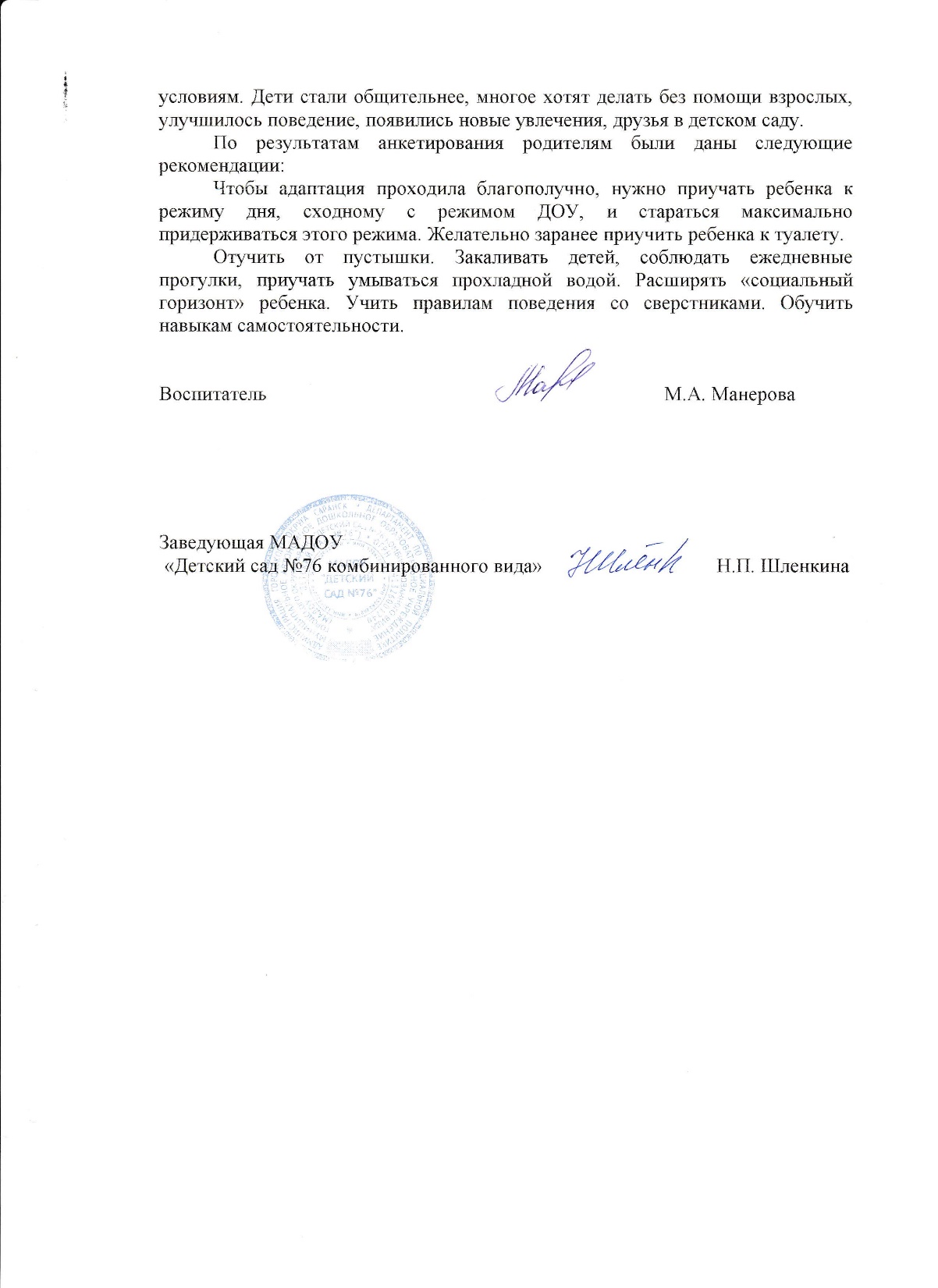 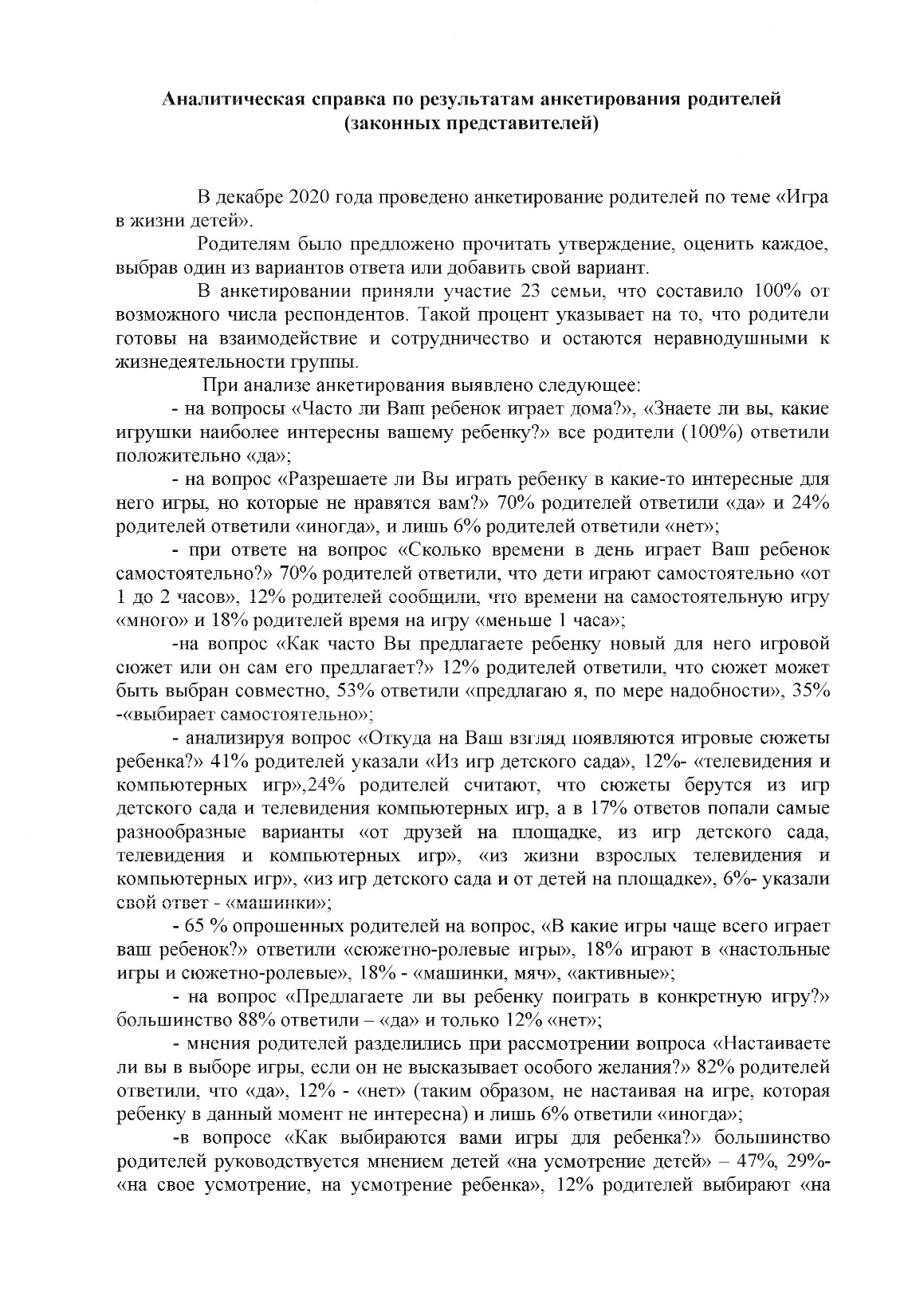 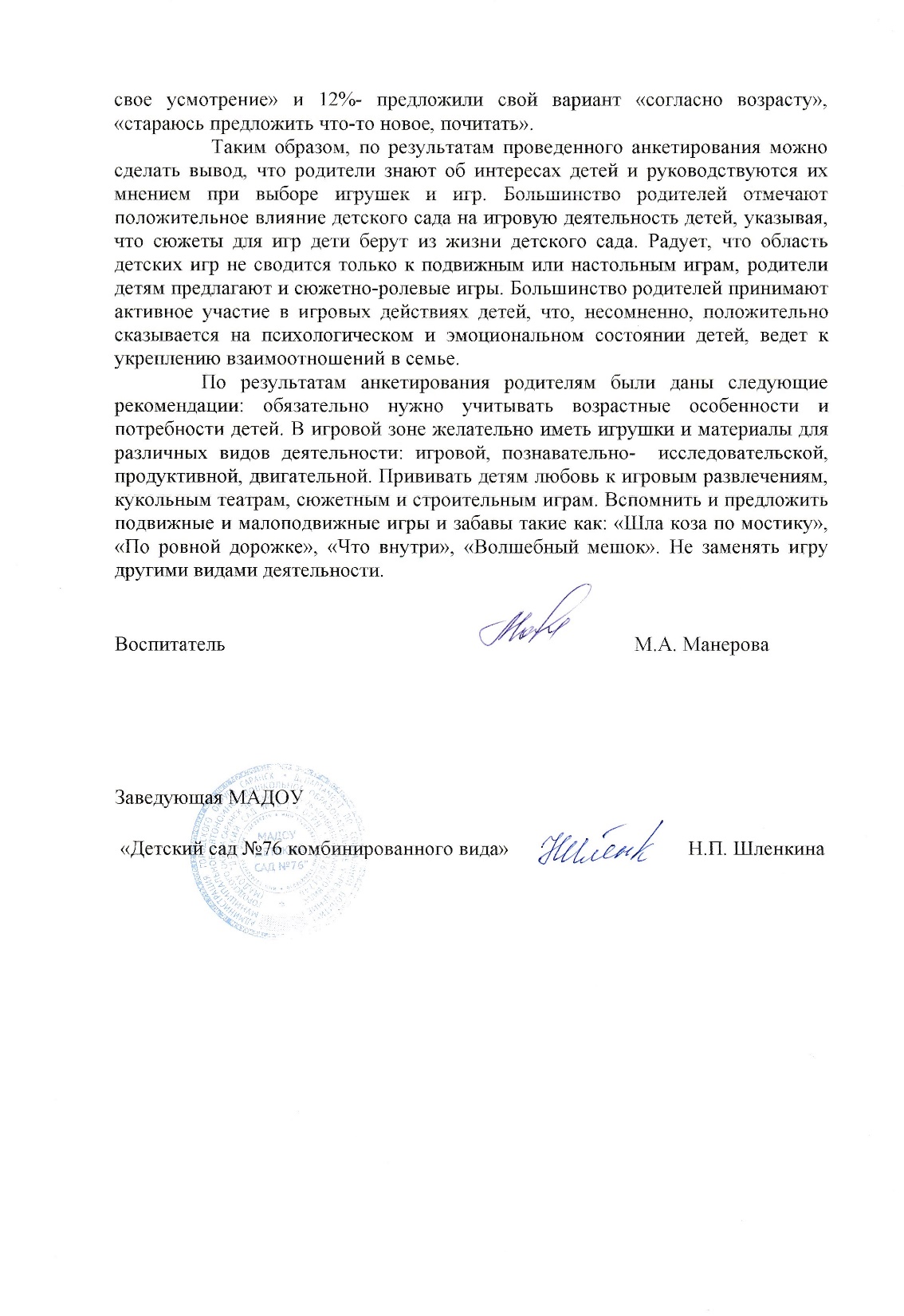 Участие педагога в
    профессиональных конкурсах.
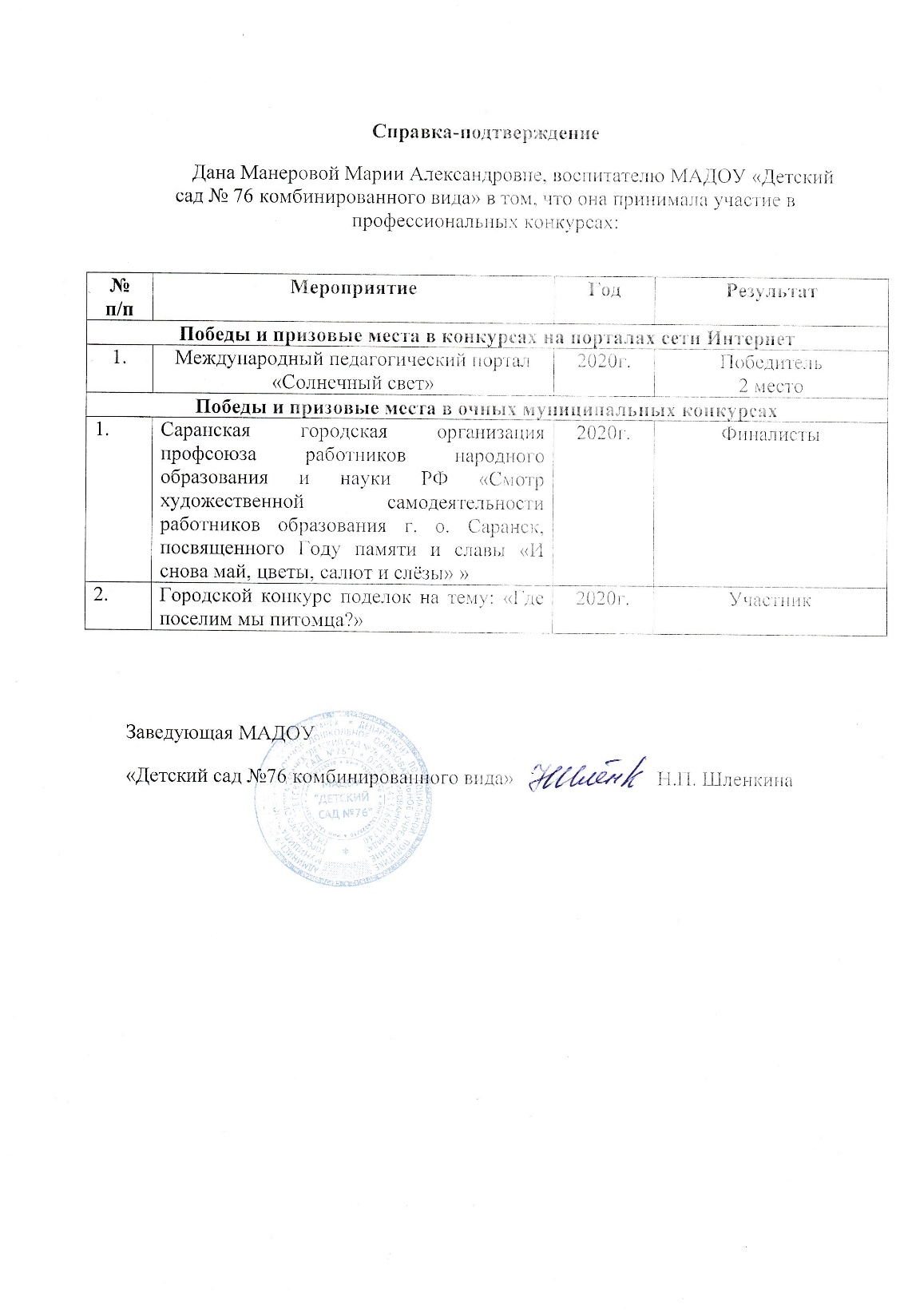 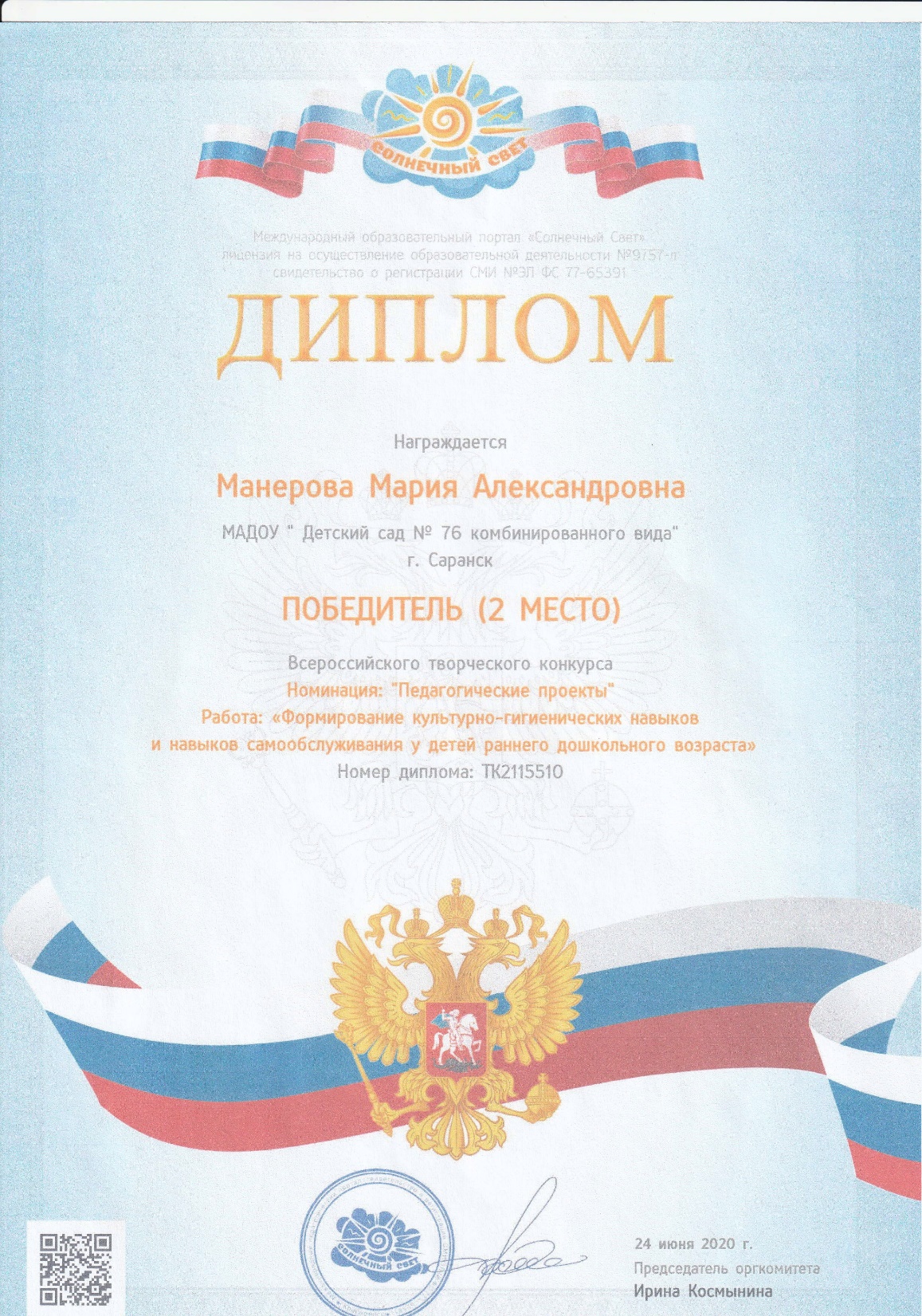 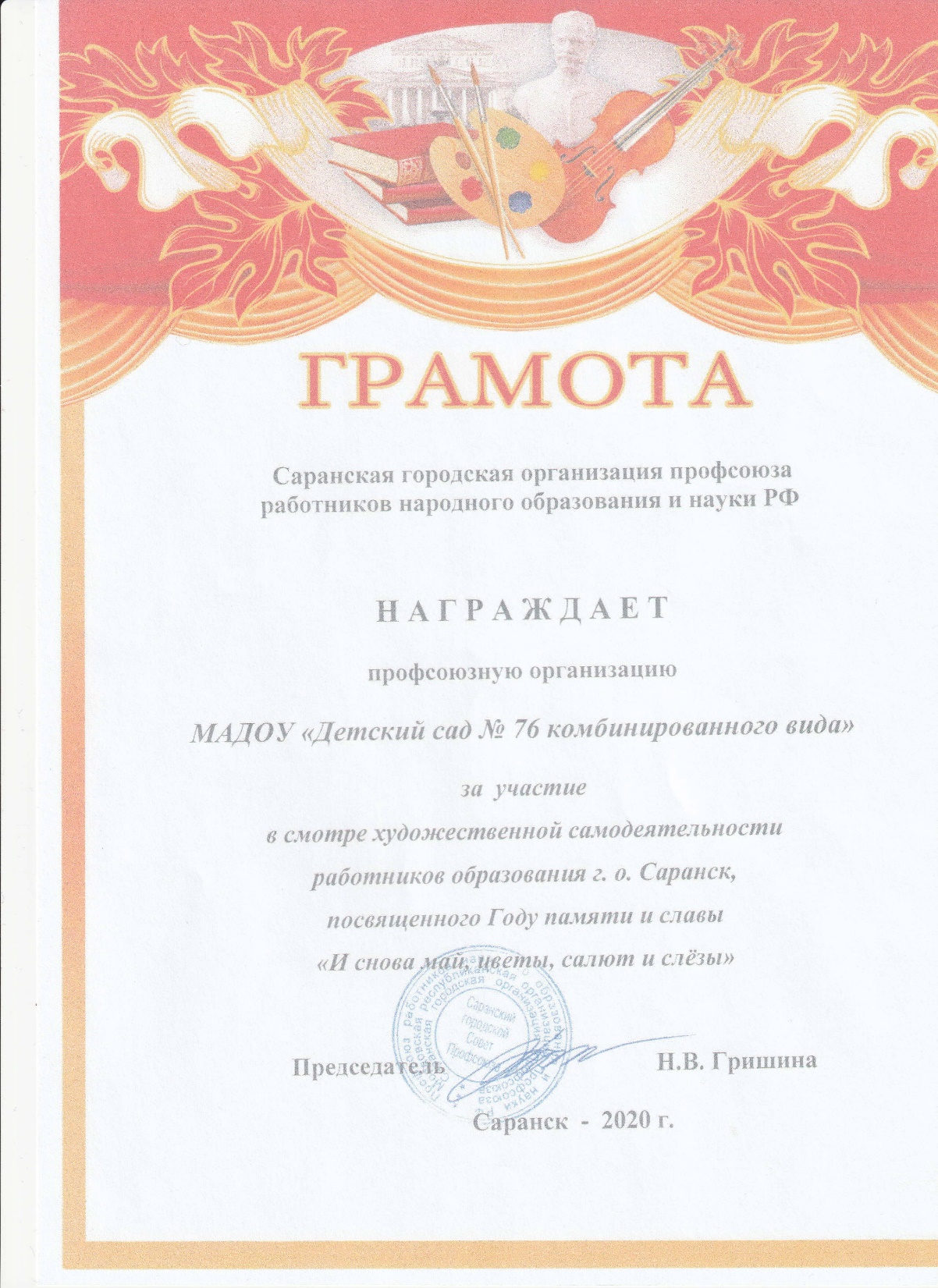 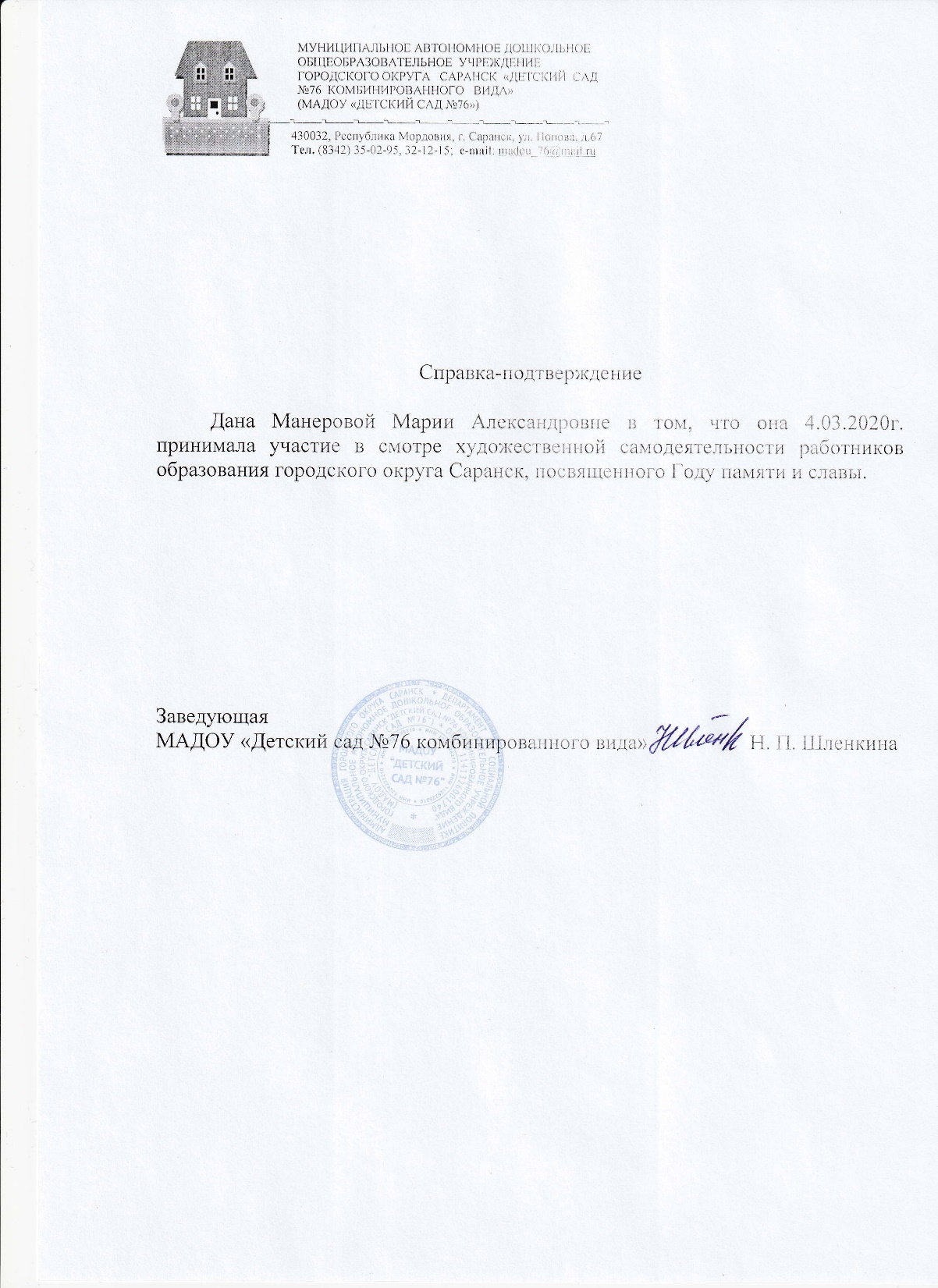 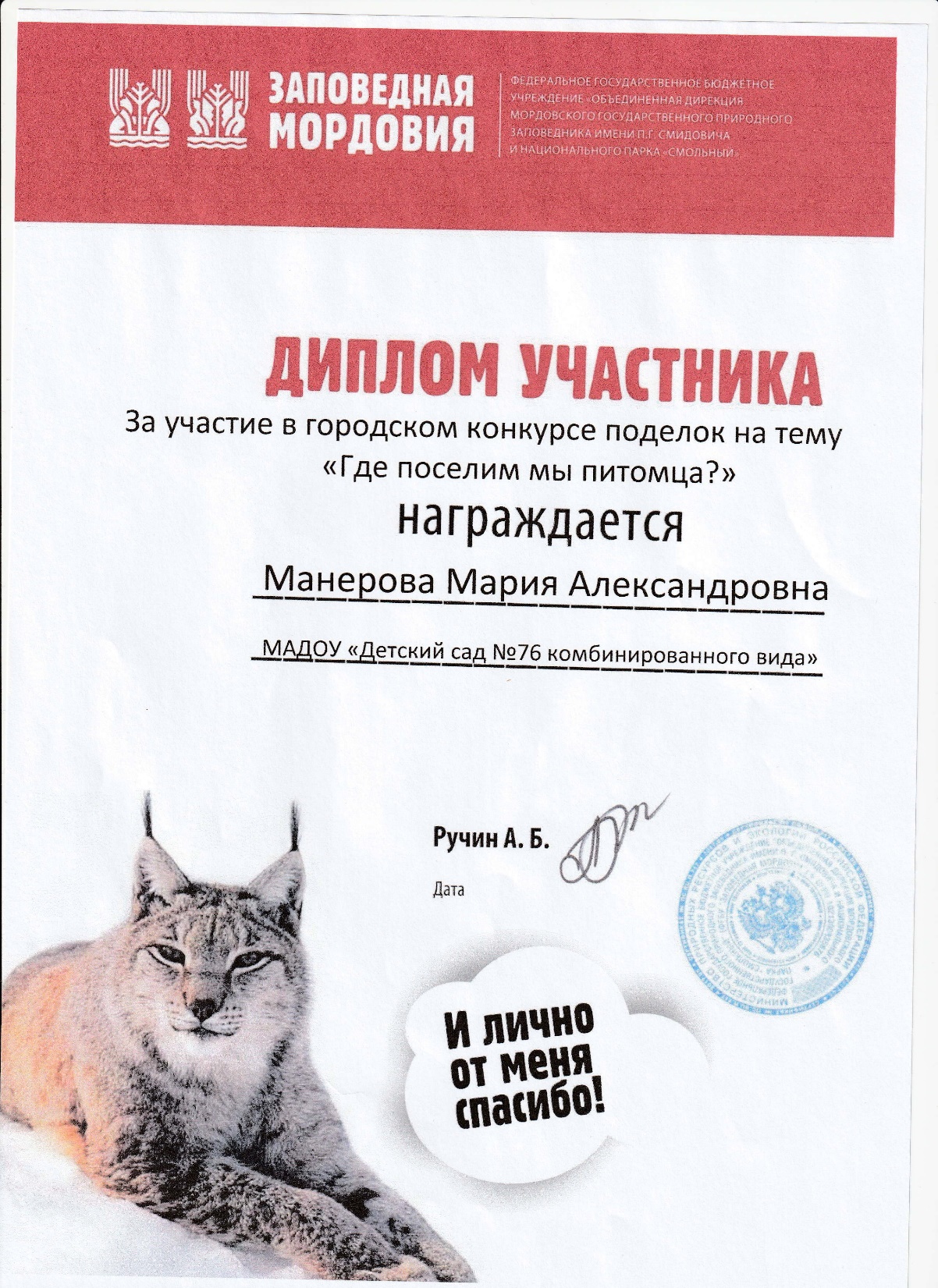 Награды и поощрения
             педагога.
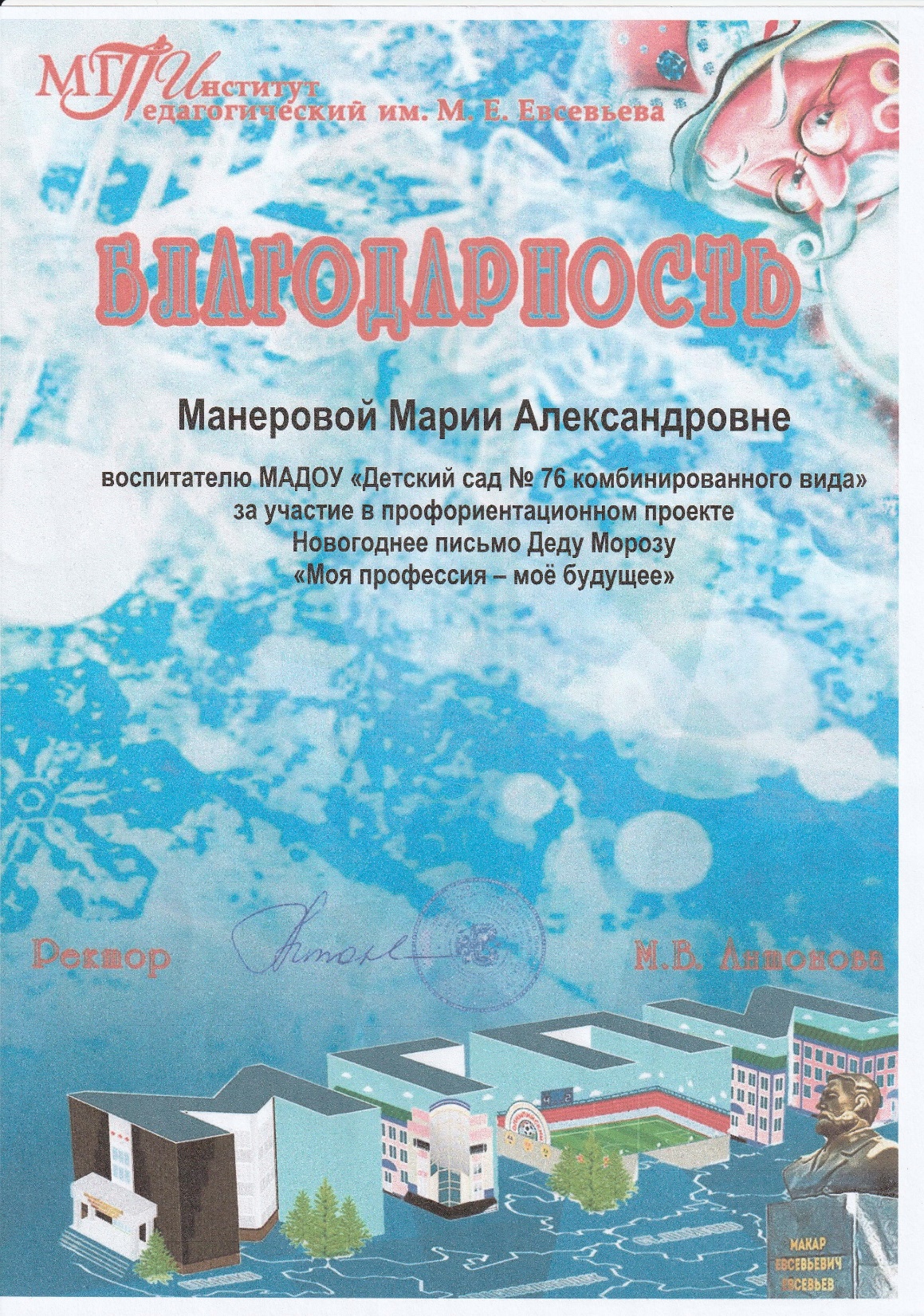 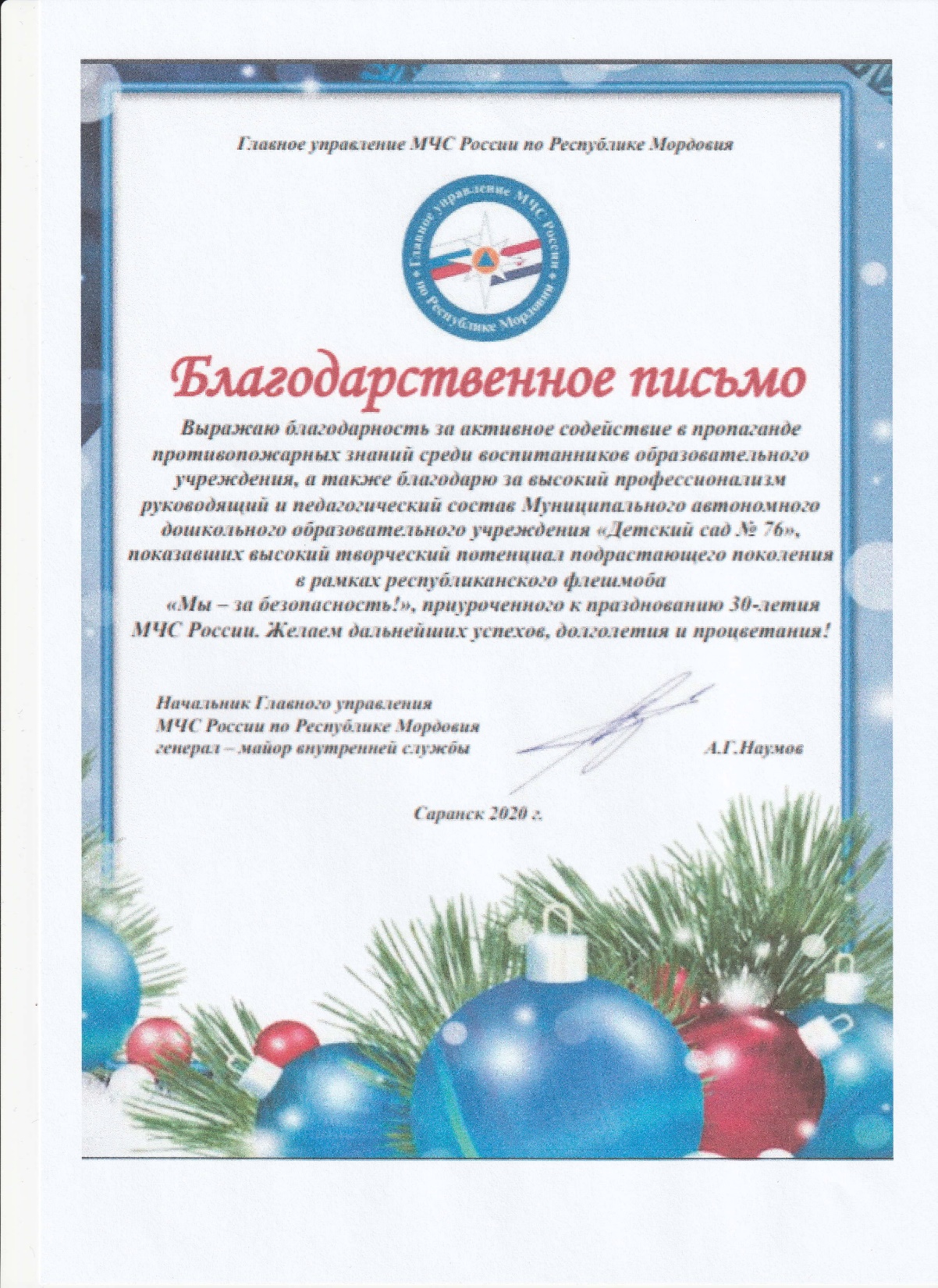 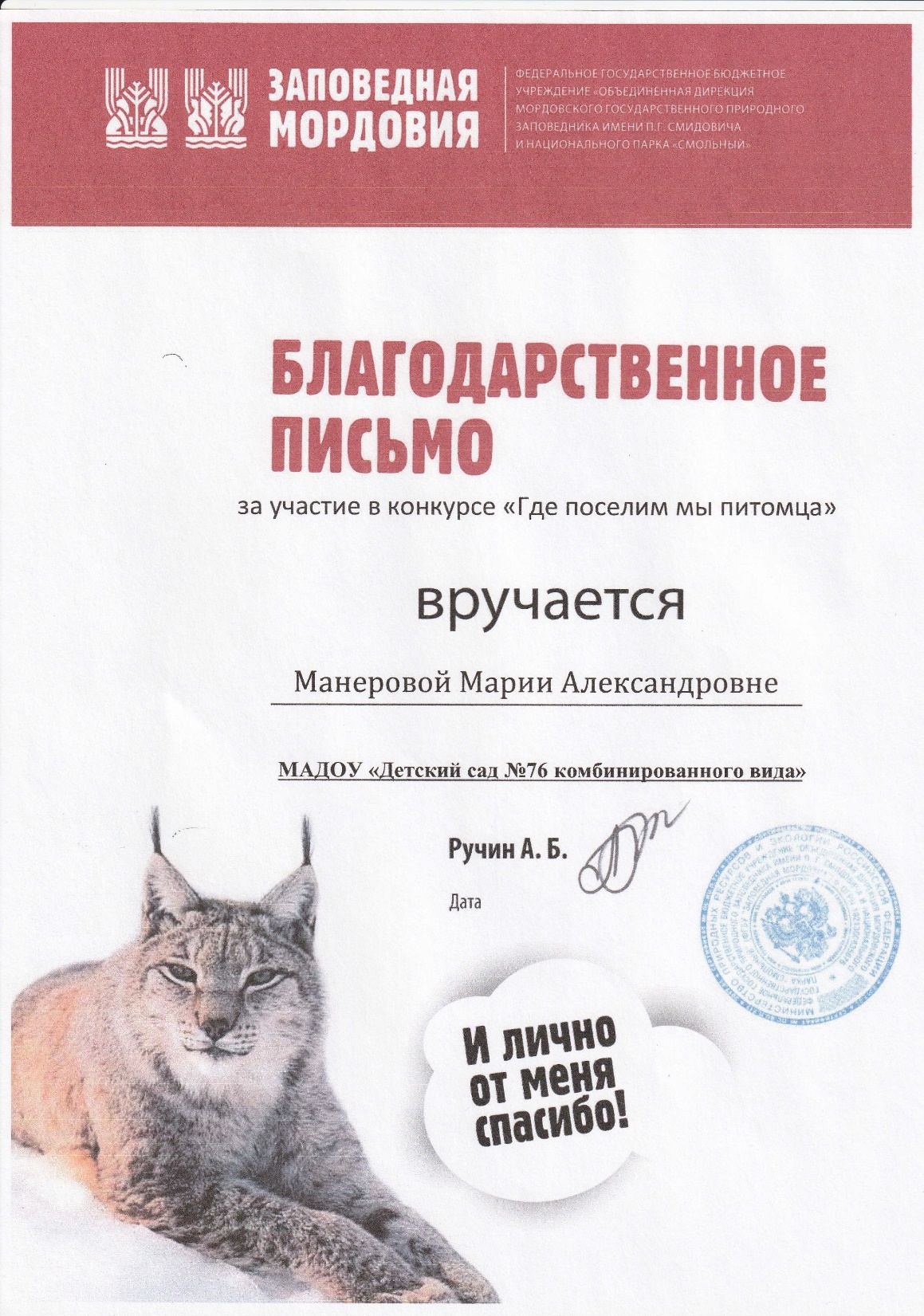 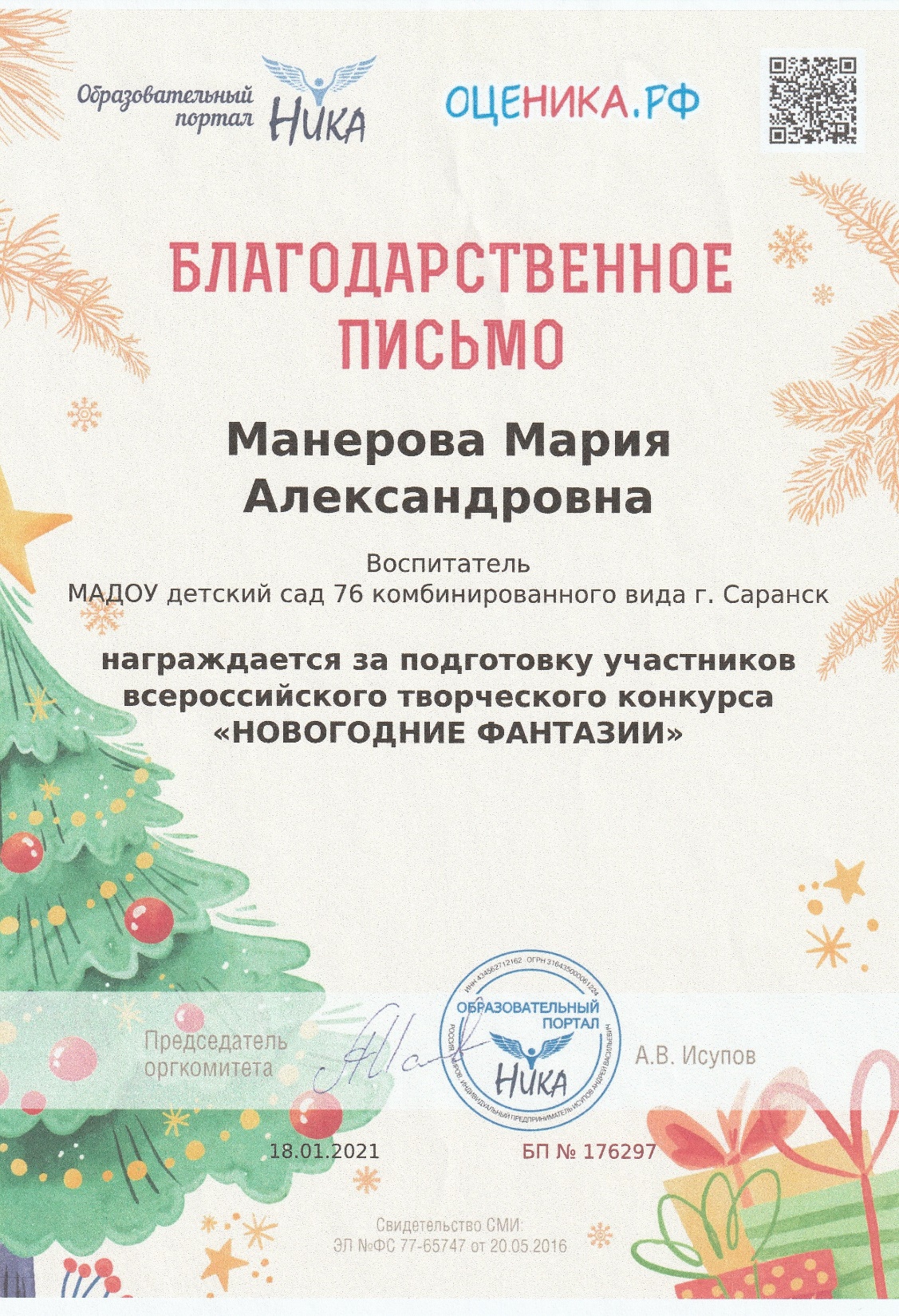 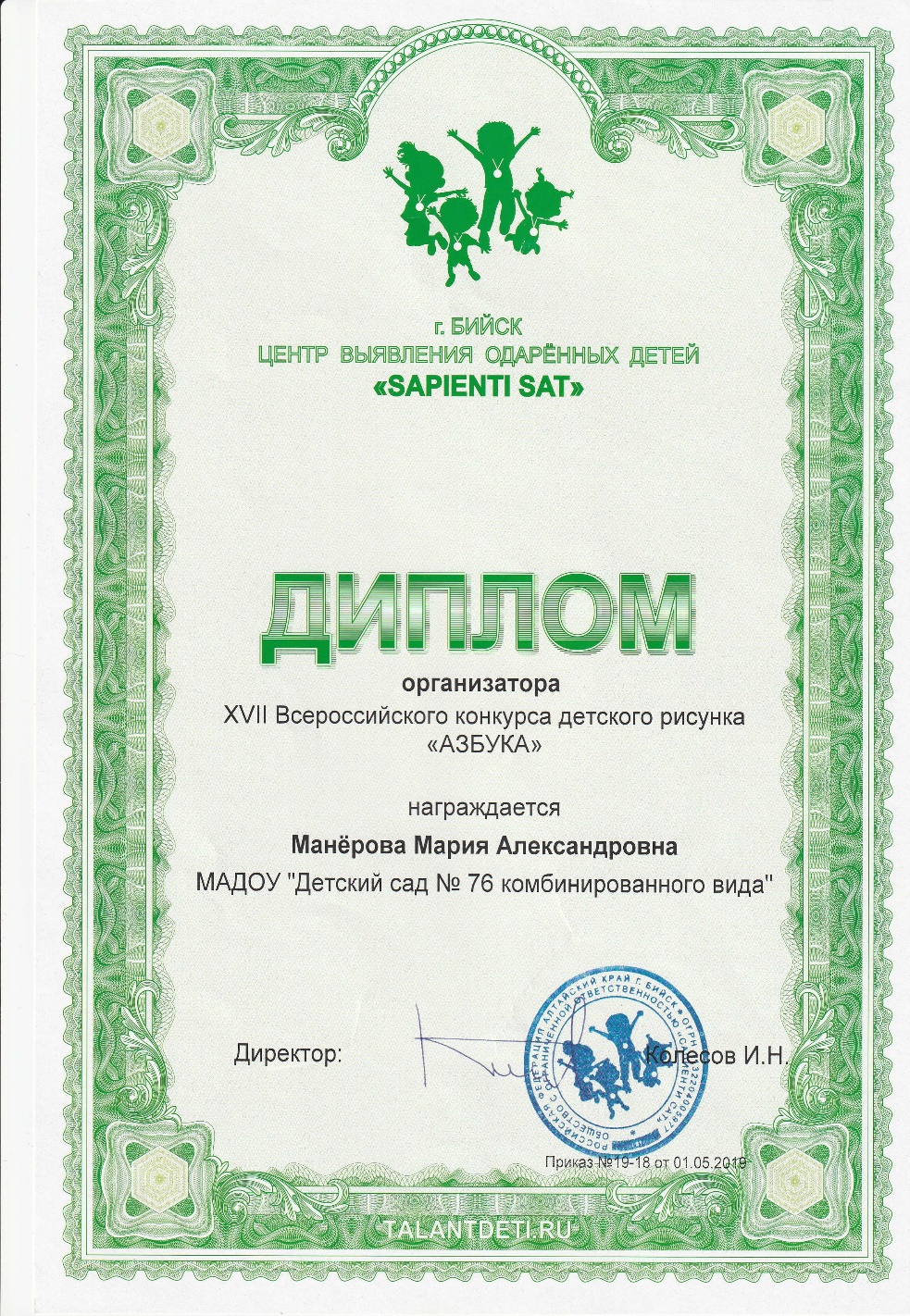 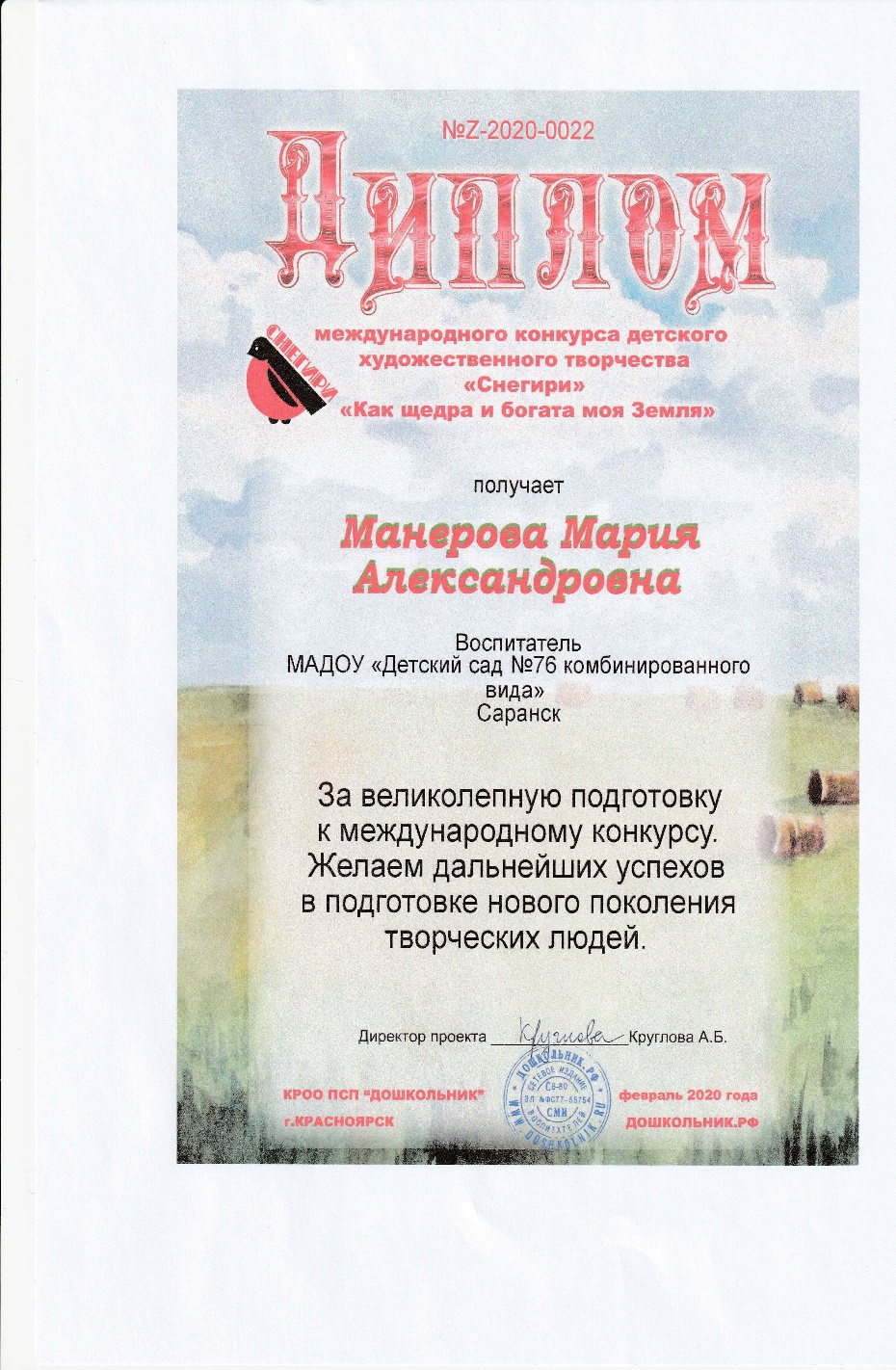 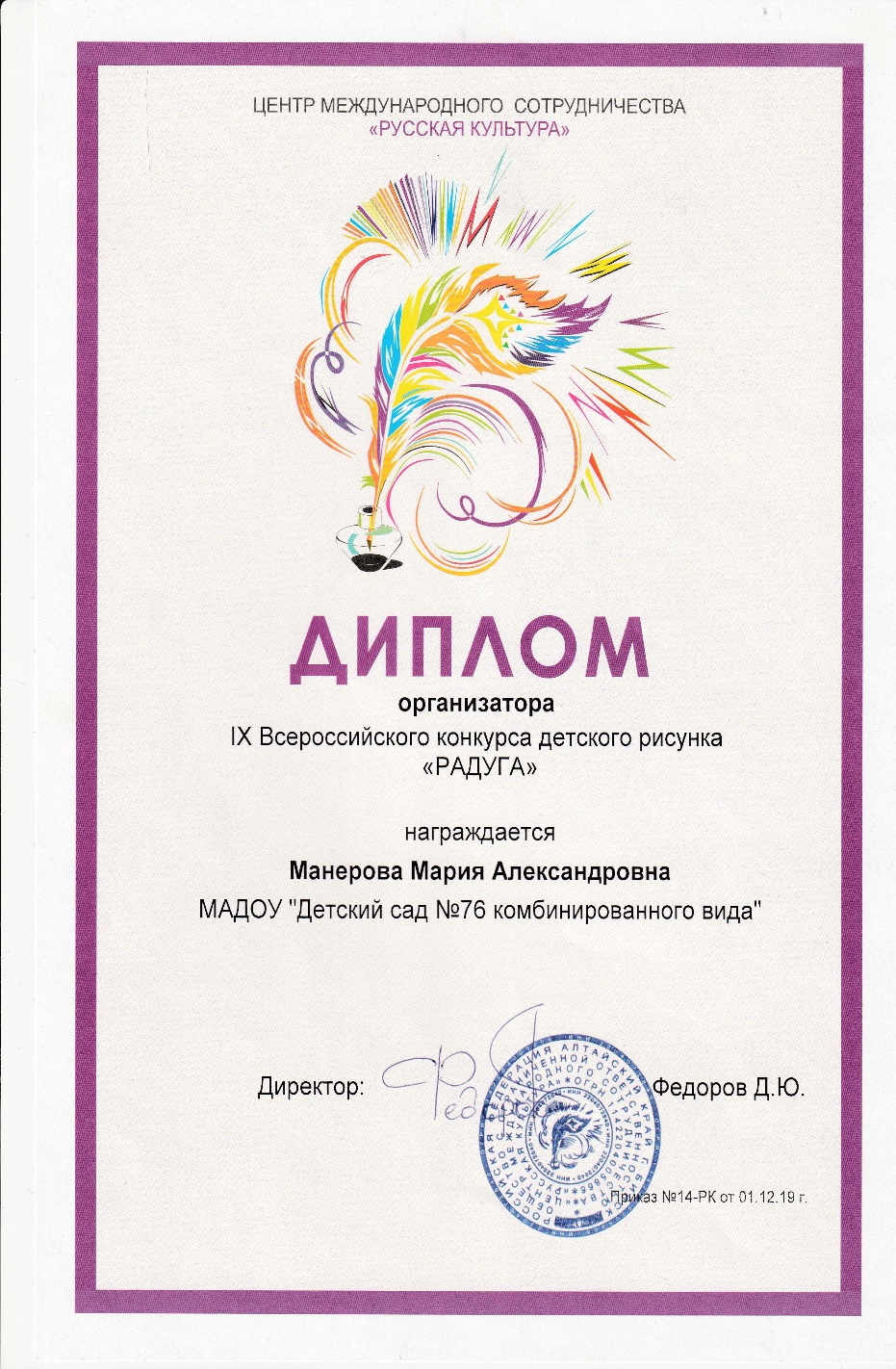 Спасибо за внимание !